正義國小112學年度第一學期家  長  日～校 務 簡 報 ～
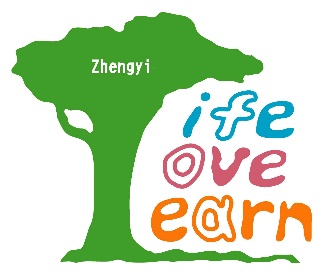 共享
2019
2018
2017
2016
1980
2019年6月
6月14日 週五
正義大家長-陳勇達校長
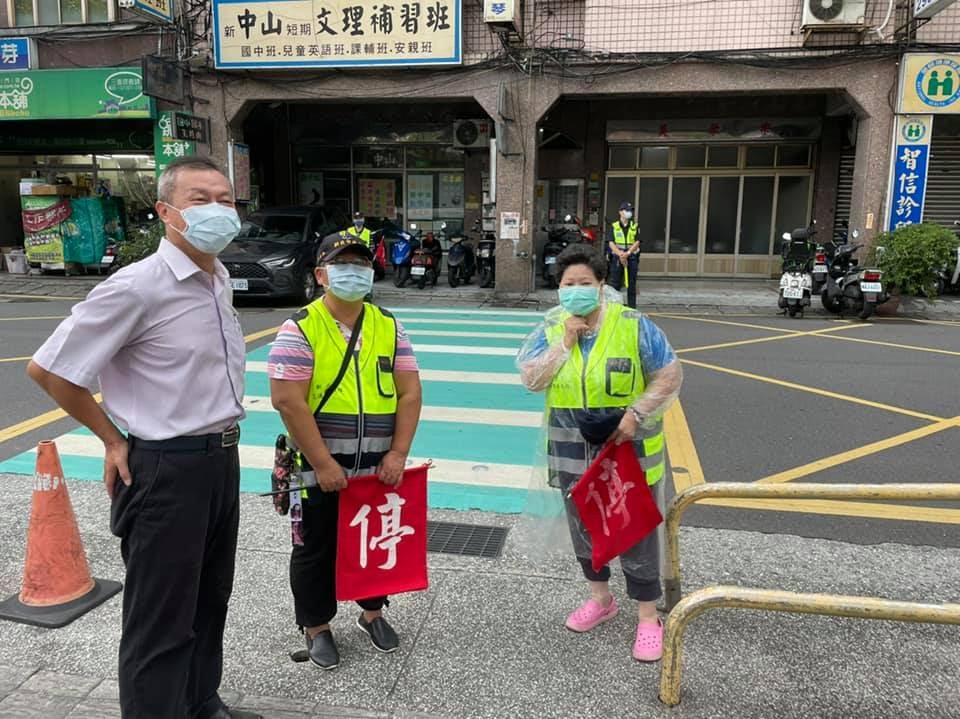 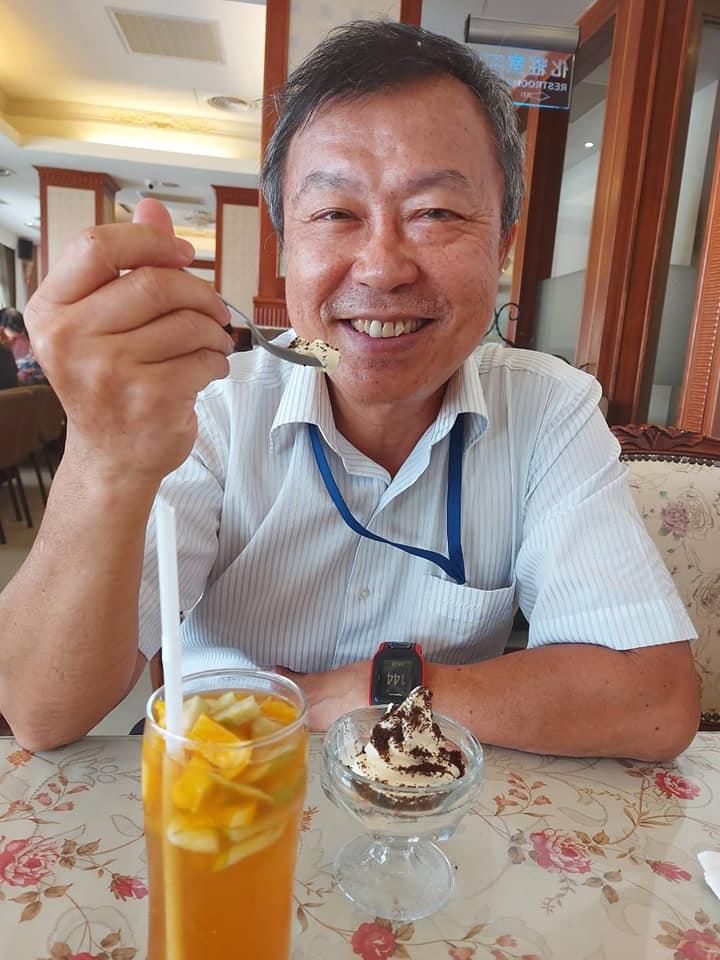 正妹義哥的驕傲
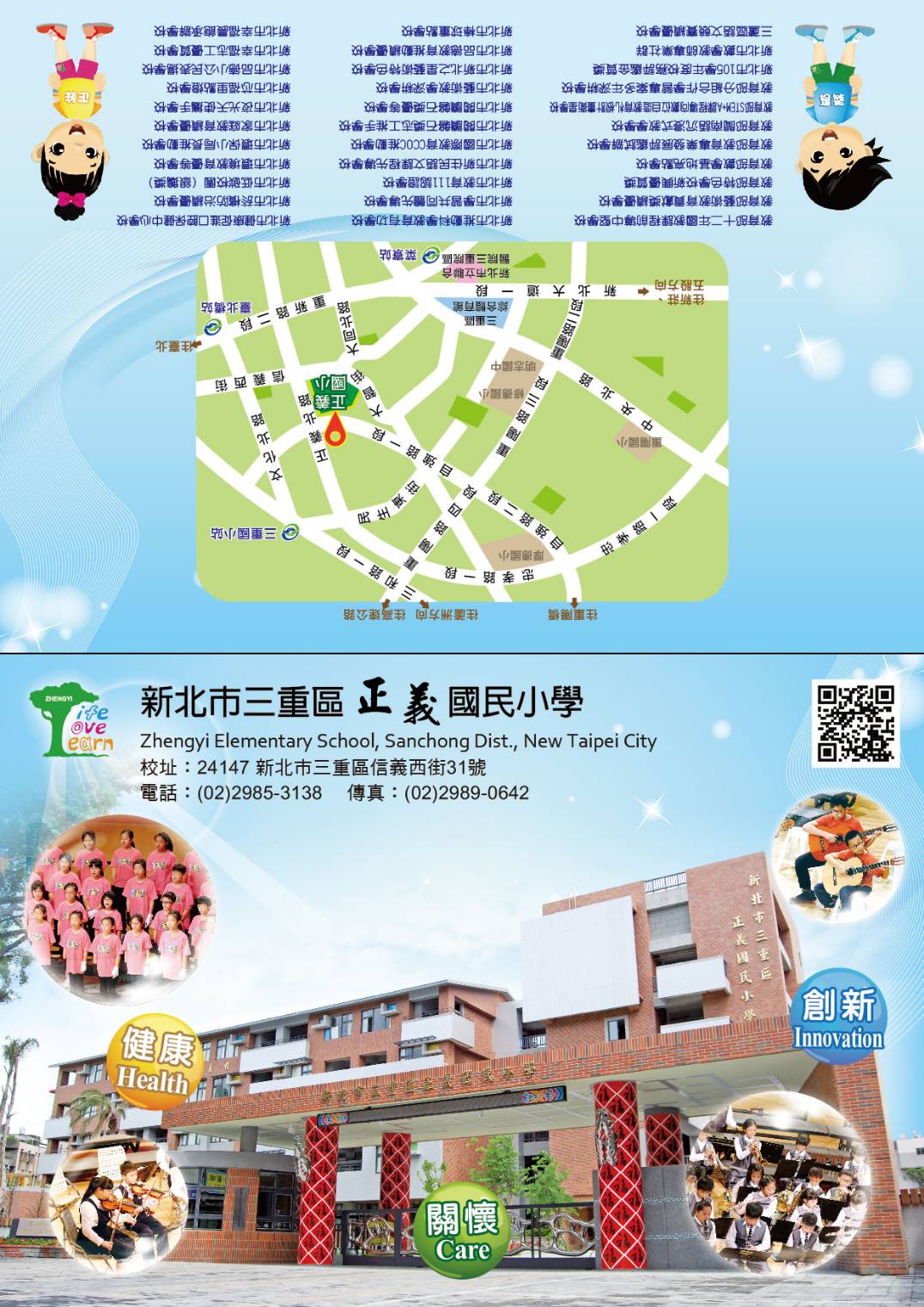 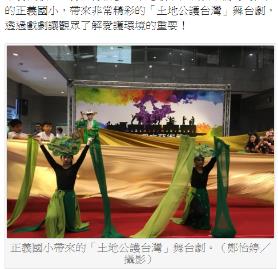 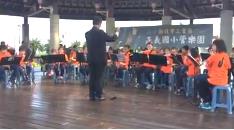 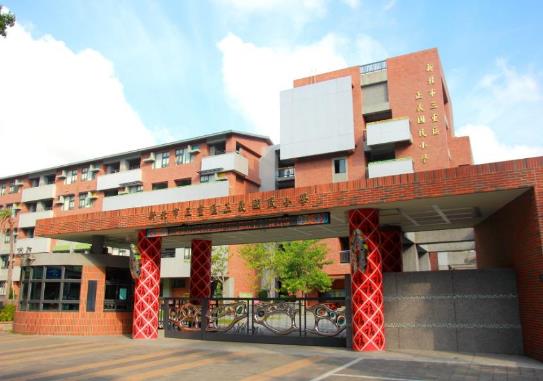 學校簡介
本校創立於民國47年
目前普通班44班特教班2班11人
資源班2班74人
全校學生有1098人
教職員工約有130人
幼兒園4班108人
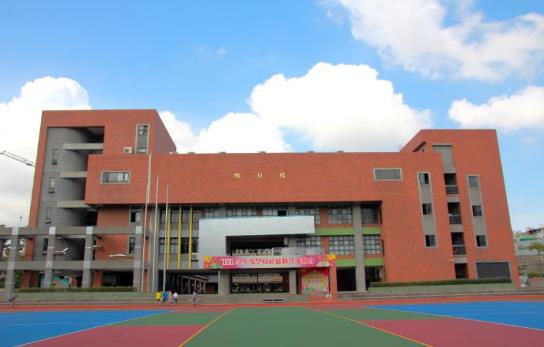 學校發展
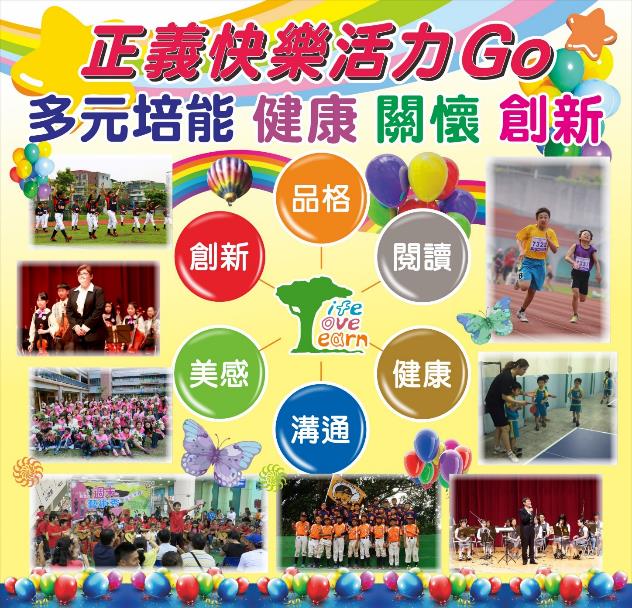 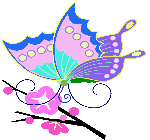 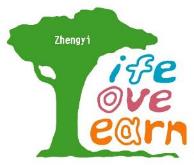 處
務
教
胡仁惠主任
  詹育琦組長(教學) 吳宜螢組長(課研)
  簡盈安組長(設備) 鄭怡龍組長(註冊)
  詹博文組長(資訊)
🙖 正義國小學校願景
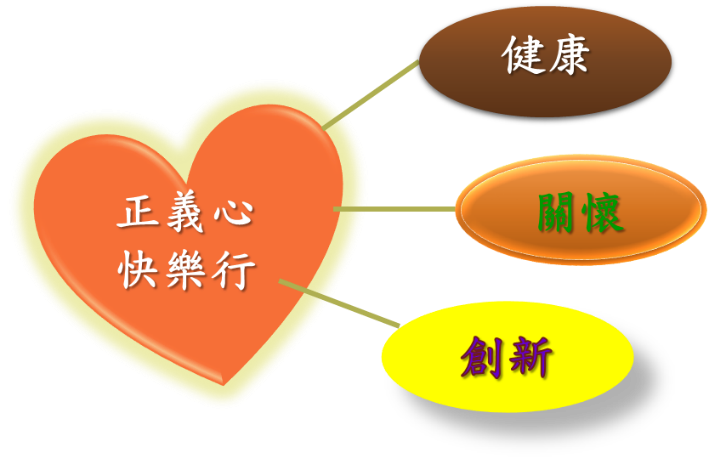 🙖 正義國小學生核心能力
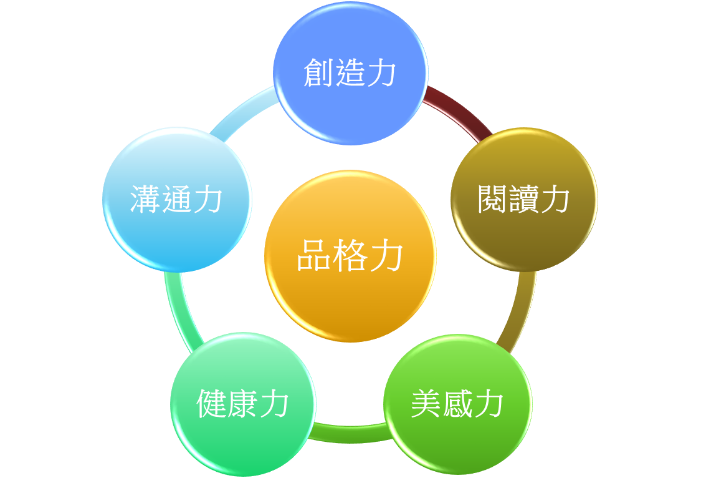 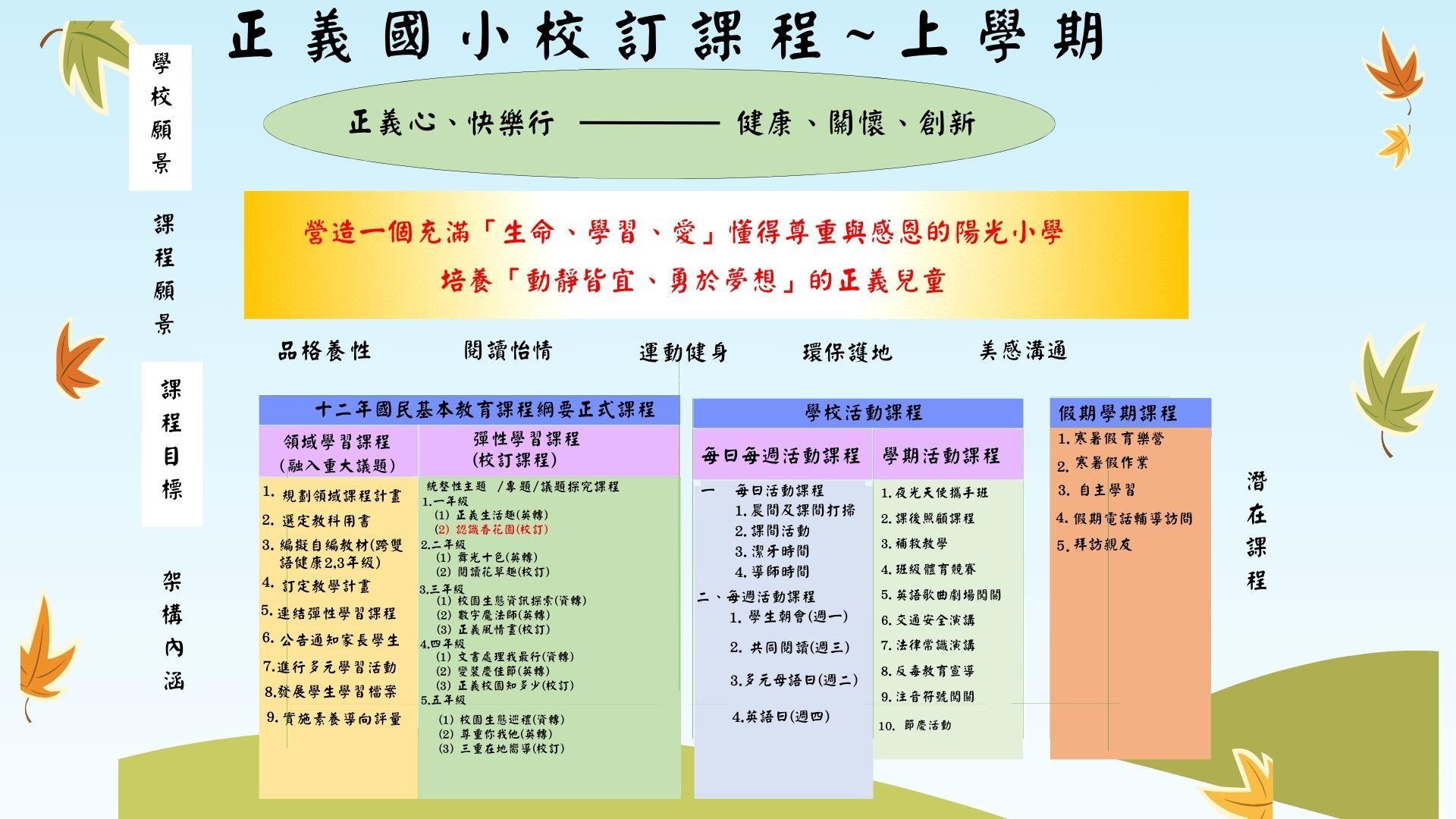 🙖 學校溝通聯繫管道
親愛的家長您好：
若您對正義國小有任何建議事項，除了直接與老師溝通外亦可利用以下管道提出建議，謝謝您！
 電話：29853138-2066
正義國小FB的Messenger留言
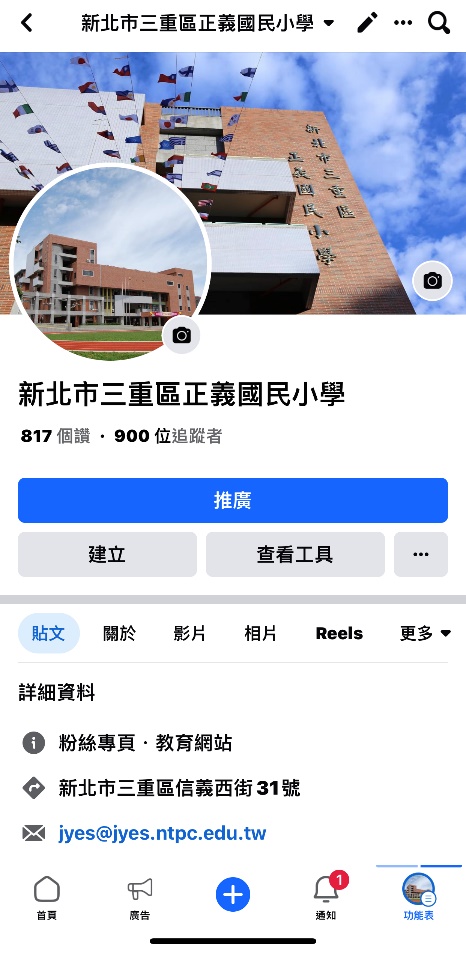 🙖 本學期重要行事
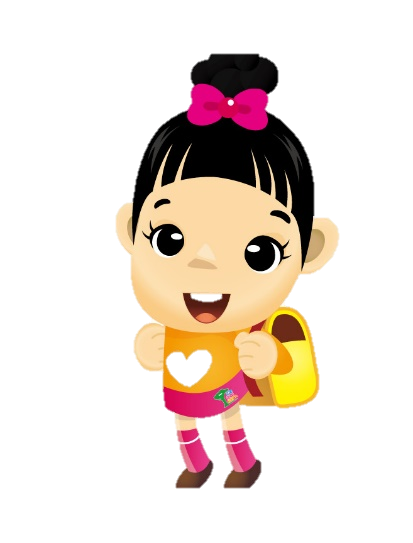 09/23：補10/9
 09/29：中秋節連假 
 10/07-10：國慶日連假
 11/02、11/03 : 期中評量
 12/02 : 66週年校慶運動會
 12/04 : 校慶補假
 01/01 : 開國紀念日 
 01/09、01/10 : 期末評量
 01/19 : 休業式(中午放學)
 01/20 : 寒假開始
 113/2/16 : 第2學期開始上課及註冊日 
（紙本行事曆已發下給學生，學校網頁也可以查詢喔!）
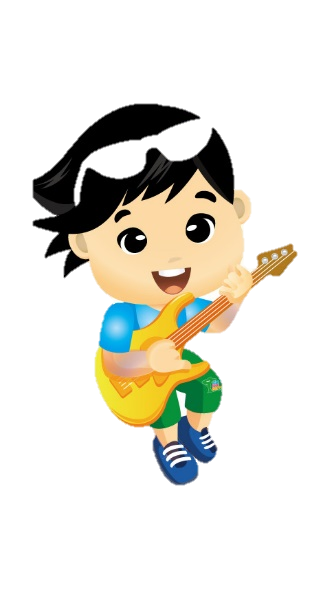 正義國小網站及APP隨時更新   優質服務
1. 學校網址http://www.jyes.ntpc.edu.tw/
2. 欲加入此行事曆接收推送，請至您的裝置內的行事曆app，打開
  【訂閱行事曆】的功能中貼上以下網址即可接收學校公開行事曆。            
https://calendar.google.com/calendar/ical/jyes%40jyes.ntpc.edu.tw/public/basic.ics 《備註：不同裝置內各行事曆app的匯入訂閱，
    請參照原廠說明或該公司的軟體說明書》
3. 教育局fb介紹:
4. 學校最新消息APP：手機安裝新北校園通，  
   訂閱正義國小。請假或相關資料查詢十分簡便
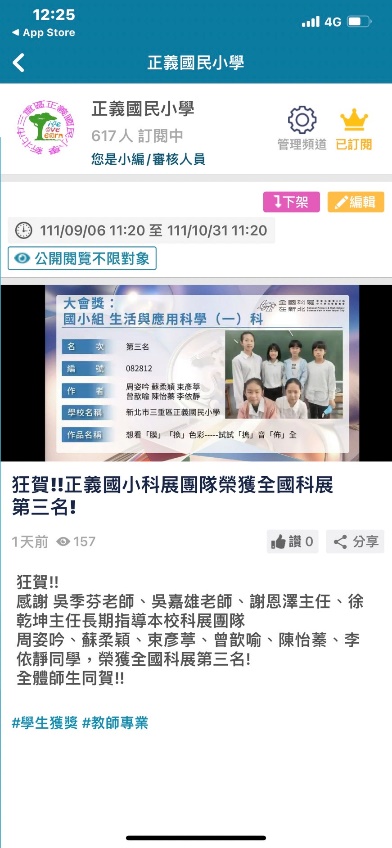 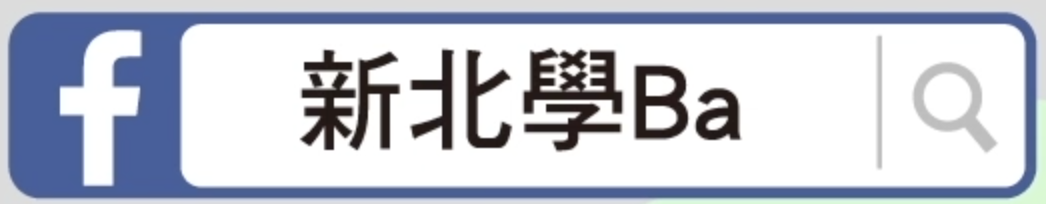 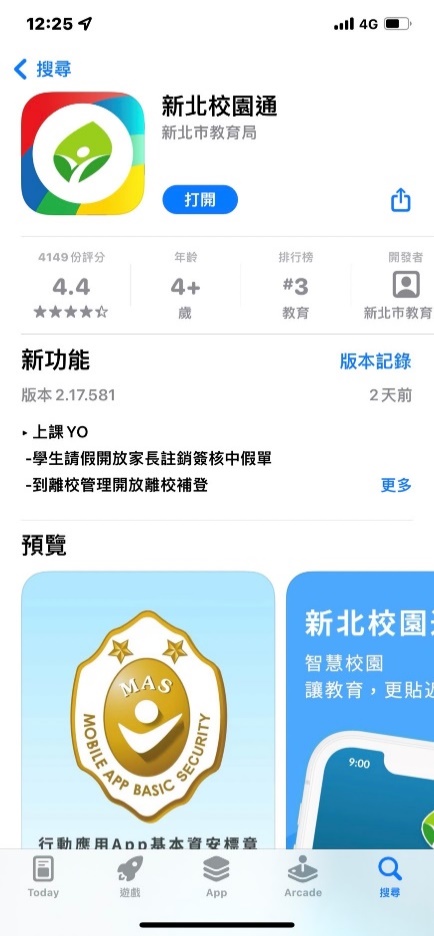 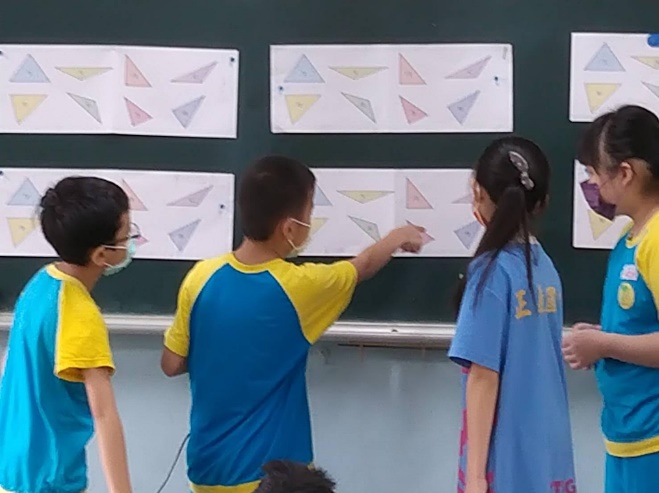 公開授課
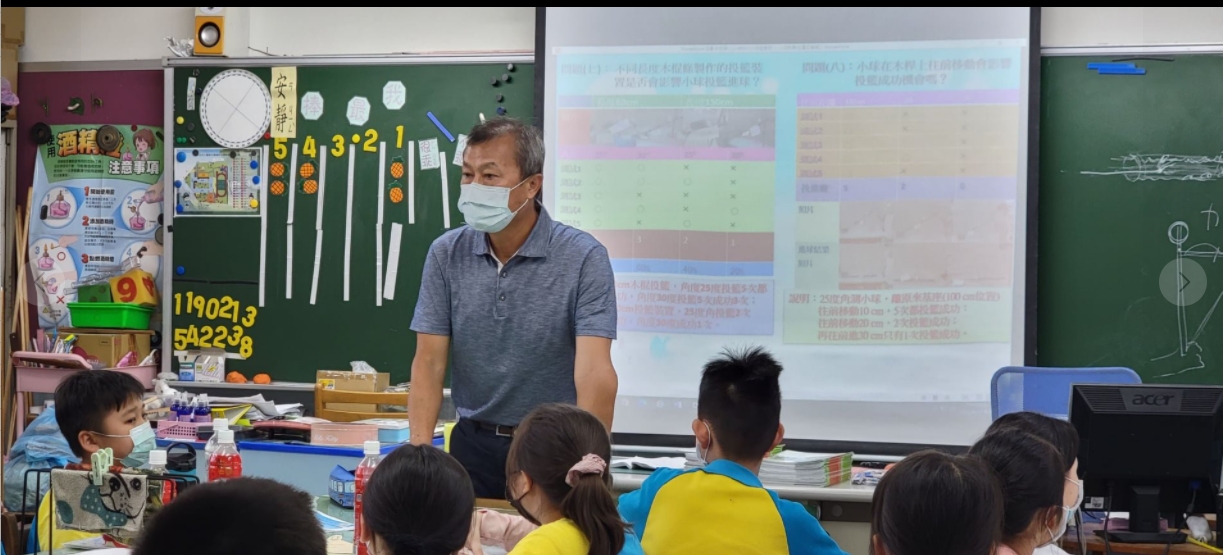 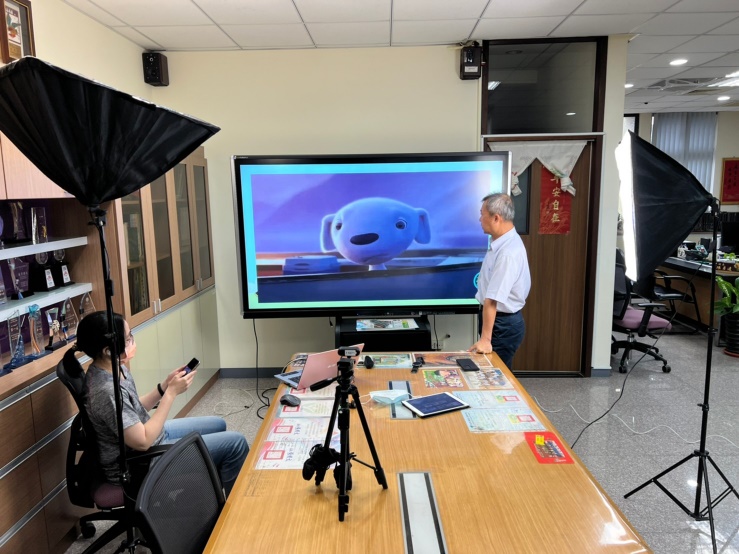 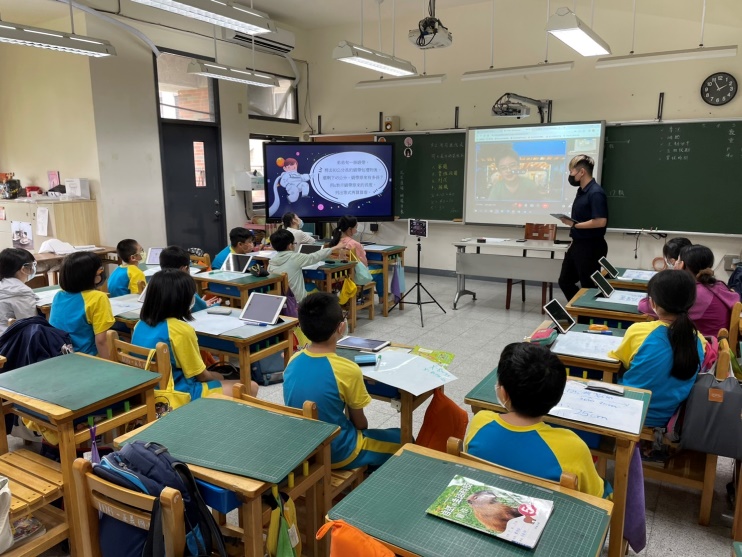 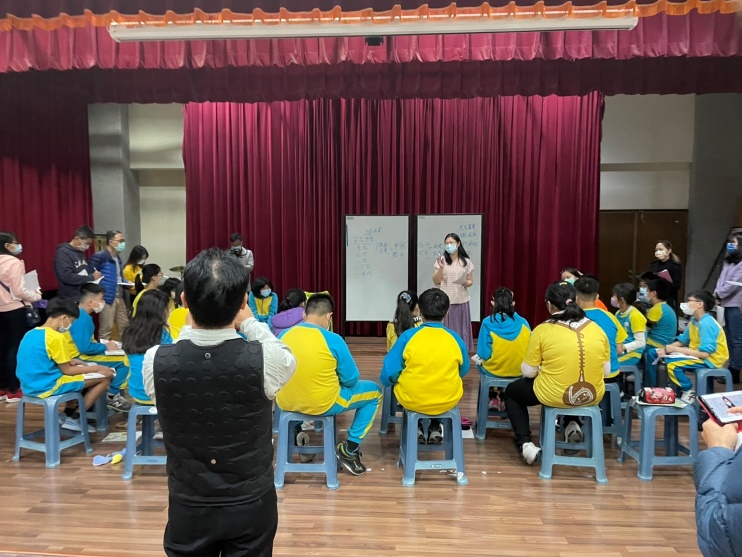 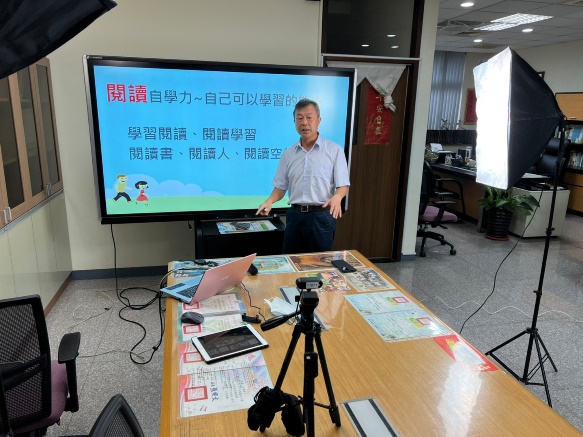 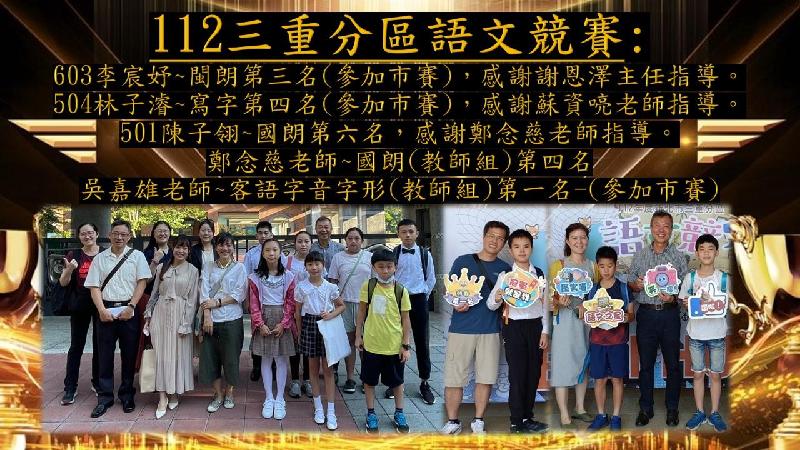 語文教育
師生精彩表現
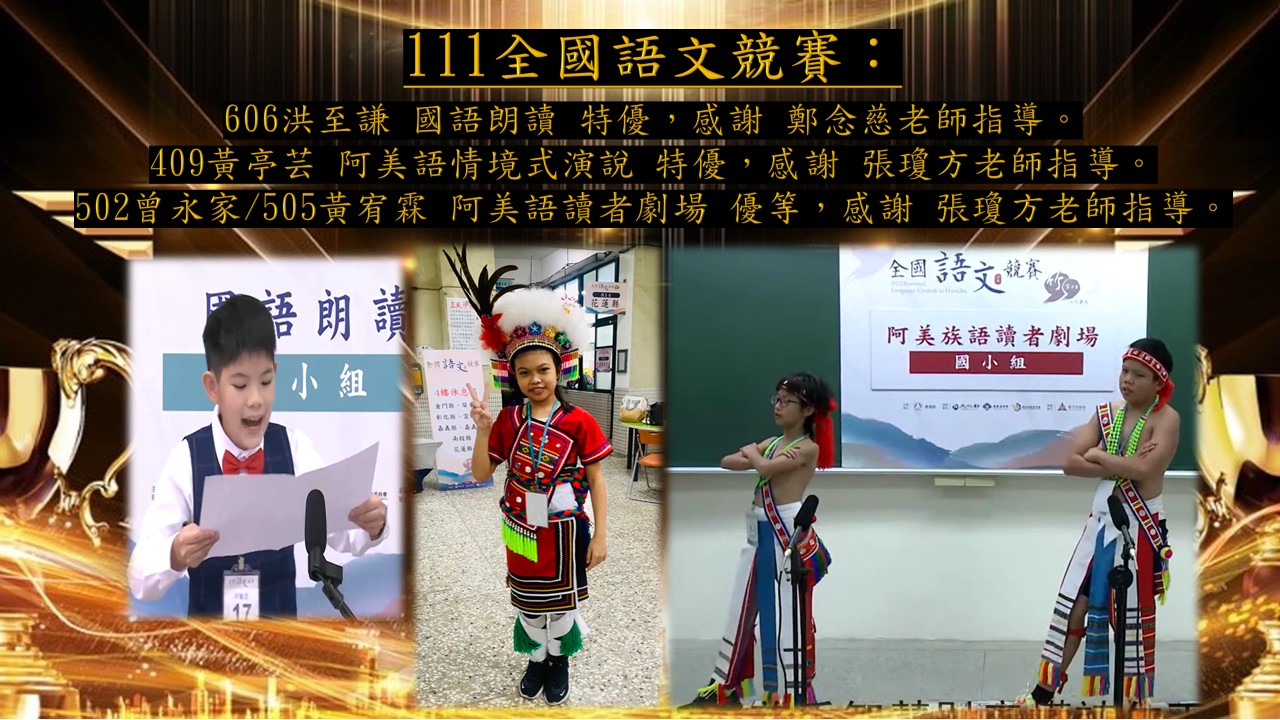 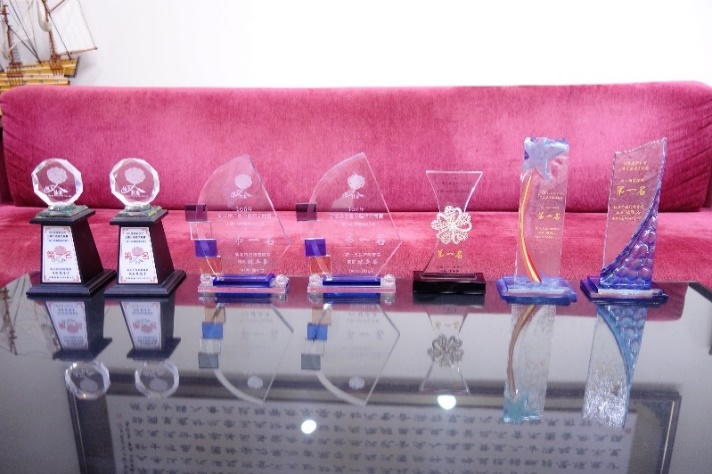 四五年級校內語文競賽
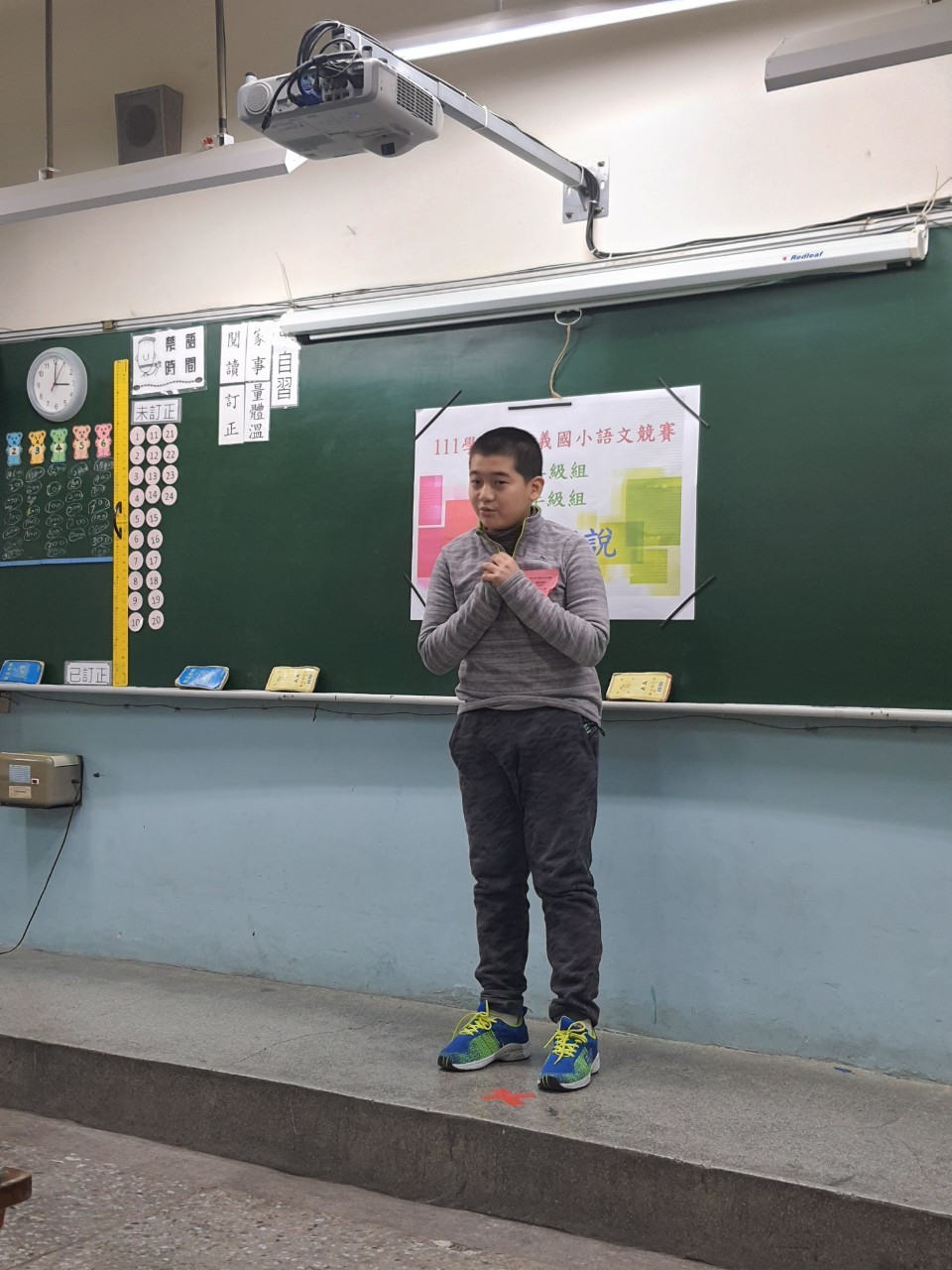 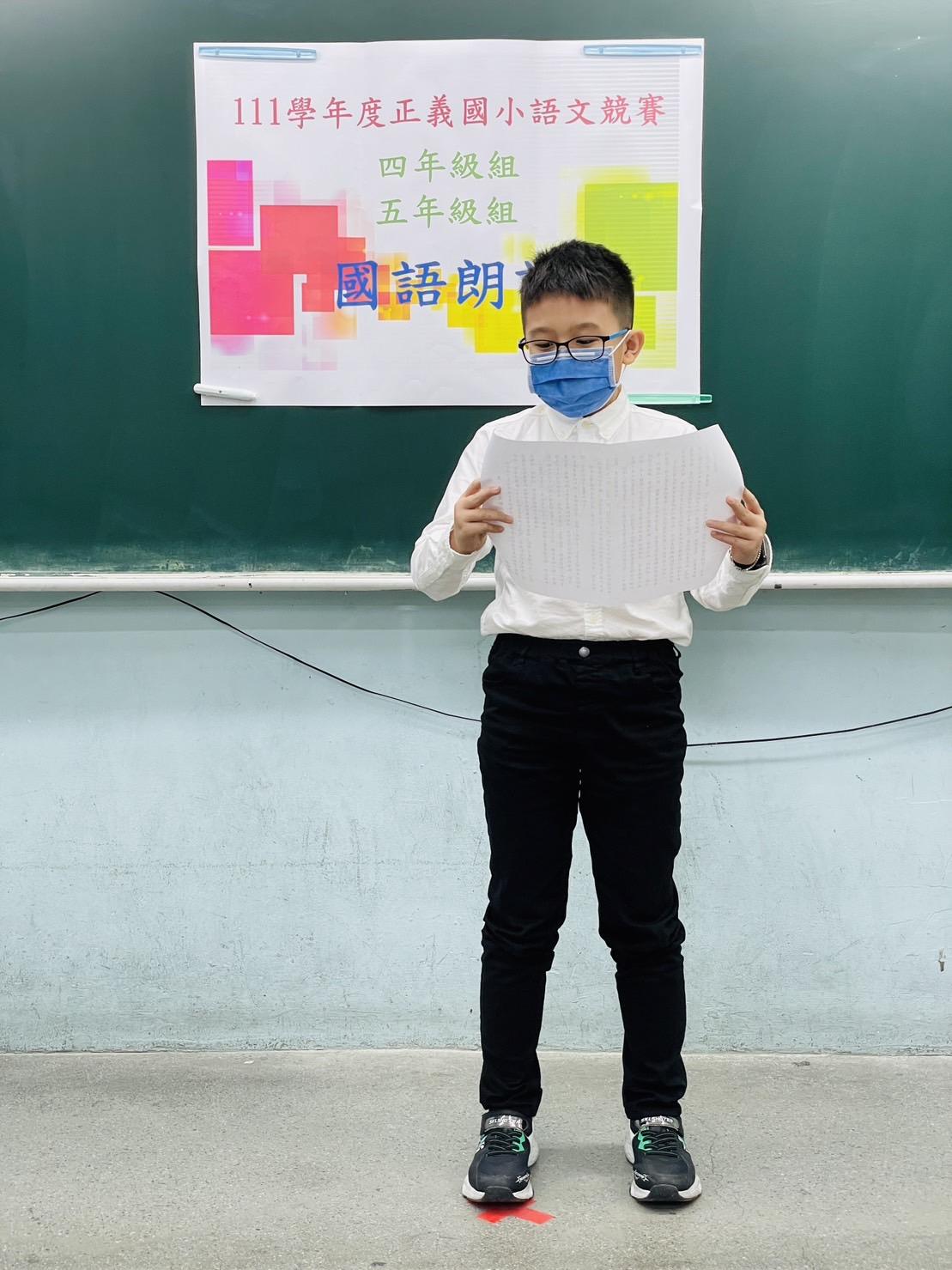 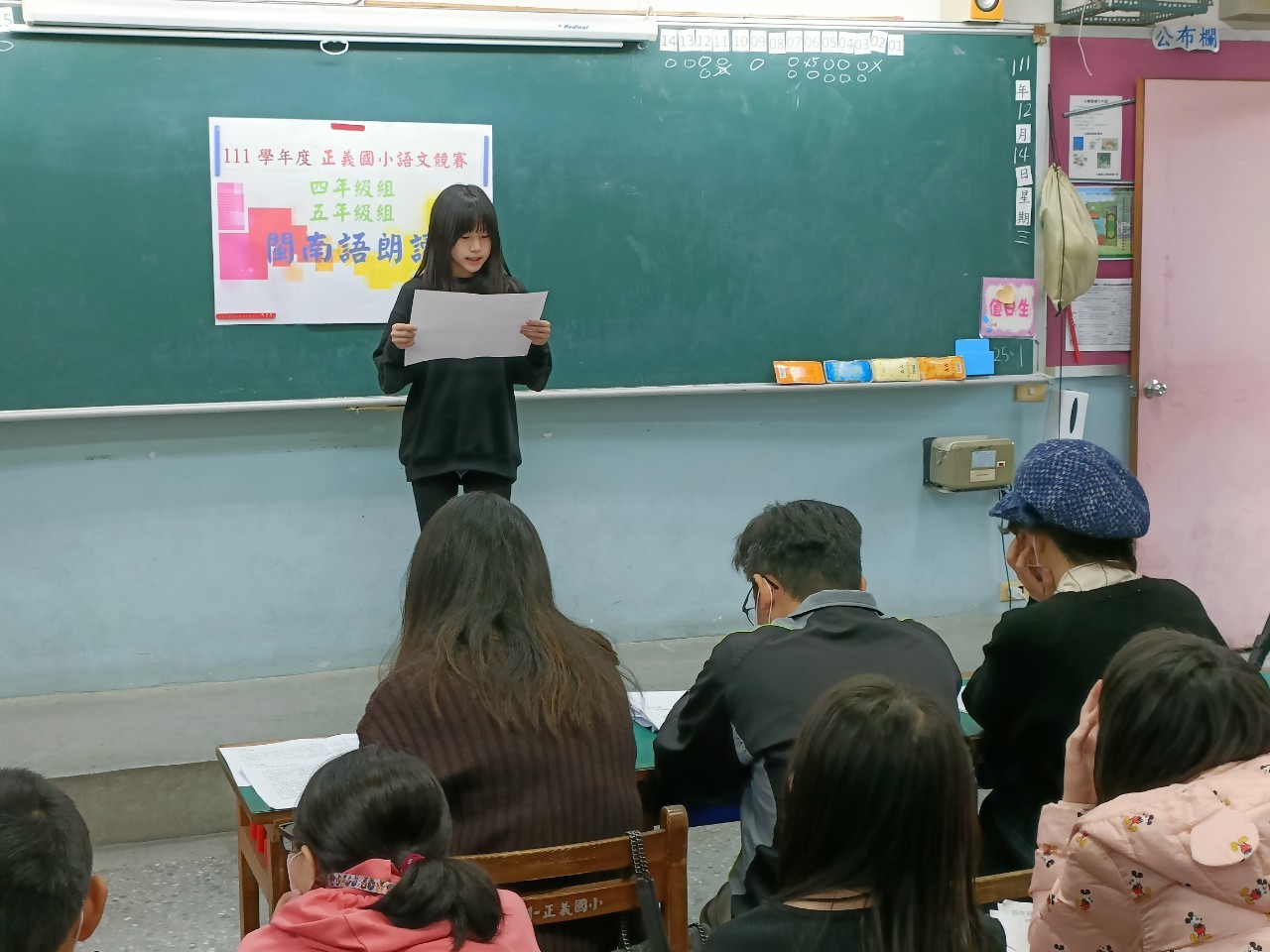 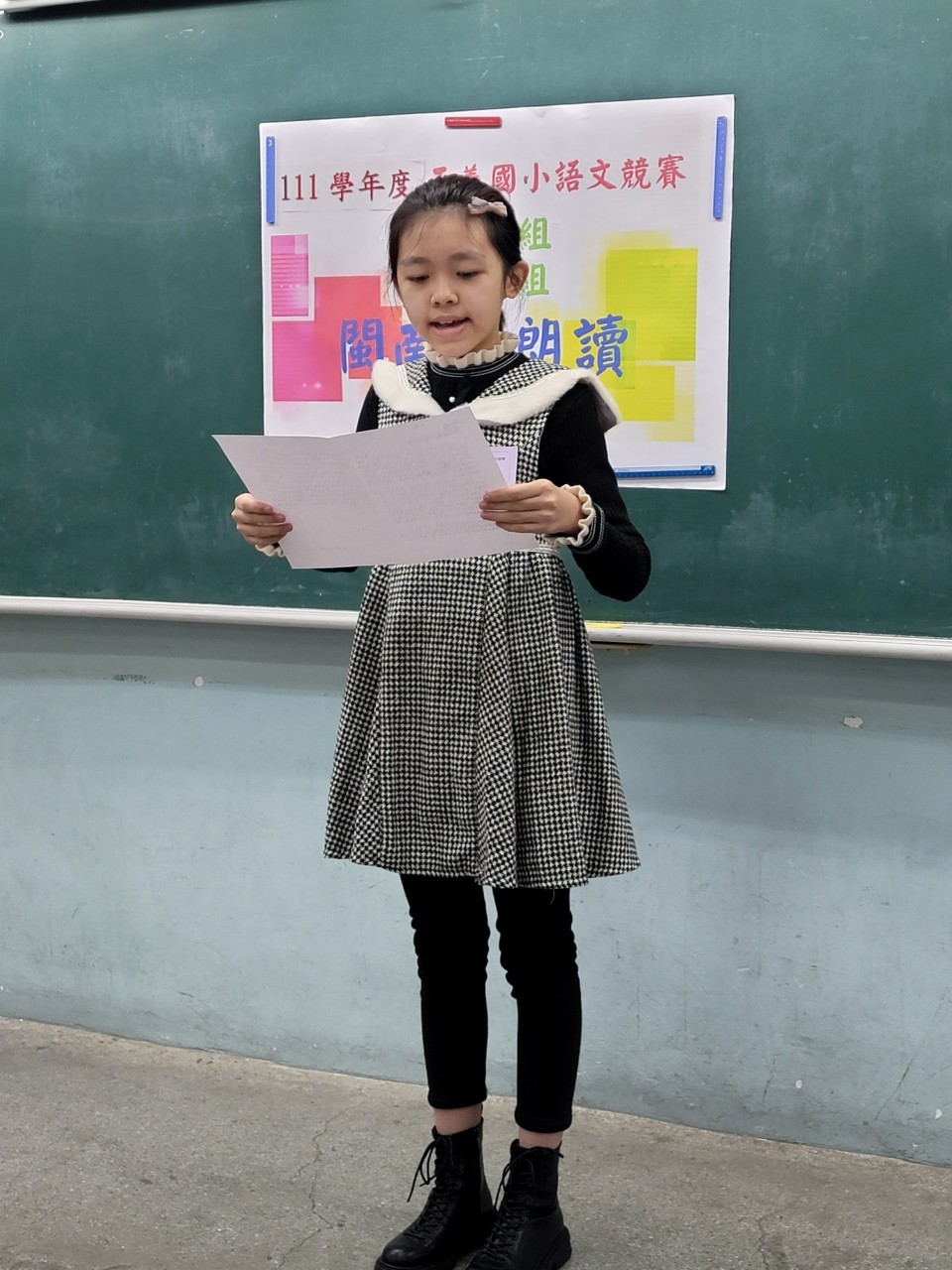 正義有您 而美
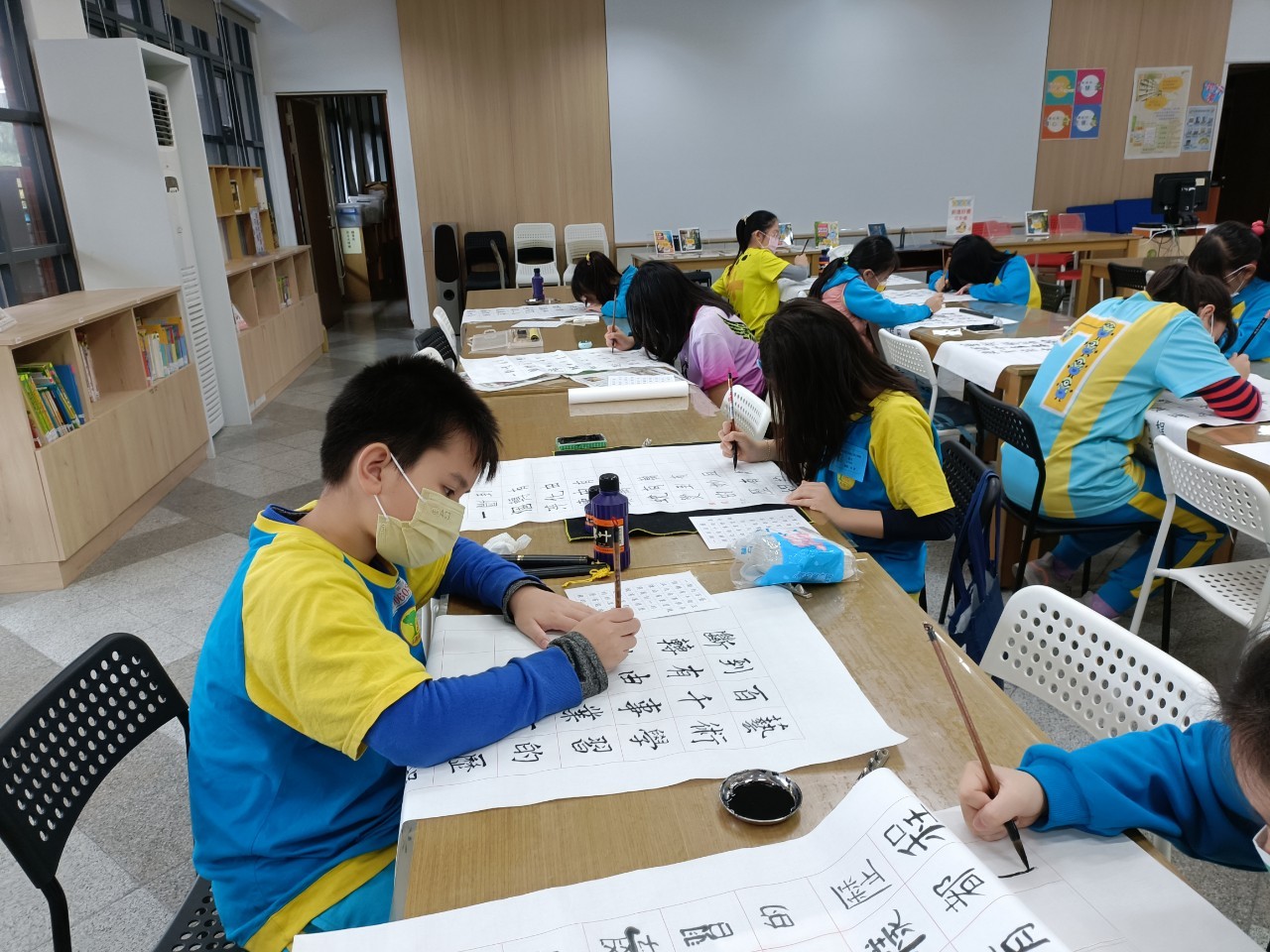 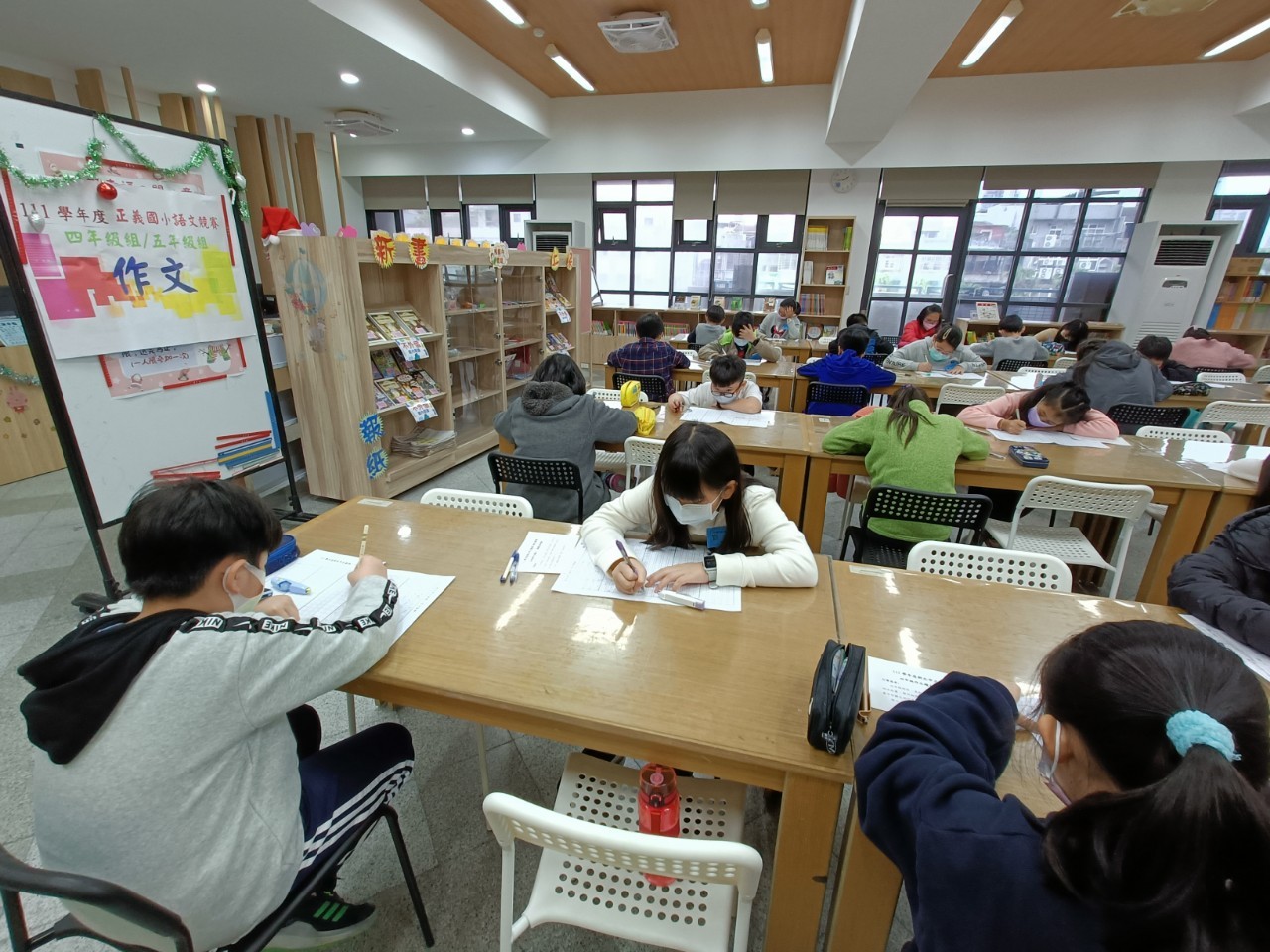 15
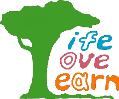 一年級注音符號闖關
感謝一年級老師、家長會、志工及退休老師們大力協助，活動圓滿成功
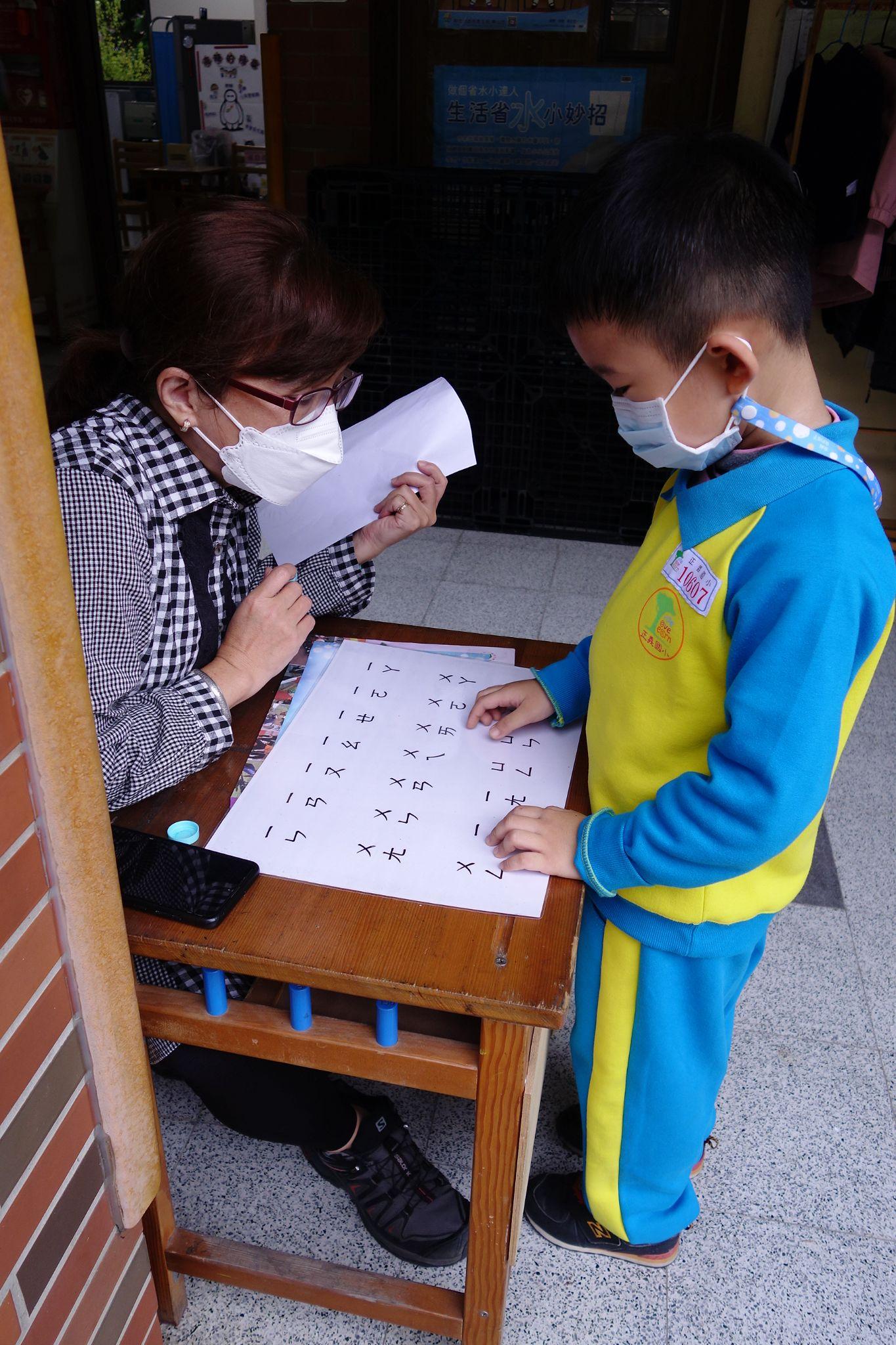 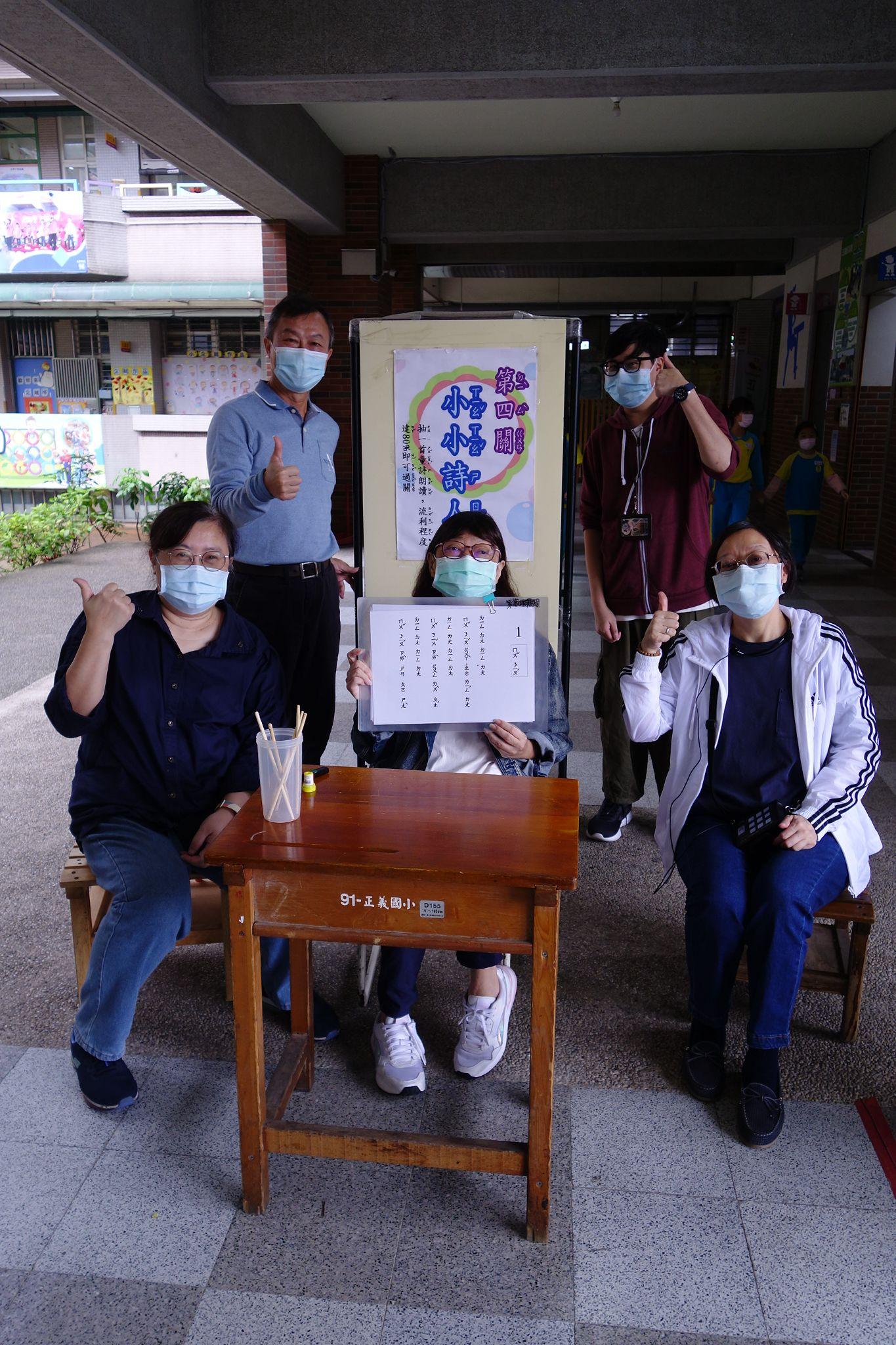 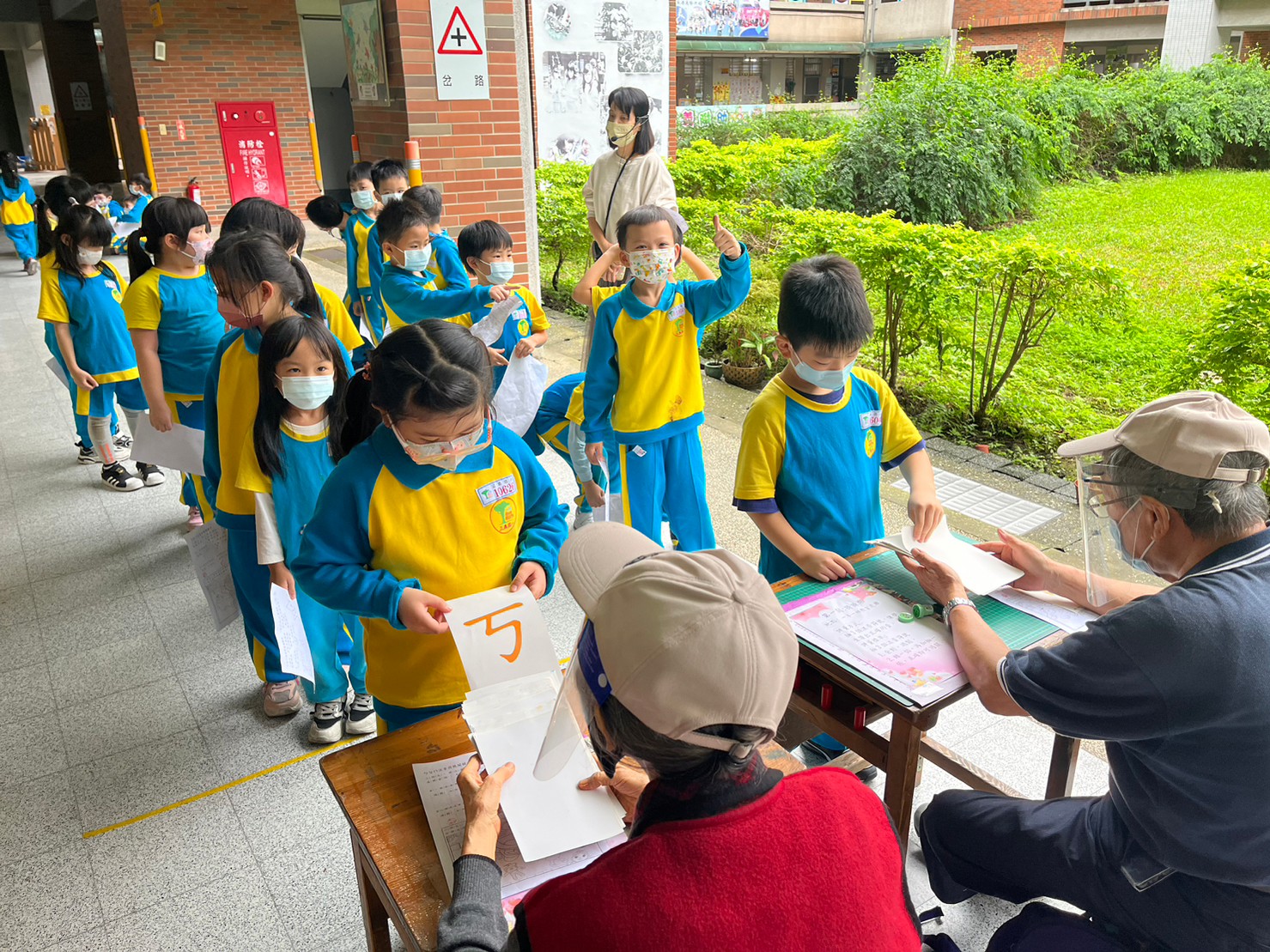 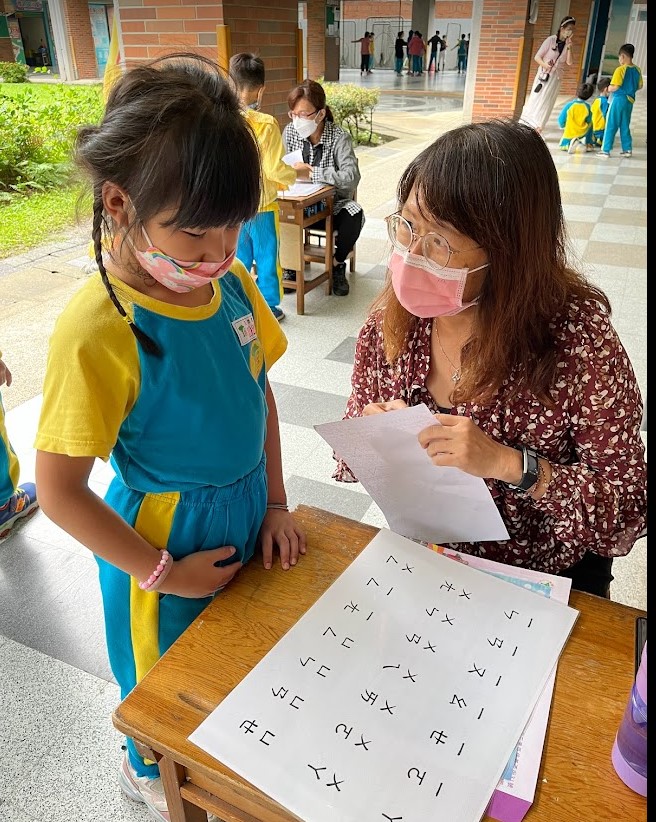 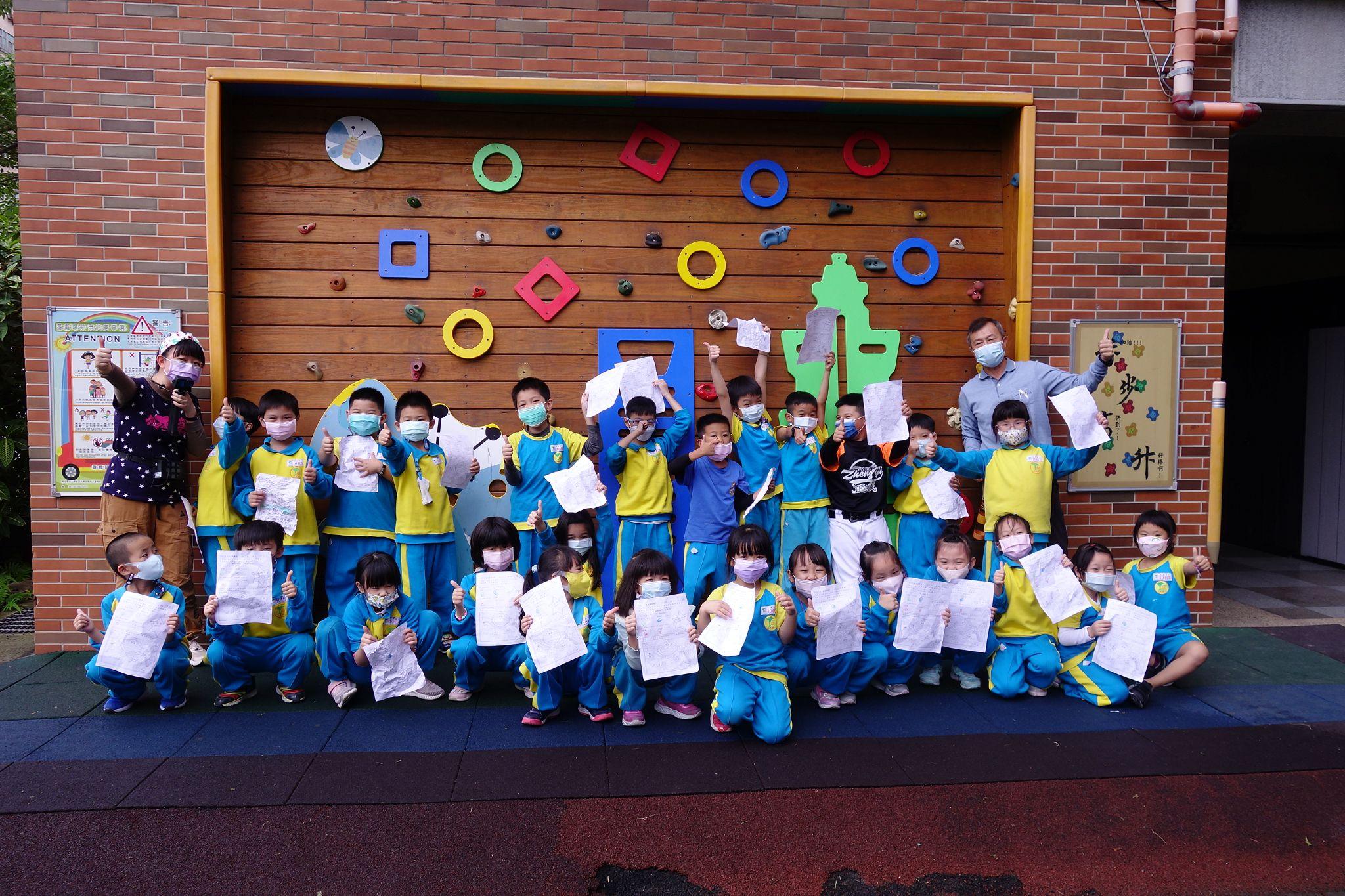 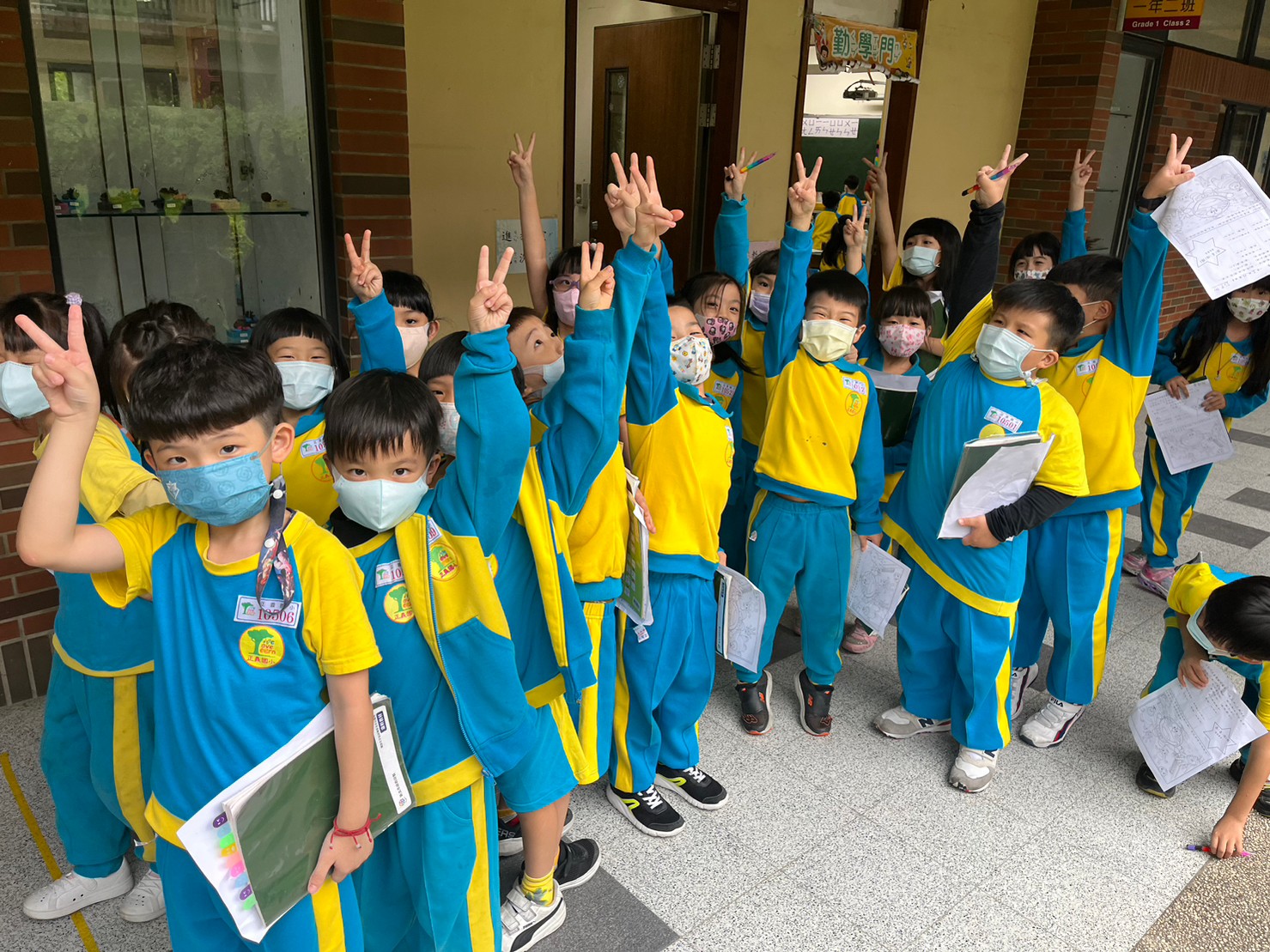 16
聽、說、讀、寫、動並重的英語教育
持續榮獲教育部二、三年級健體領域融入英語教育實施學校，並有外籍教師Austin到校推動英語教學(高年級)
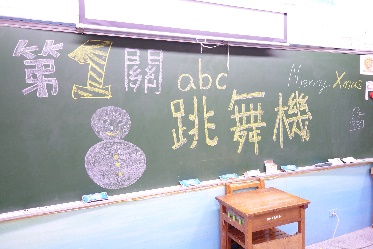 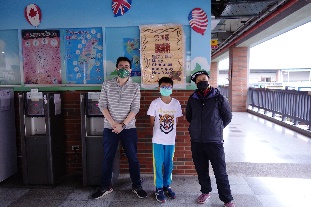 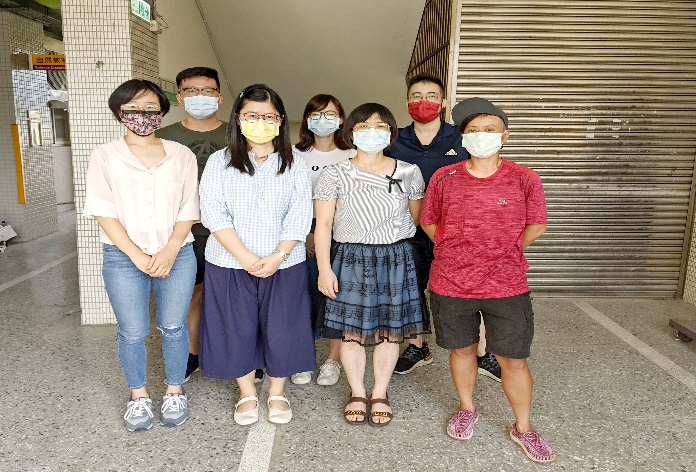 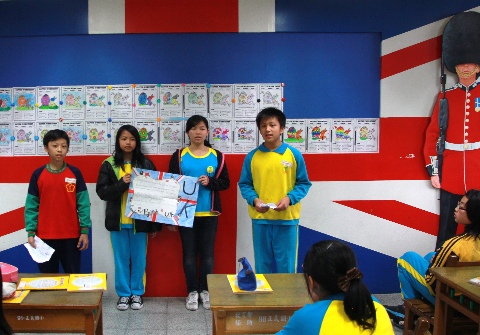 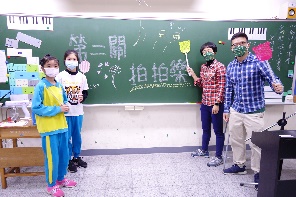 專業英語團隊
英美文化介紹
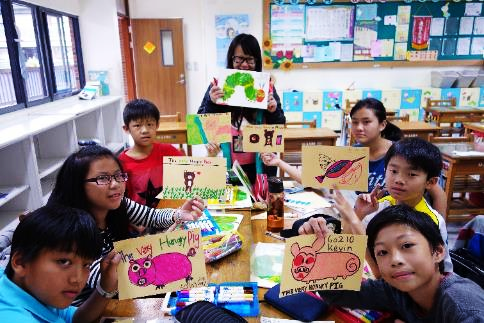 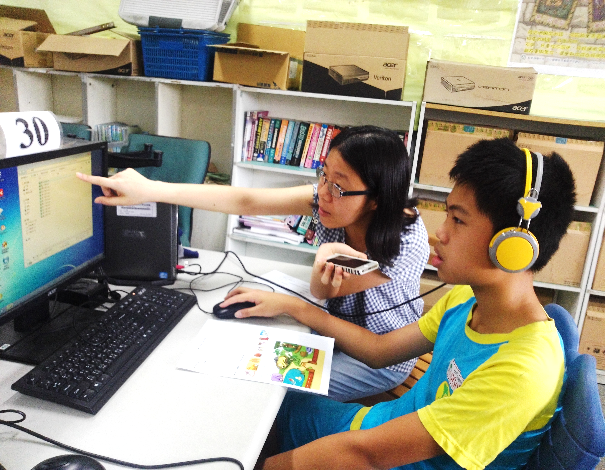 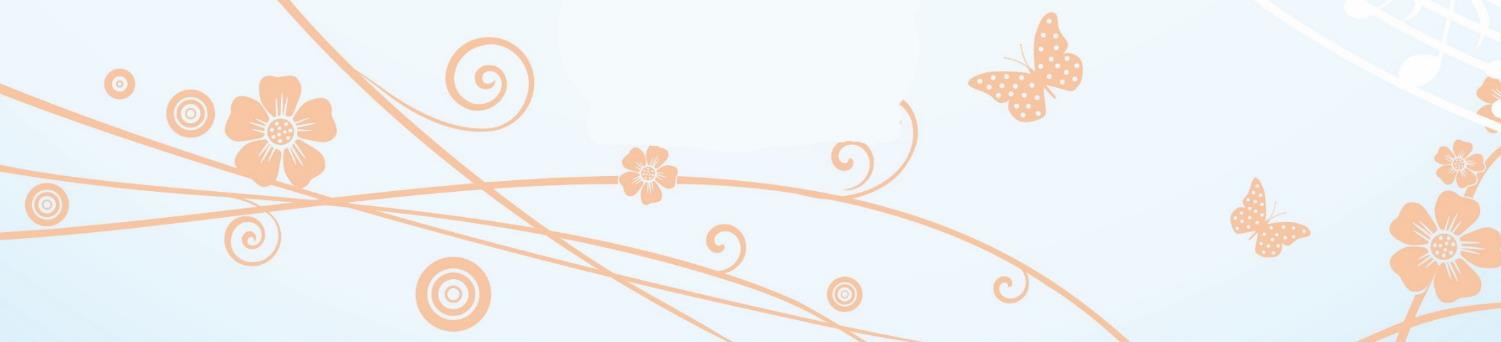 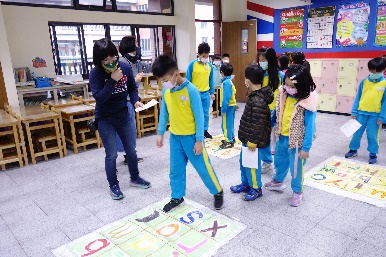 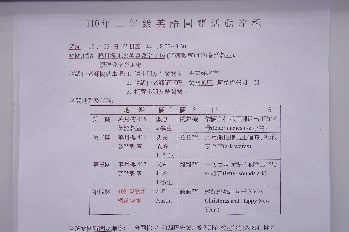 英語線上教學
英語繪本教學
17
英語歌曲演唱、讀者劇場、 英語歌謠、英語日-週四及沈浸式英語
新北市111年度英語歌曲演唱競賽	二年6班 榮獲 佳作，感謝葉玉玲老師、陳溫萍老師、蔡佳晏老師指導。
 新北市112年度國民小學英語讀者劇場比賽(西區區賽) 
六年四班 榮獲 高年級組 優等獎，感謝 劉奕民老師、楊淑惠老師、趙又萱老師、高雅諠老師、曾偉承老師指導。
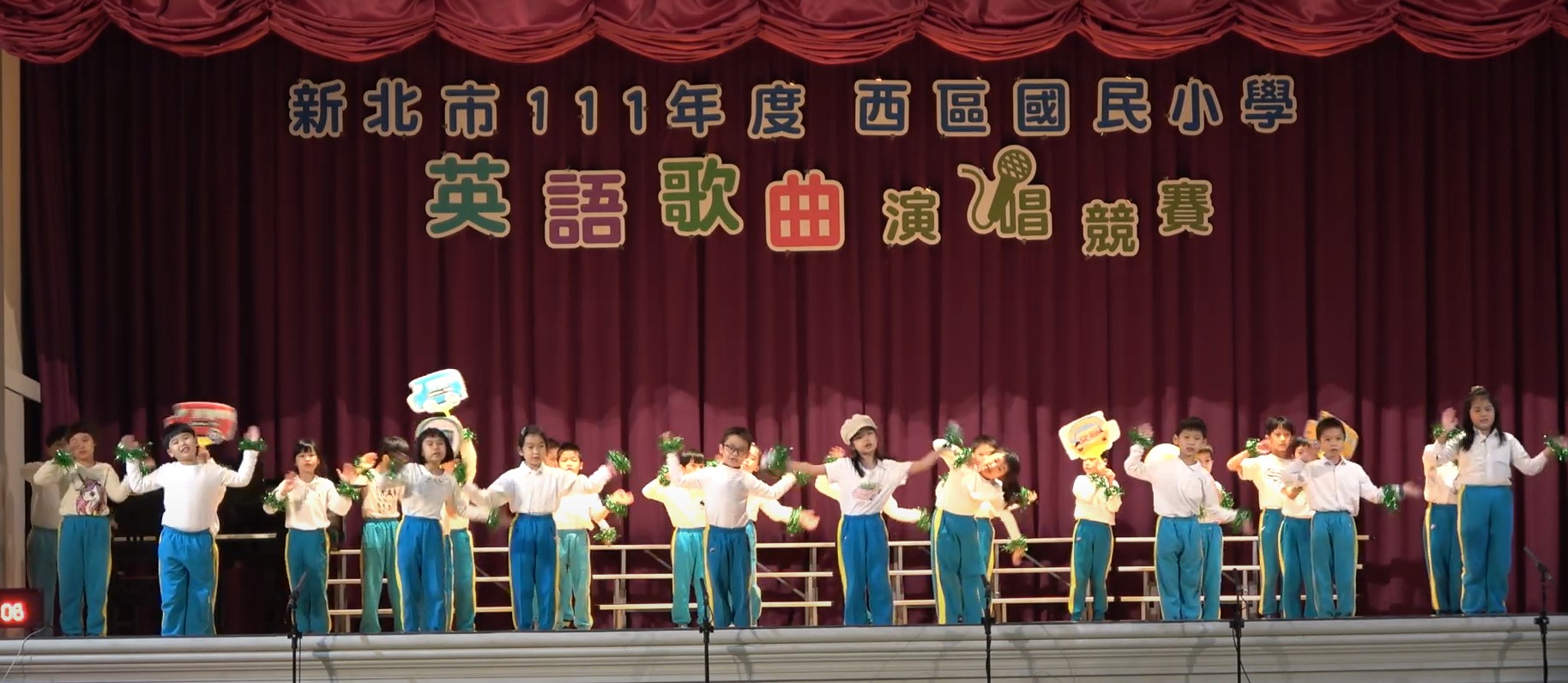 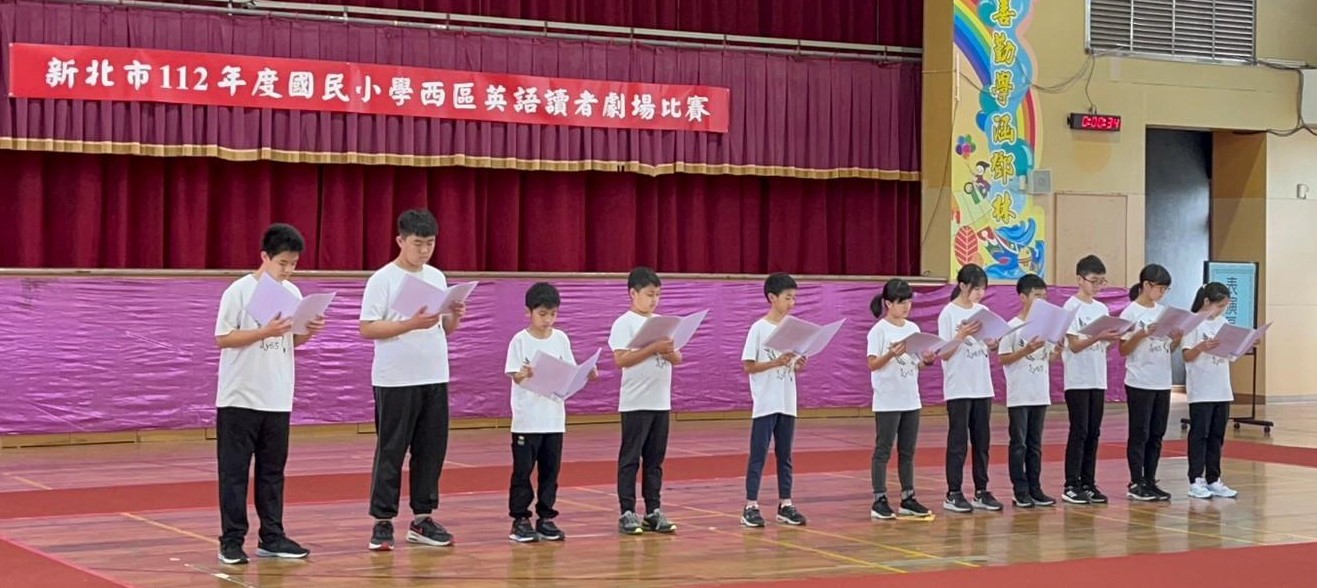 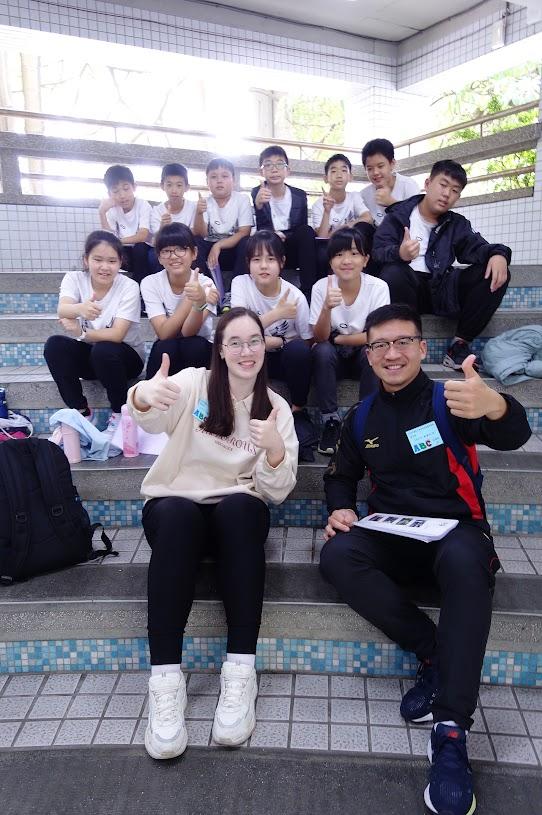 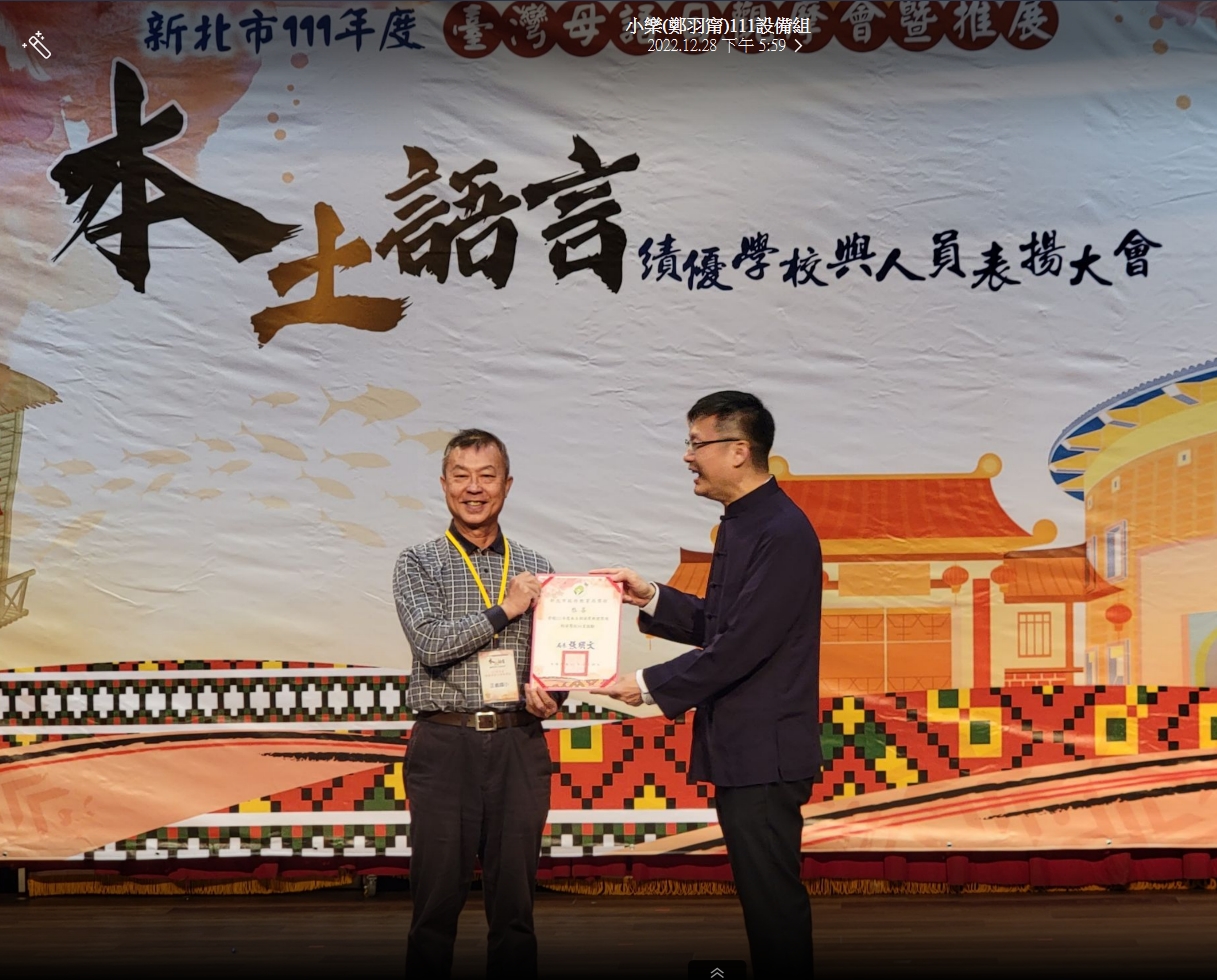 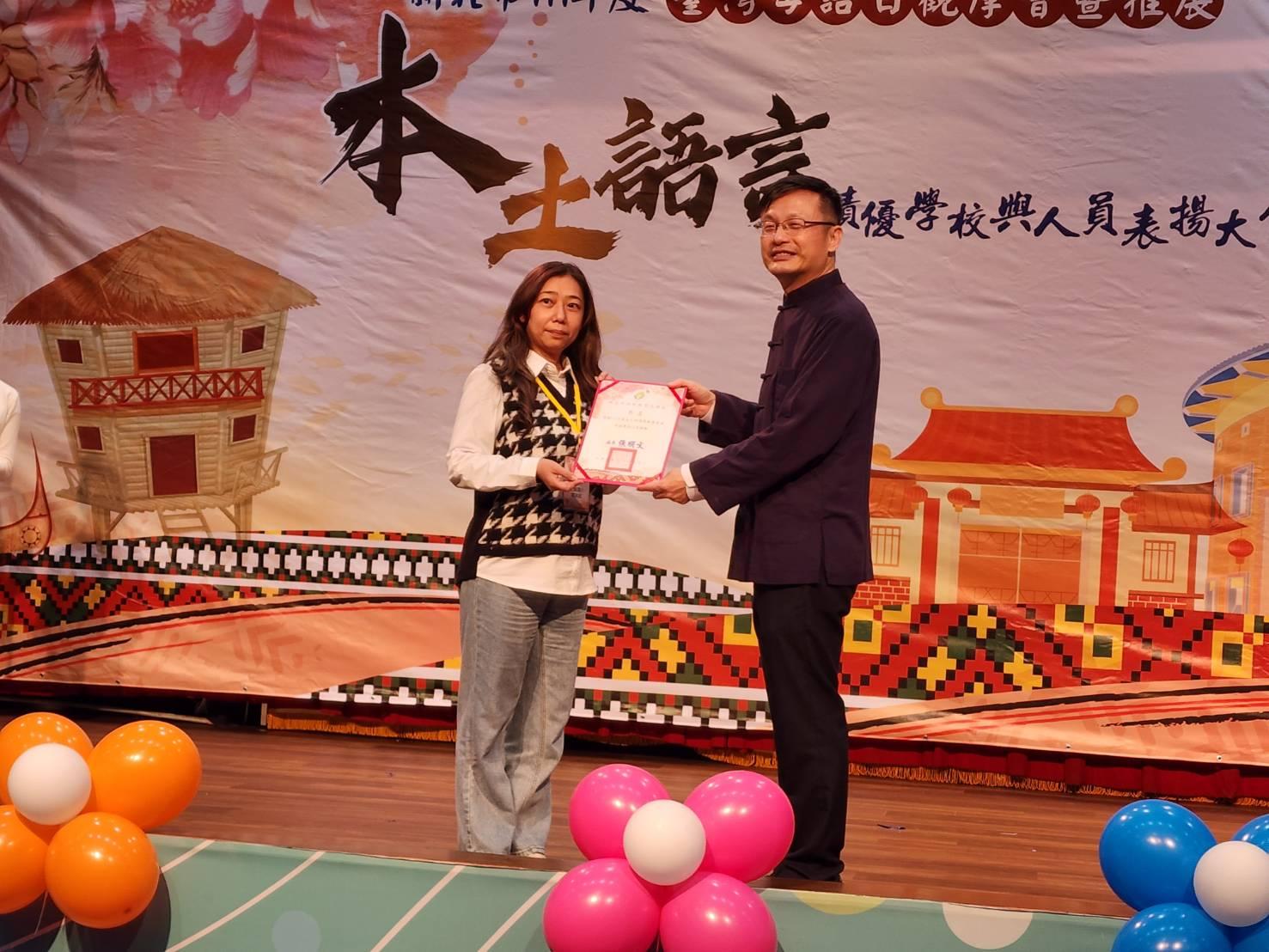 新北市111學年度閩南語說唱讚 榮獲 優等
感謝指導老師:鄭羽甯老師、閩語顧問: 簡鴻綿老師、林碧珠老師
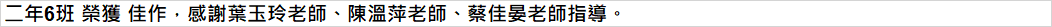 18
藝術教育-連續9年教育部藝術深耕計畫
連續多年新北市戲劇比賽全市第一名
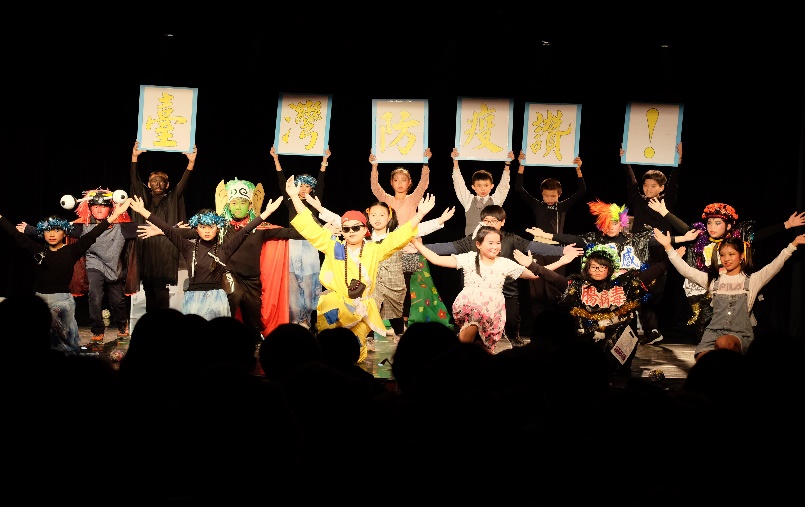 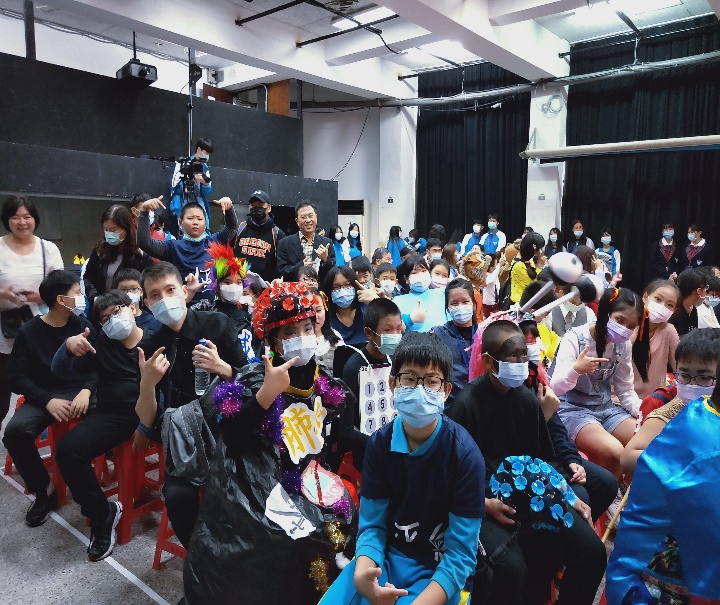 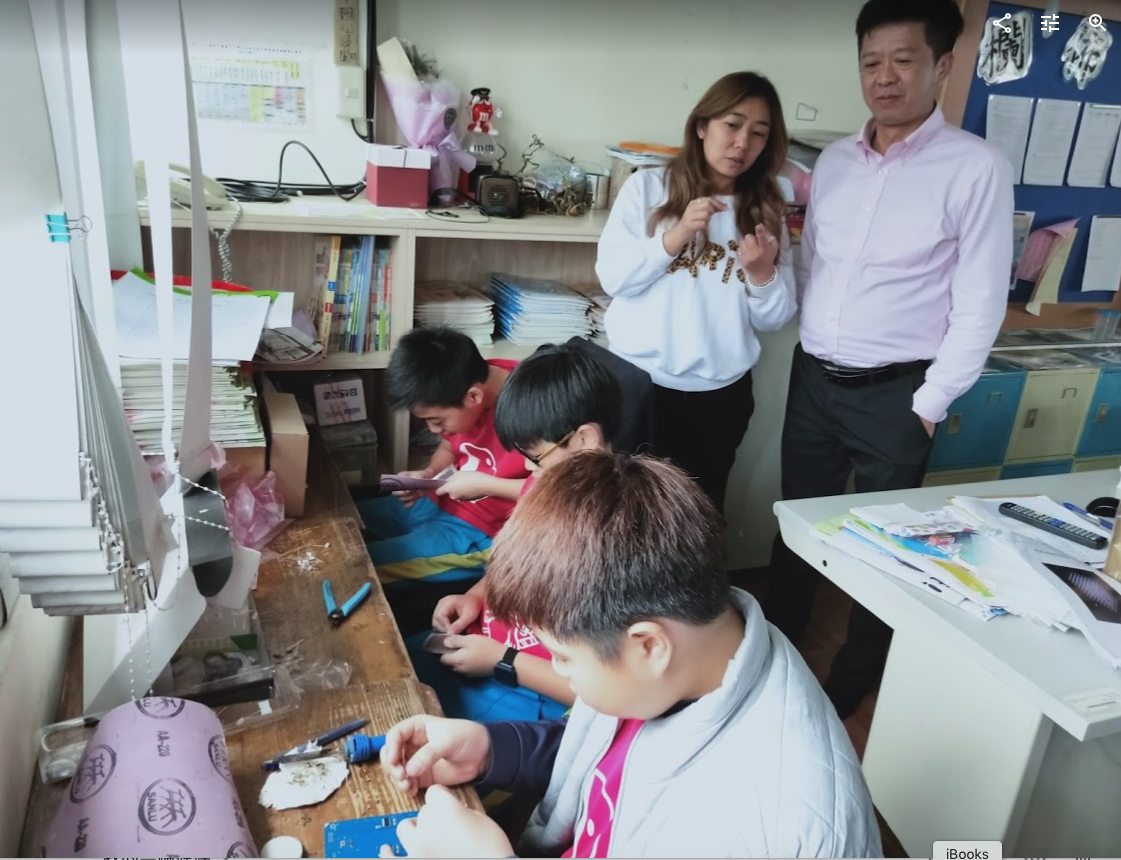 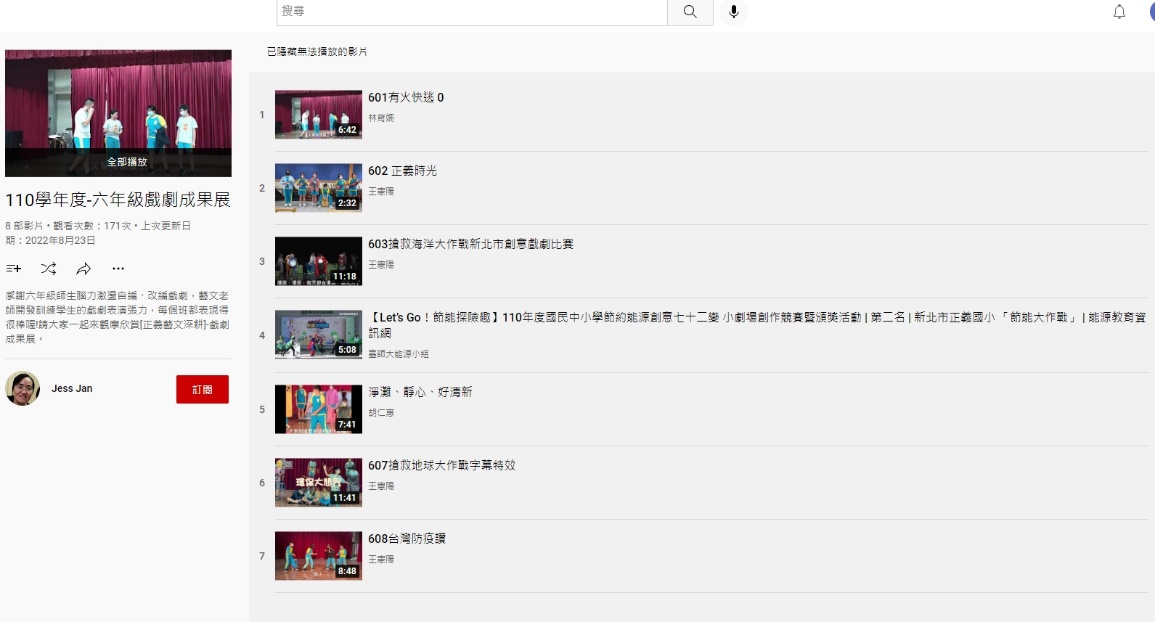 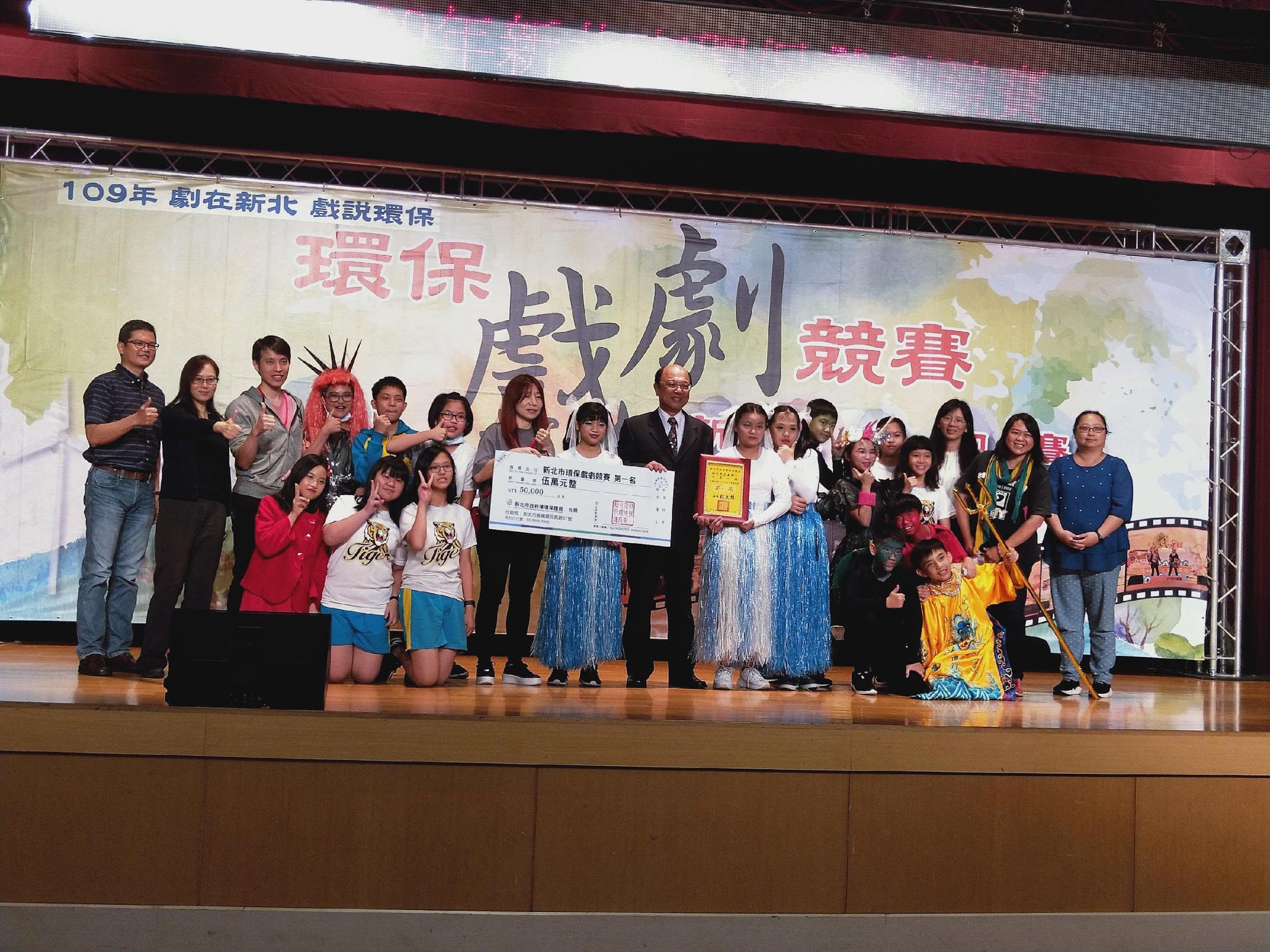 科學教育
*堅強的科學教育師資，讓本校每年均獲優異成績*
-110年榮獲新北市科學教育推展有功學校第一名
-111年榮獲全國科展大賽 生活與應用科學組 國小組 全國第三名! 
-111年榮獲生活與應用科學組 國小組 (鄉土)教材獎!
-112年榮獲全國科展大賽 地球科學科 大會獎
 

-
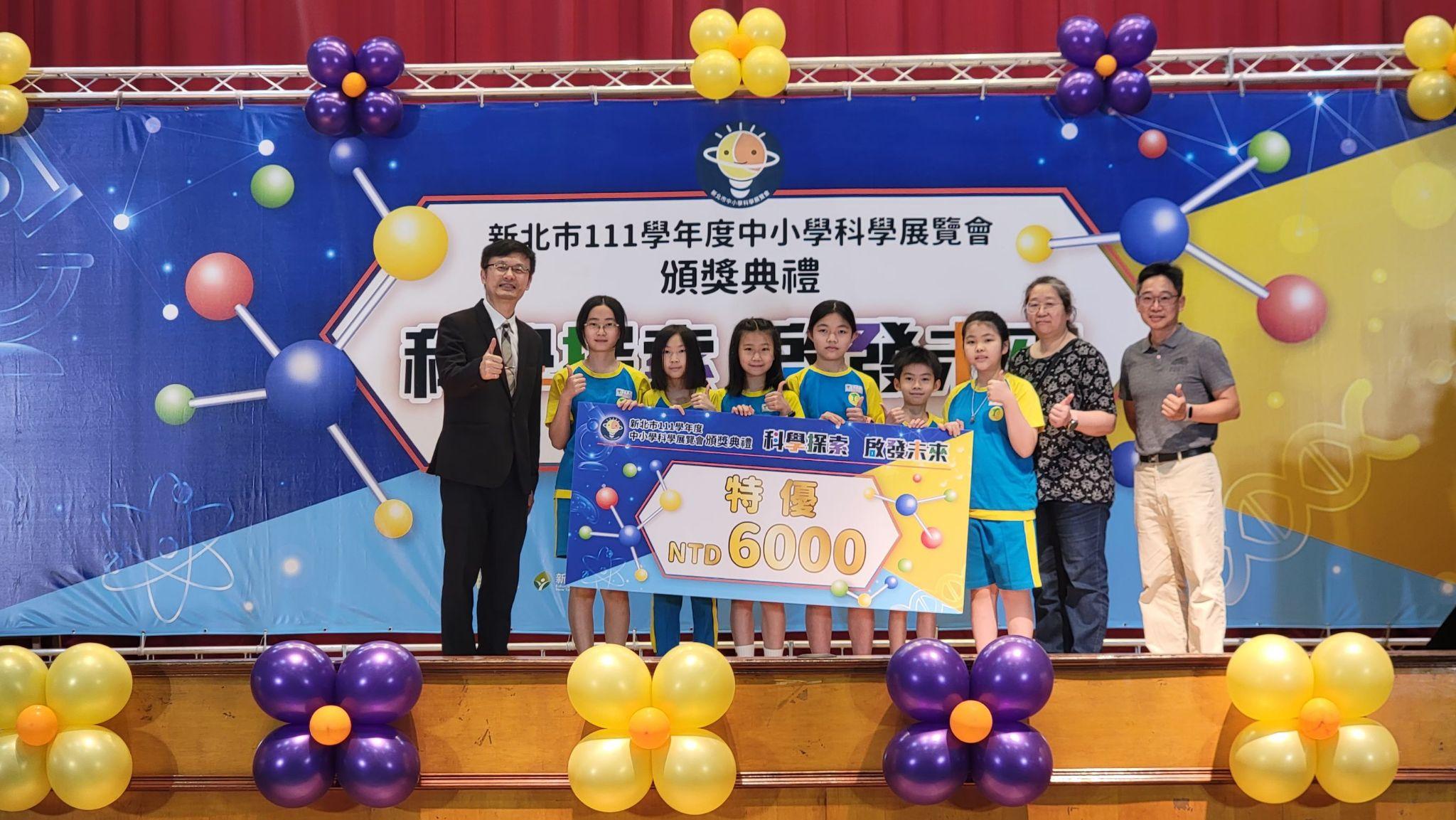 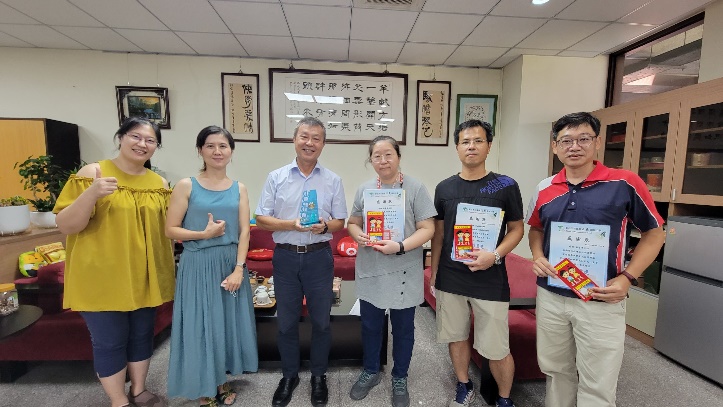 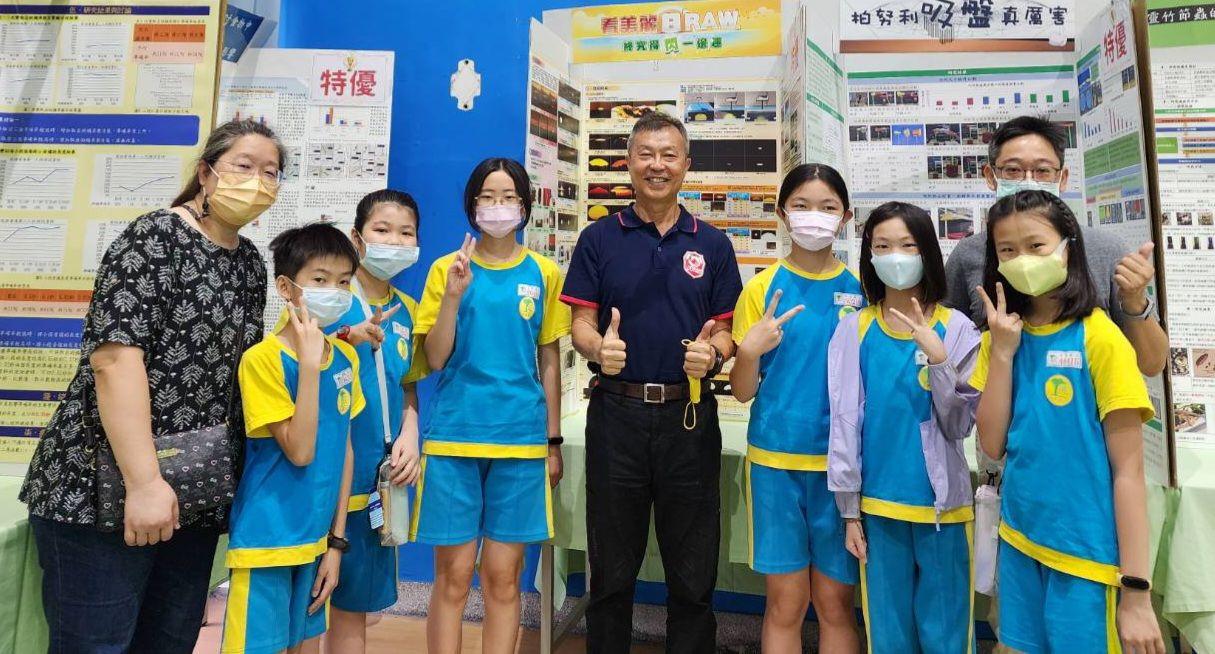 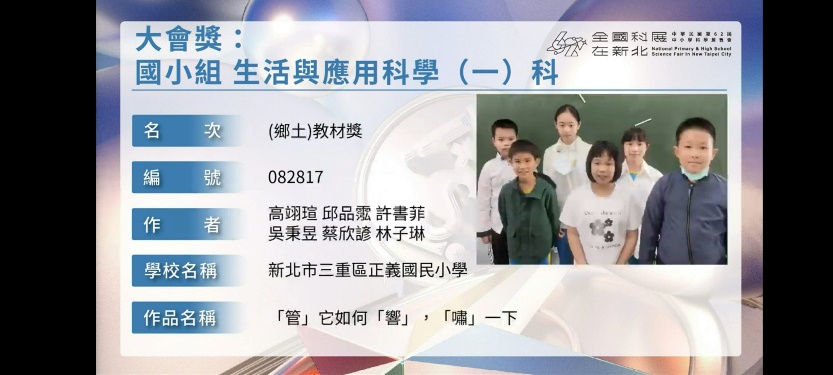 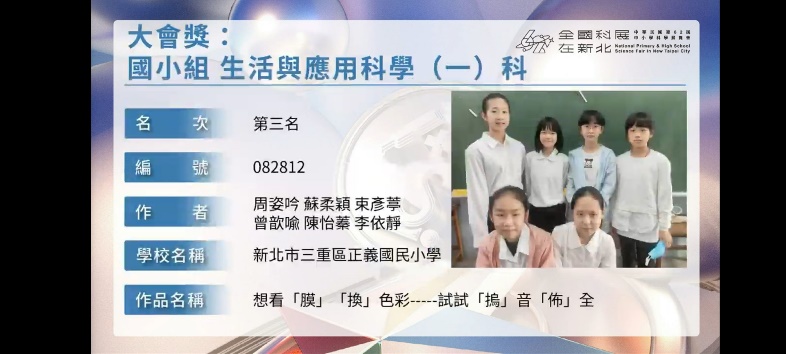 註冊繳費
一、註冊單將於開學後發放，請家長不用心急。
符合教科書減免身分如下：(只有教科書部份，其他代辦費如無補助仍須繳交)
（一）低收入戶：全額減免。
（二）原住民：戶口名簿或謄本上有註記為原住民身分，定額補助(超過部分仍需補交)。
（三）身心障礙學生或身心障礙人士的子女，附家長或學生殘障手冊影本，定額補助(超過部分仍需補交) 。
二、同時具多種補助身分之學生，僅得擇一身份申請補助，且不得重複向其他機關（構）、團體請領相同性質補助，謝謝您的配合！三、在學證明、成績證明、獎學金…等等相關問題，可洽教務處註冊組，謝謝。
。
閱讀推廣教育
歡迎加入閱讀粉專:
正妹義哥愛閱讀 | Facebook
新北市閱讀績優學校優等
新北市閱讀推手團體獎優等
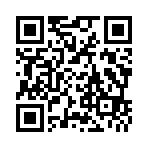 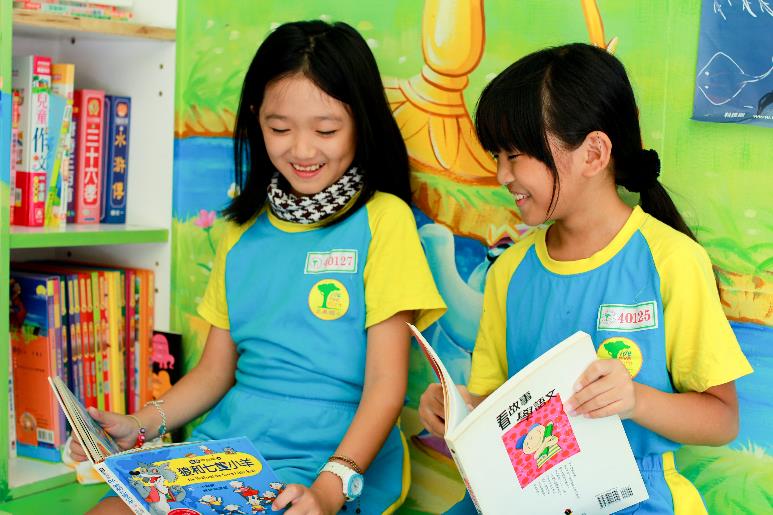 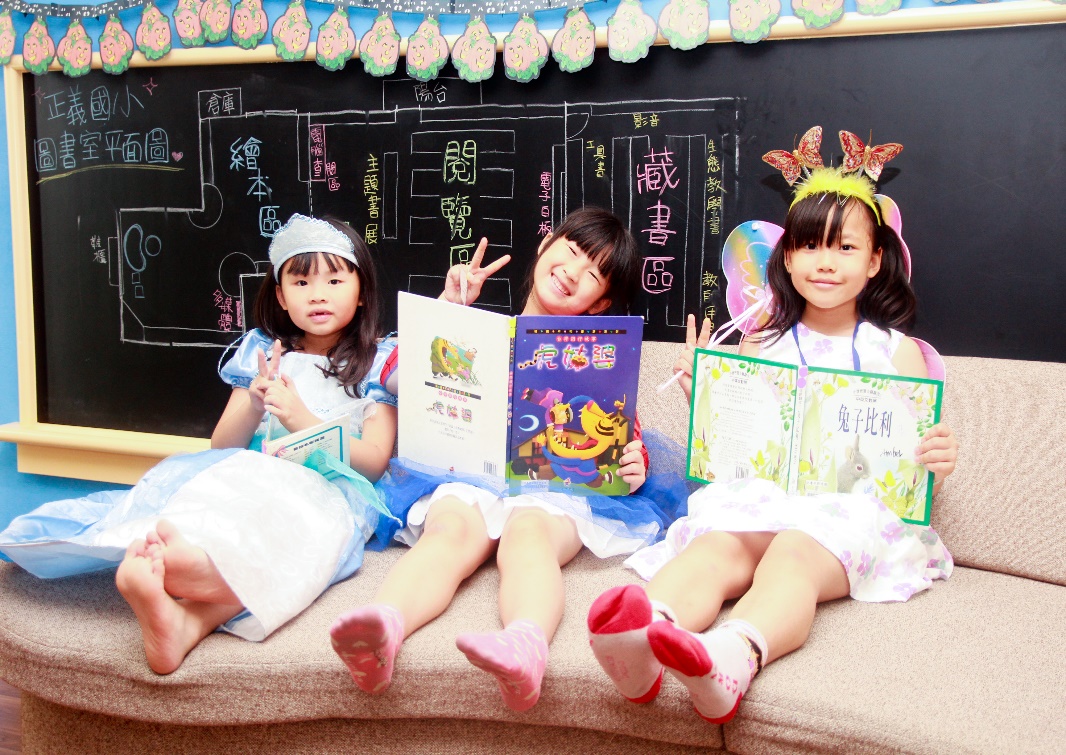 🙖 家庭MSSR(身教式持續安靜閱讀 Modeled Sustained Silent Reading )
鼓勵家長每天陪著孩子一起閱讀
家長要當閱讀的榜樣，一同 MSSR，培養閱讀興趣
與孩子做同樣的事情，才能與小孩有共同的話題
MSSR 成功原因：興趣、身教、習慣
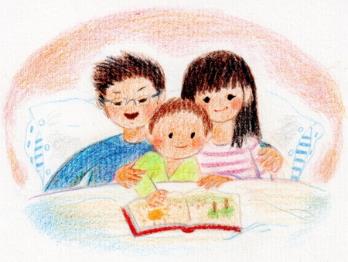 🙖 資訊安全宣導-低年級
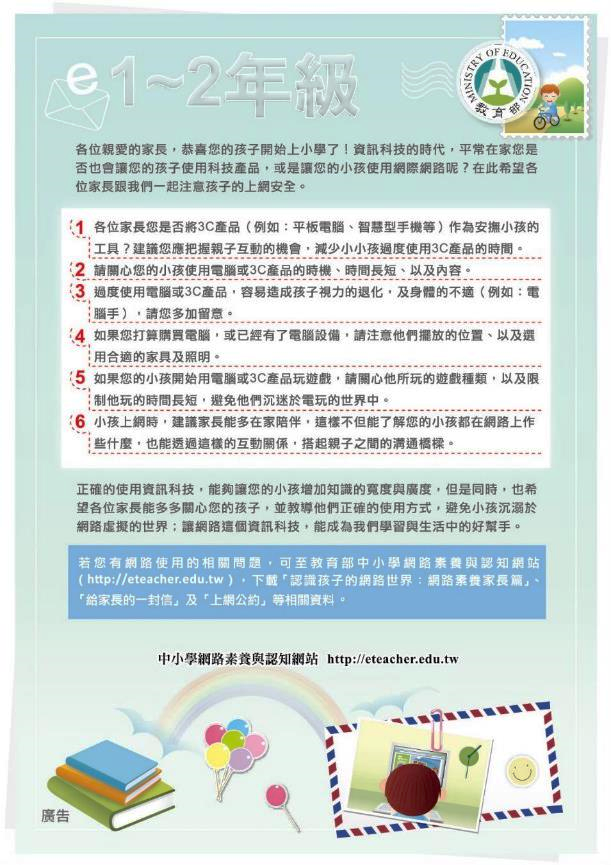 🙖 資訊安全宣導-中年級
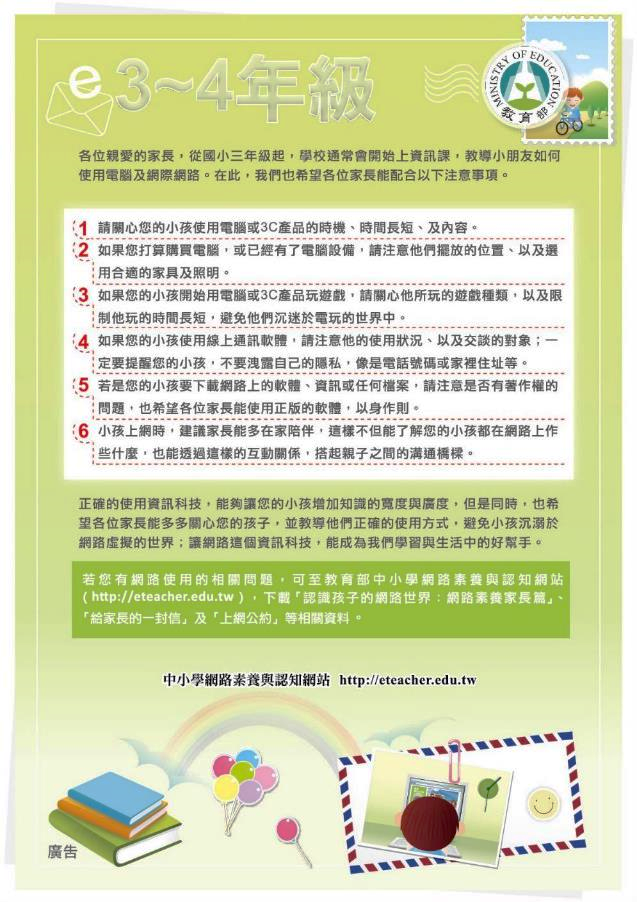 🙖 資訊安全宣導-高年級
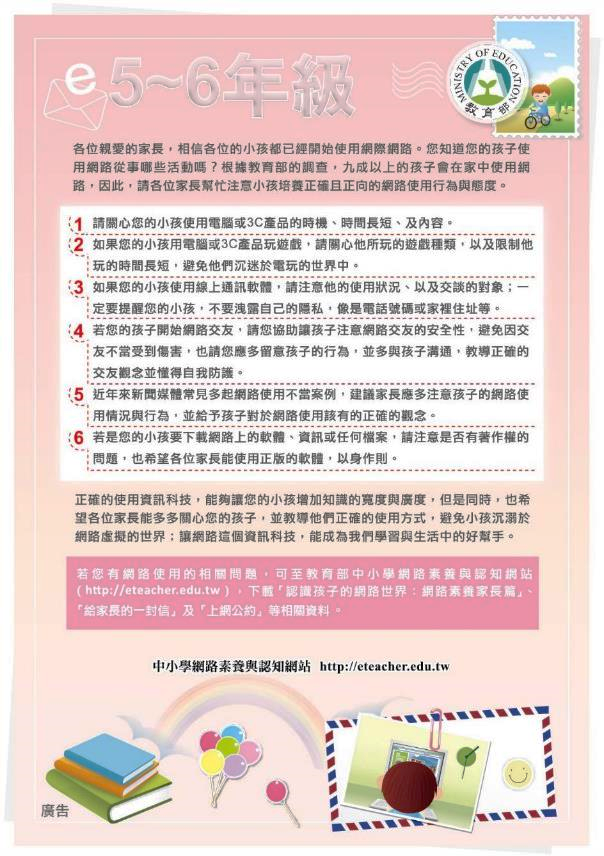 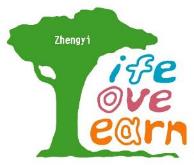 處
務
學
李振洋主任
生教組：范君綺組長
活動組：王韋憲組長 
體育組：張欣怡組長
環教組：蘇郁荏組長
護理師：黃靖華護理師、闕竹纓護理師
交通安全宣導
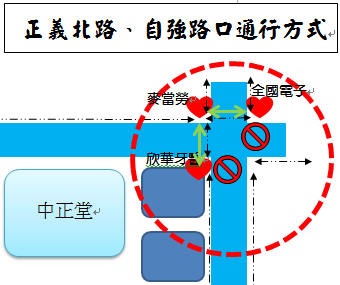 服裝部分
名牌：名牌發放，請幫孩子將名牌縫在制服左胸上。　
服裝：星期三穿著便服(請掛上名牌)，其餘均穿著學校運動服。
建議幫孩子準備兩件雨衣，一件放在學校置物櫃備用，一件放進書包裡，下雨天穿雨衣，勿攜帶雨傘。。
禮節
守法
交通安全宣導
守法
上放學請依本校建議之上放學路線，遵守導護志工指示，確保行的安全。
指導孩子遵守號誌，行走行人穿越道。家長請勿為了趕時間，在導護志工尚未將導護旗放下時，就先行帶孩子穿越馬路，請家長一同協助孩子養成正確的交通行走習慣！
騎乘機車接送孩子，請大人及小孩都戴上安全帽。
行走或騎乘機車，攜帶球類請務必使用球袋。
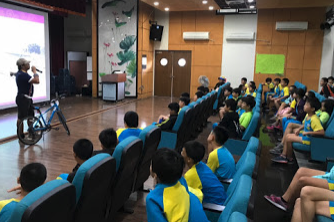 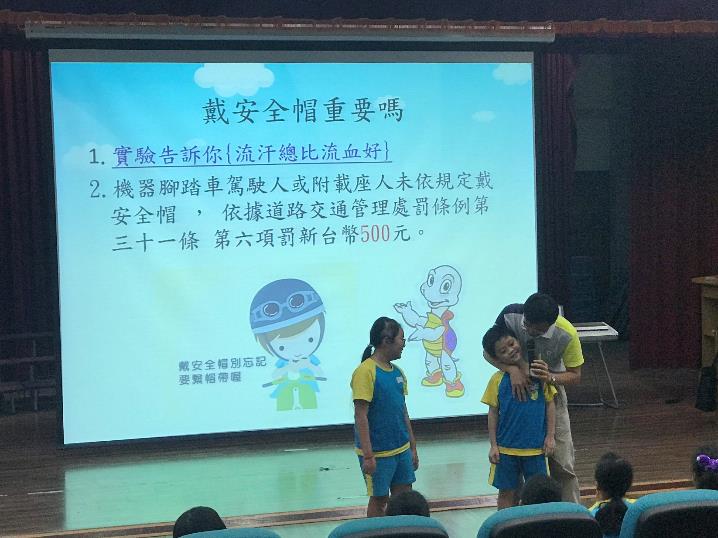 交通安全宣導
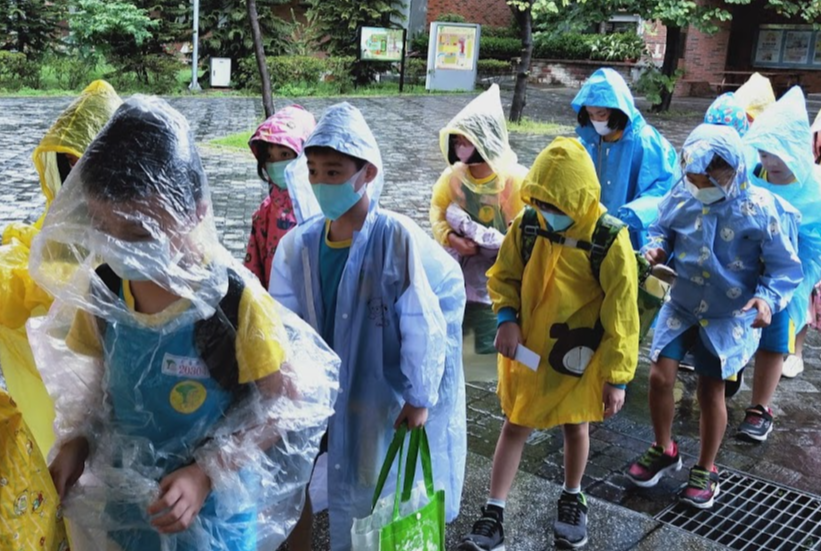 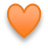 為了孩子的安全，請通過有導護志工、交通隊的路口
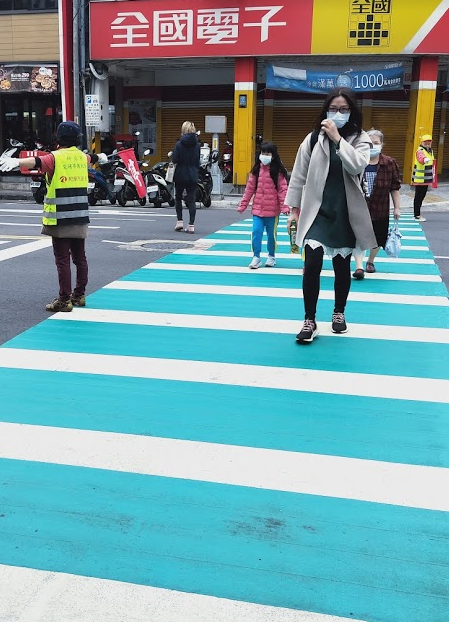 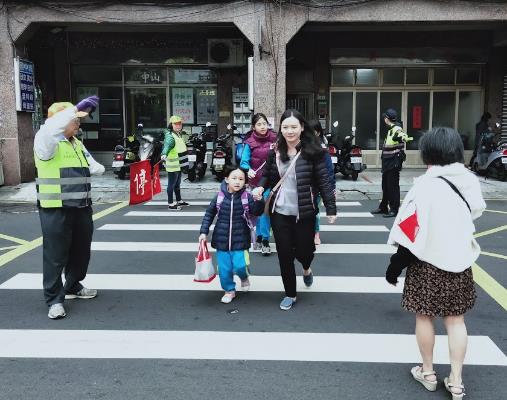 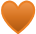 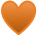 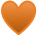 各項宣導
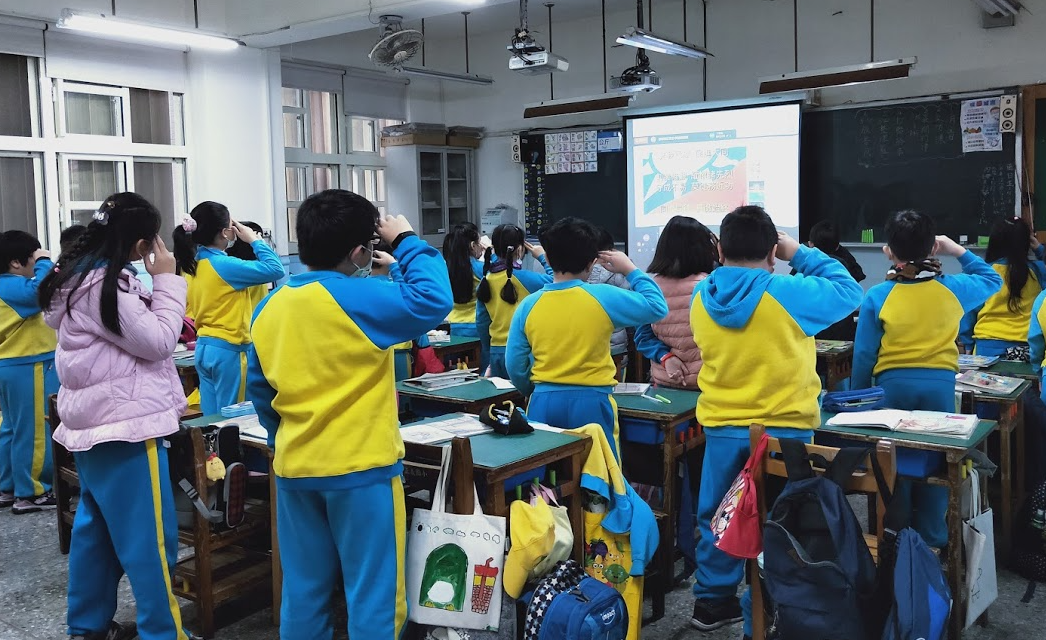 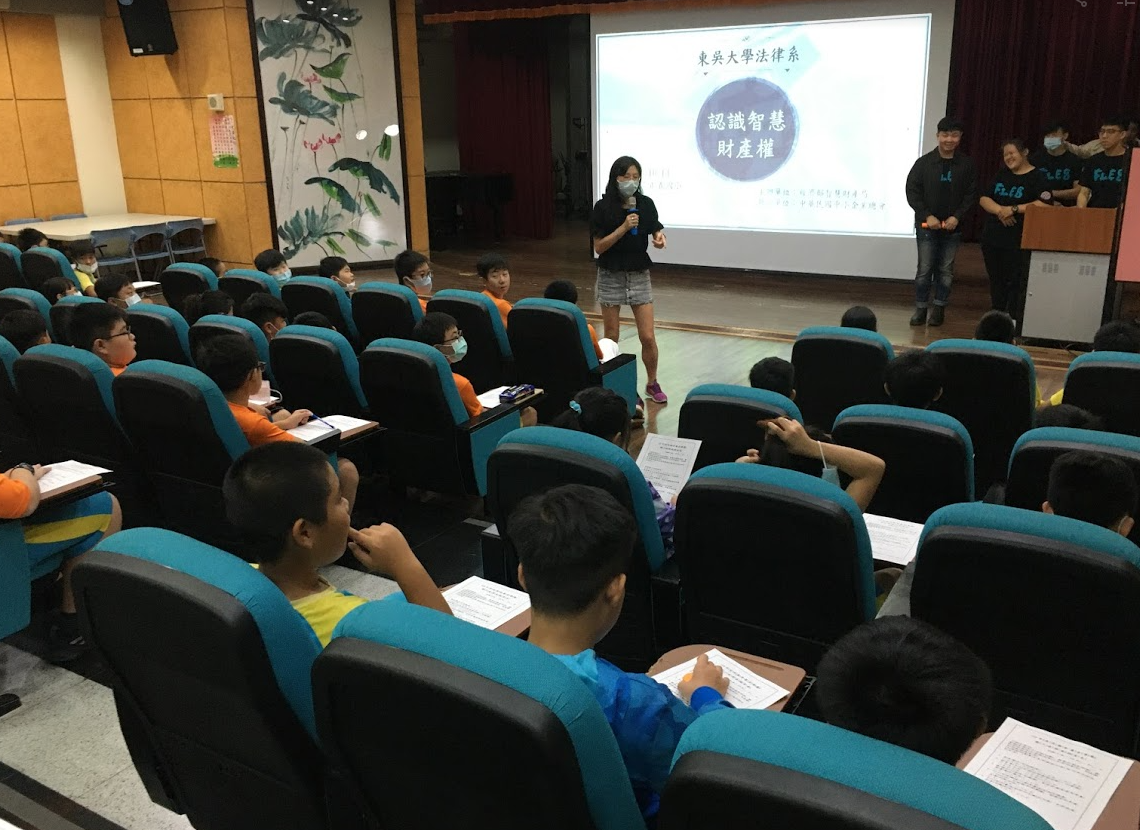 線上朝會
智慧財產權宣導
請走行人天橋
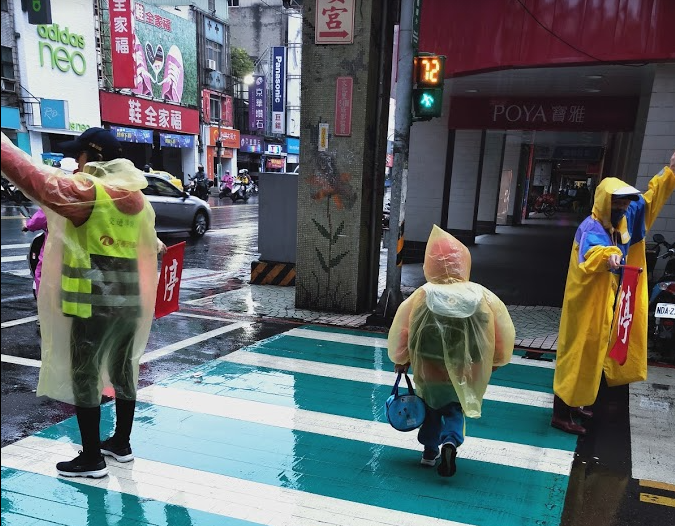 請走有志工導護的路口
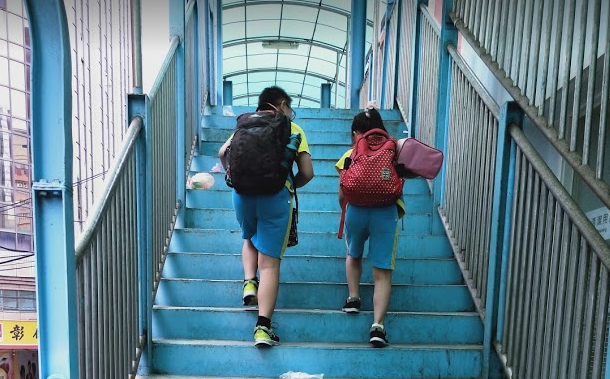 尊重
專線: 29853138＃1011   學務處生教組 范君綺組長
健康安全宣導
請教導子女勤洗手，洗手五步驟：濕、搓、沖、捧、擦，內、外、夾、弓、大、立、腕如有發燒，立刻就醫。確診後請在家休養並電話告知老師，以維護自我及同學健康。
請帶牙刷及2個漱口杯做潔牙活動(在午餐隔板的
 防護下，在座位完成潔牙)。
配合學校課間活動計畫，力行85110。
8：天天睡滿８小時
5：天天都要５蔬果
1：使用電子用品不超過１小時
1：每１天要運動六十分鐘以上
0：０氣泡飲料，多喝「白開水」。
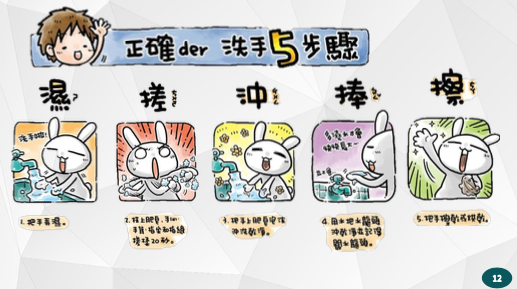 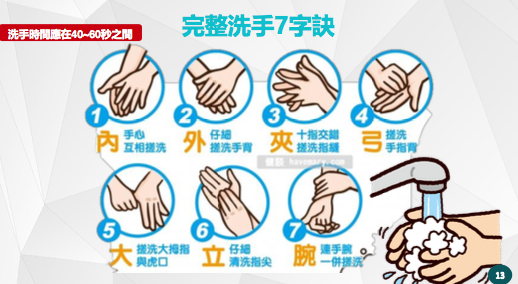 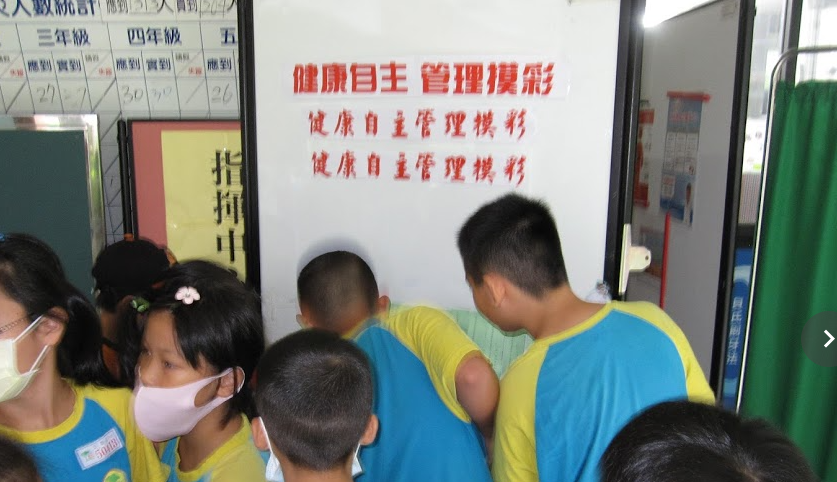 健康促進-口腔衛生、視力保健、健康體位、菸檳防治、全民健保（含正確用藥）
更多資訊，請上https://sites.google.com/jyes.ntpc.edu.tw/health-promotion
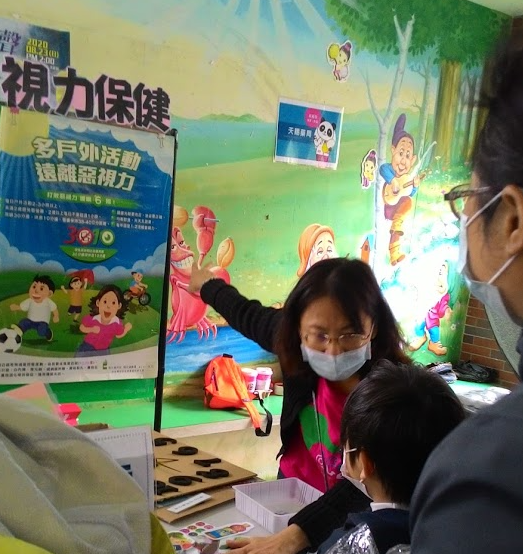 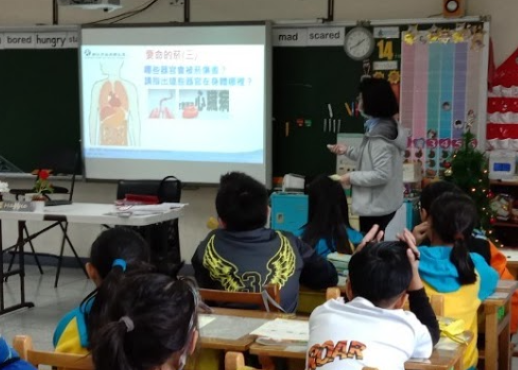 環境消毒-加強消毒
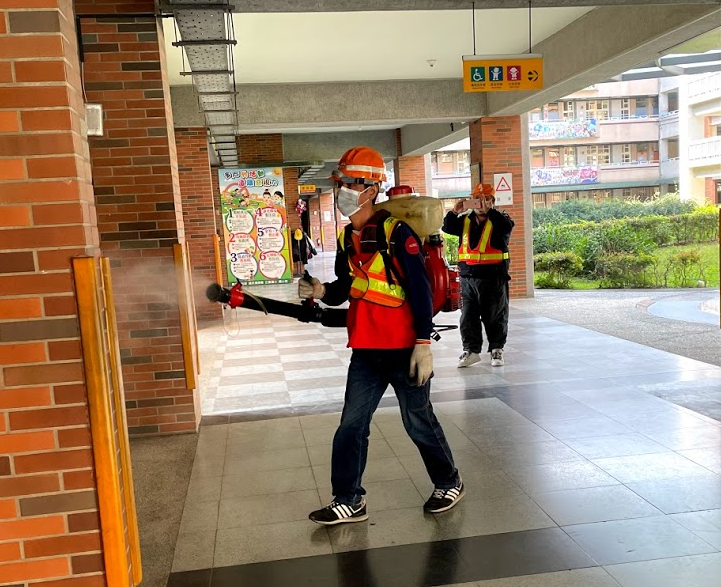 定期召開
校安會議、午餐督導會議
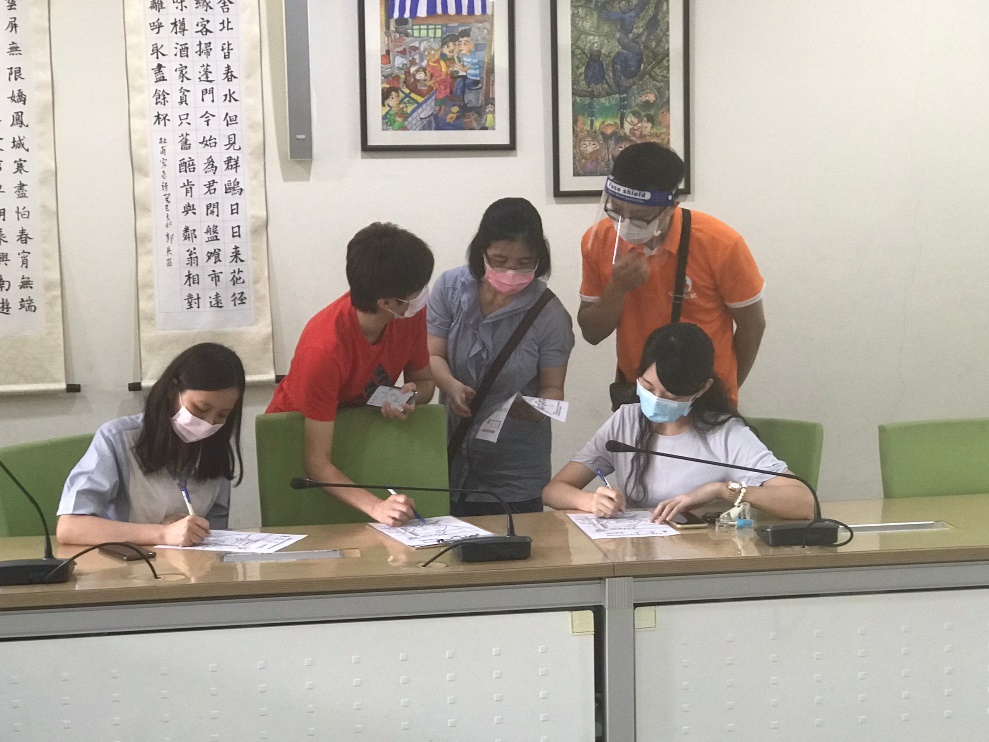 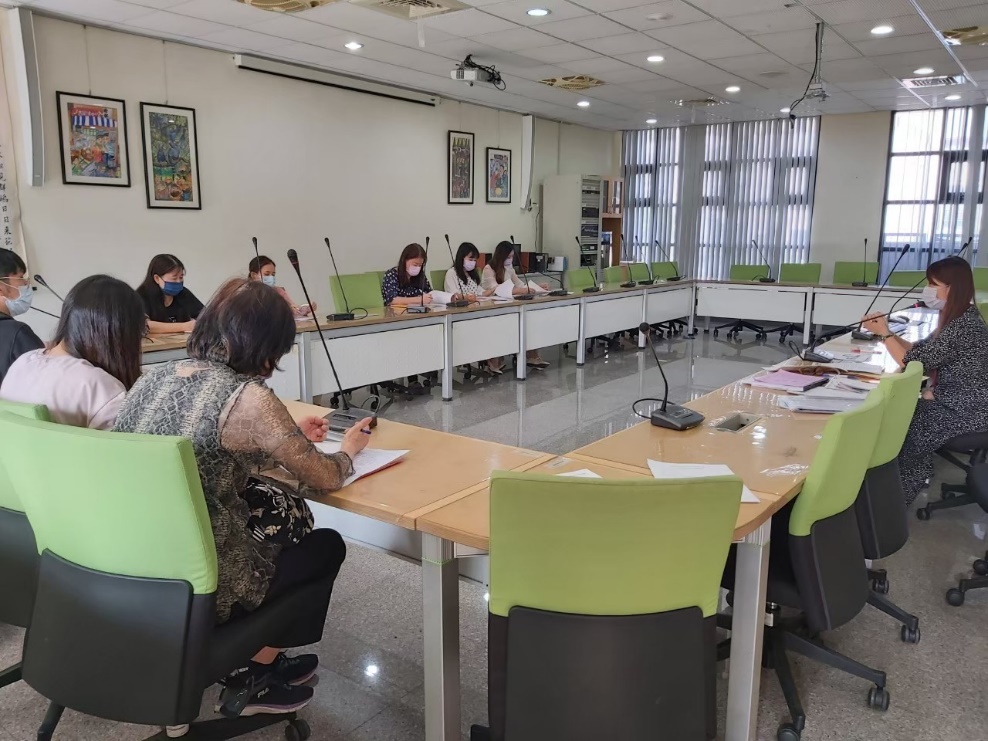 午餐時刻
小幫手戴髮帽、手套、口罩服務
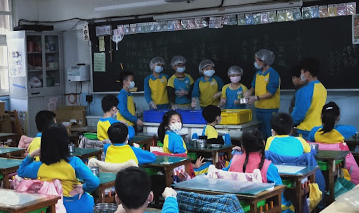 衛生
營養午餐
健康
每週二上整天課，可選擇訂營養午餐或帶便當到2F總務處蒸飯（訂購營養午餐者請自行攜帶餐具1套）。家長如送餐請將飯盒送到警衛室旁餐盒架依標示學年位置放置，勿送至教室內。
校園內禁用免洗餐具，請讓孩子攜帶使用環保餐具。
學生須自備潔牙用具一套（含牙刷、牙膏、鏡子、漱口杯2個），每週二實施含氟漱口水。
早午餐補助(低收入戶、本人身心障礙、中低收入身分者、家庭突發因素致無力支付午餐費學生)，請提出需求申請，若有其他特殊狀況，請打以下專線：
環保
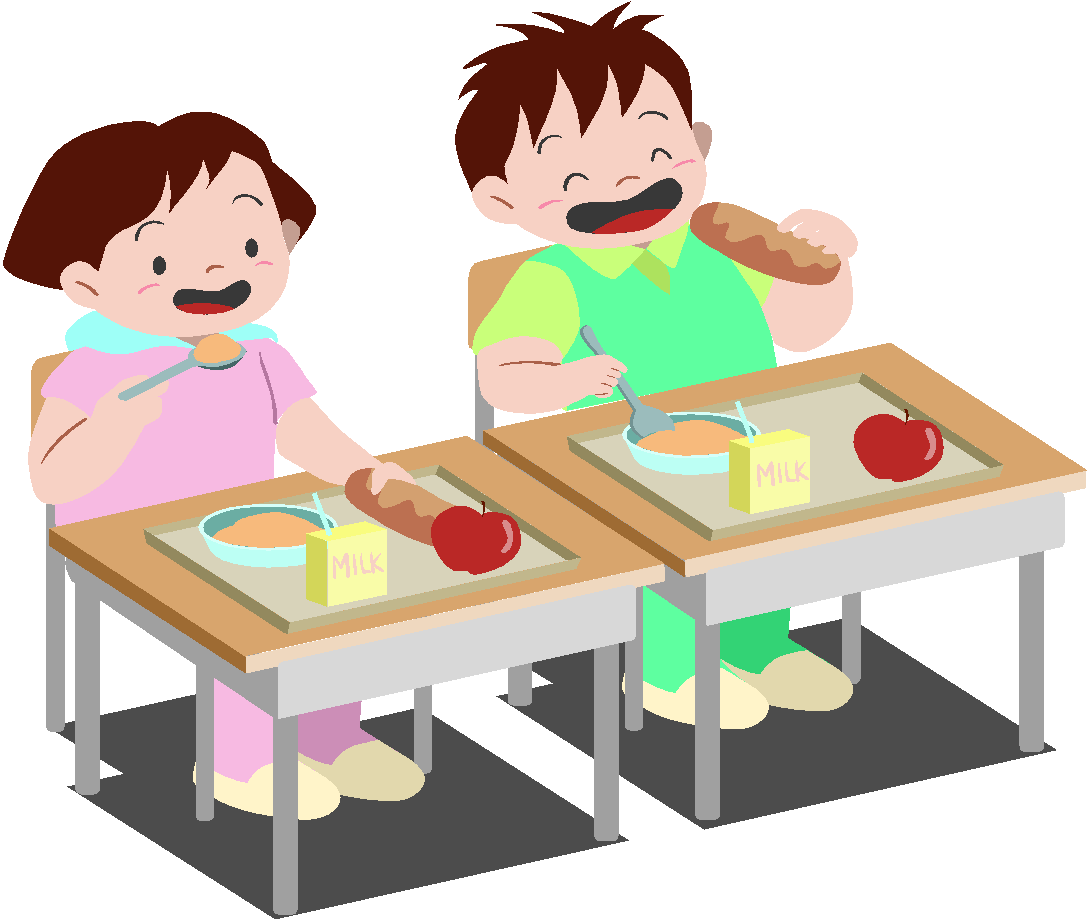 專線: 29853138＃1013   環教組  蘇郁荏 組長
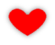 營養午餐-衛生局稽查
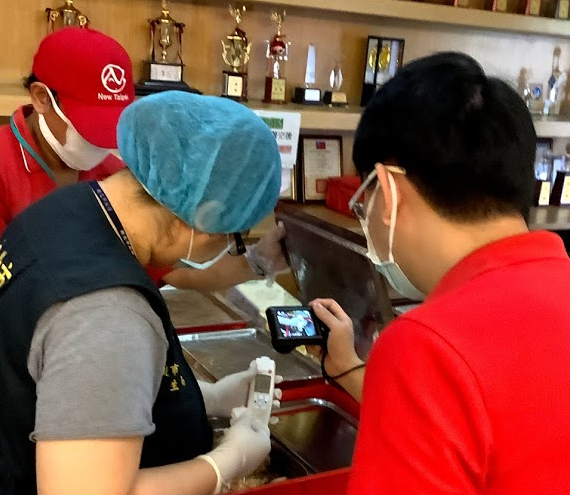 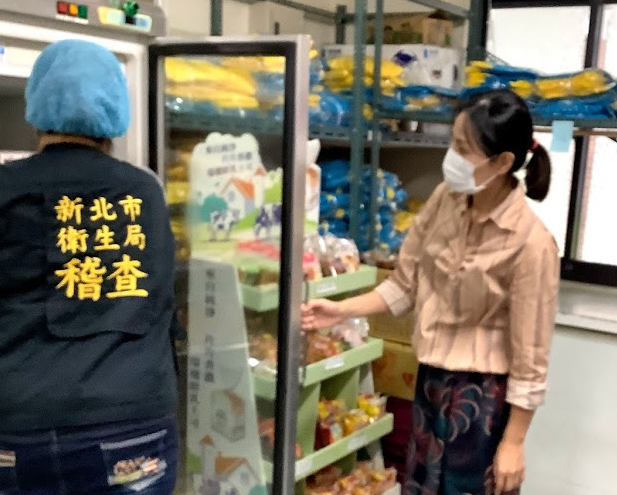 課後社團才藝活動
本學期開課課後社團時間16：00-17：30。
上課時間：9/11(一)開課
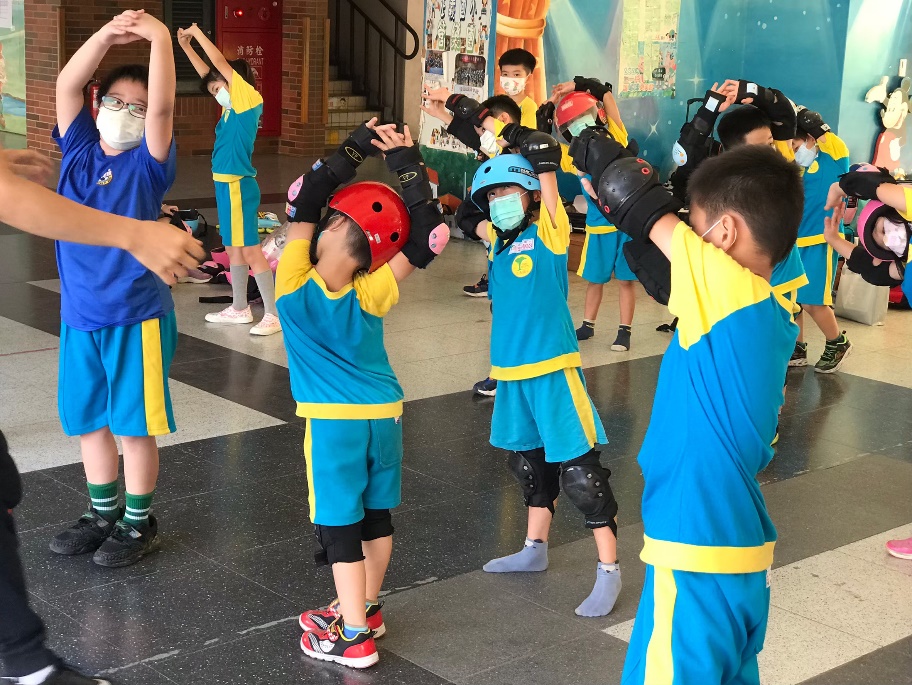 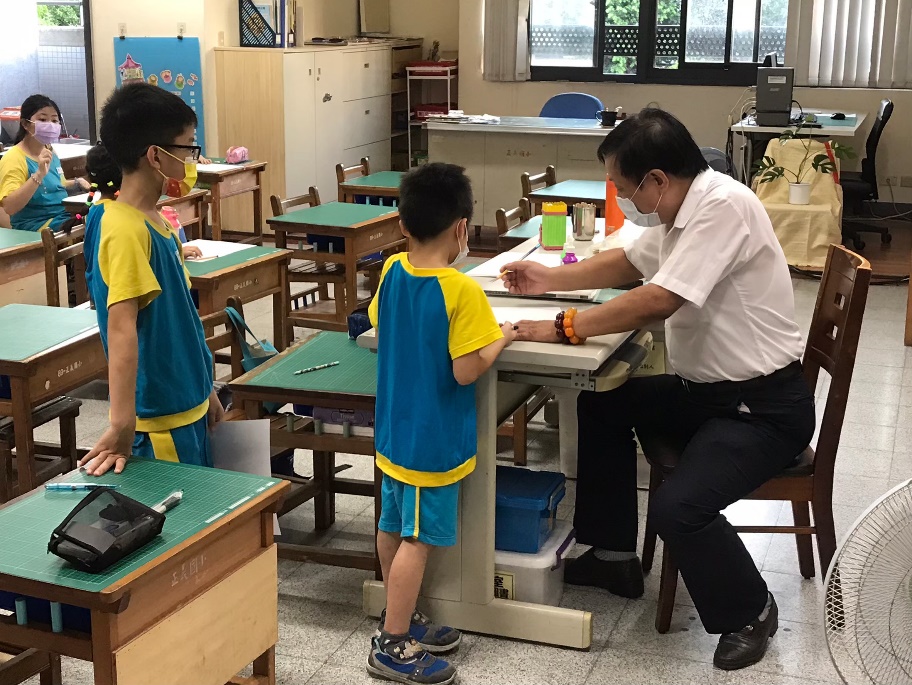 校內田徑賽
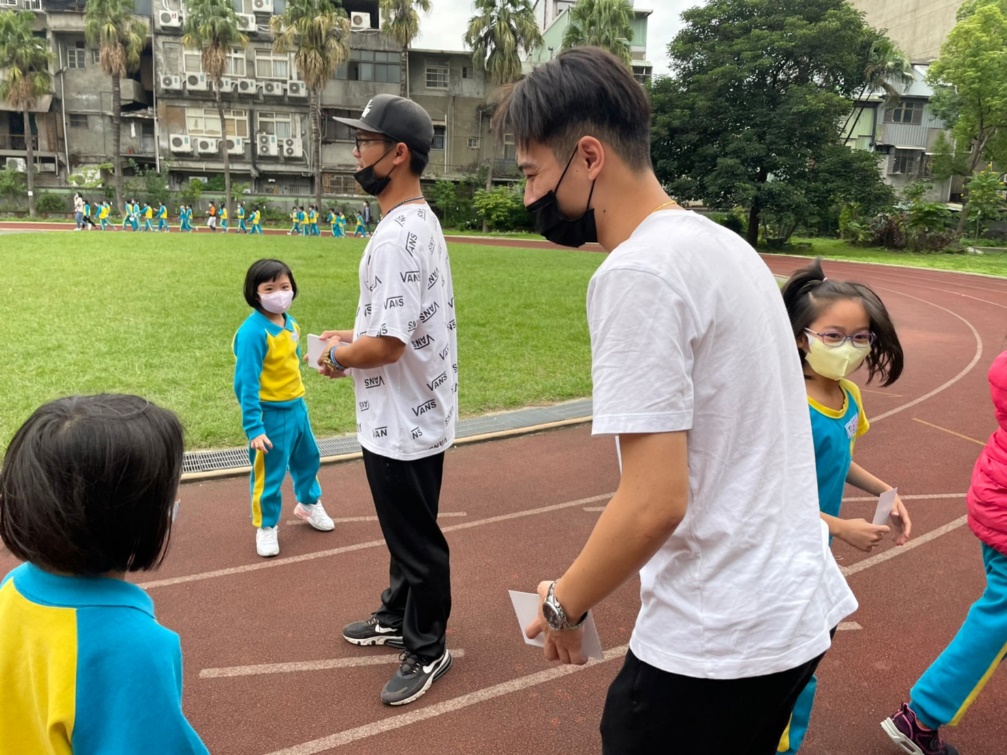 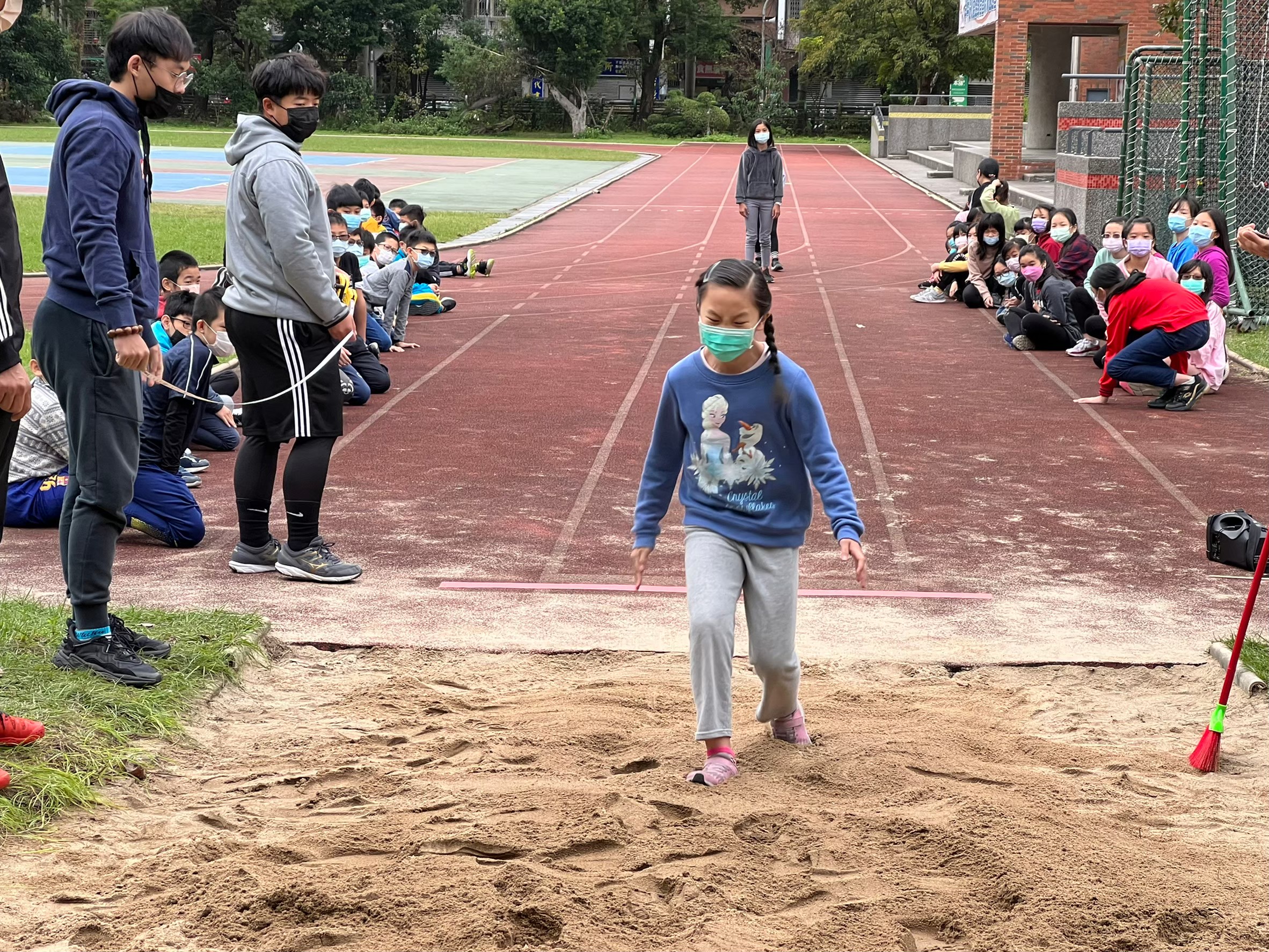 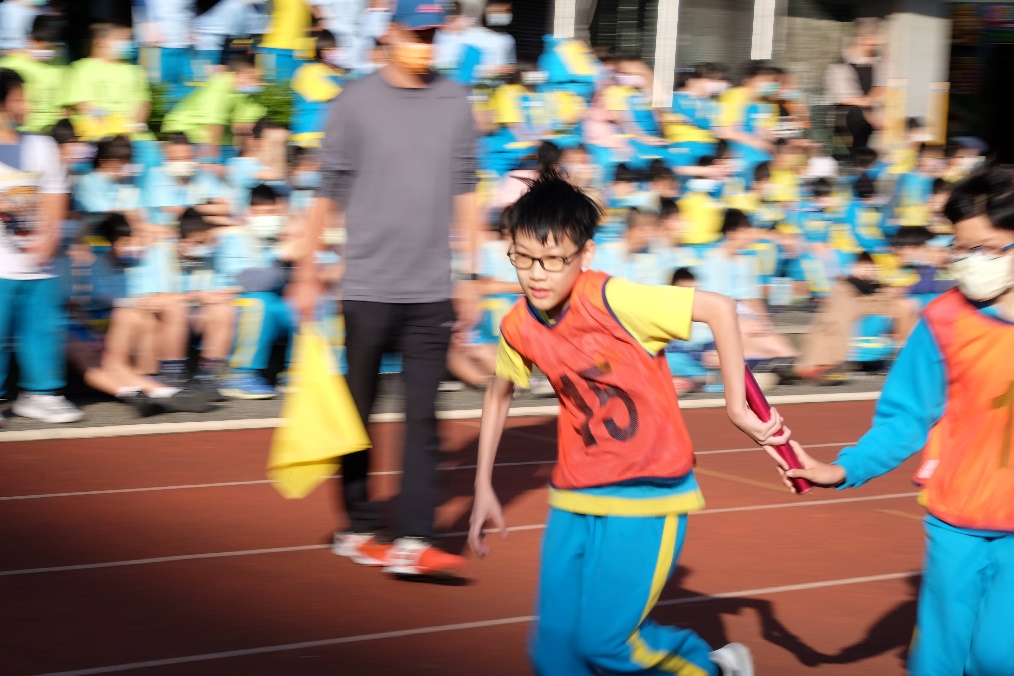 正義達人秀
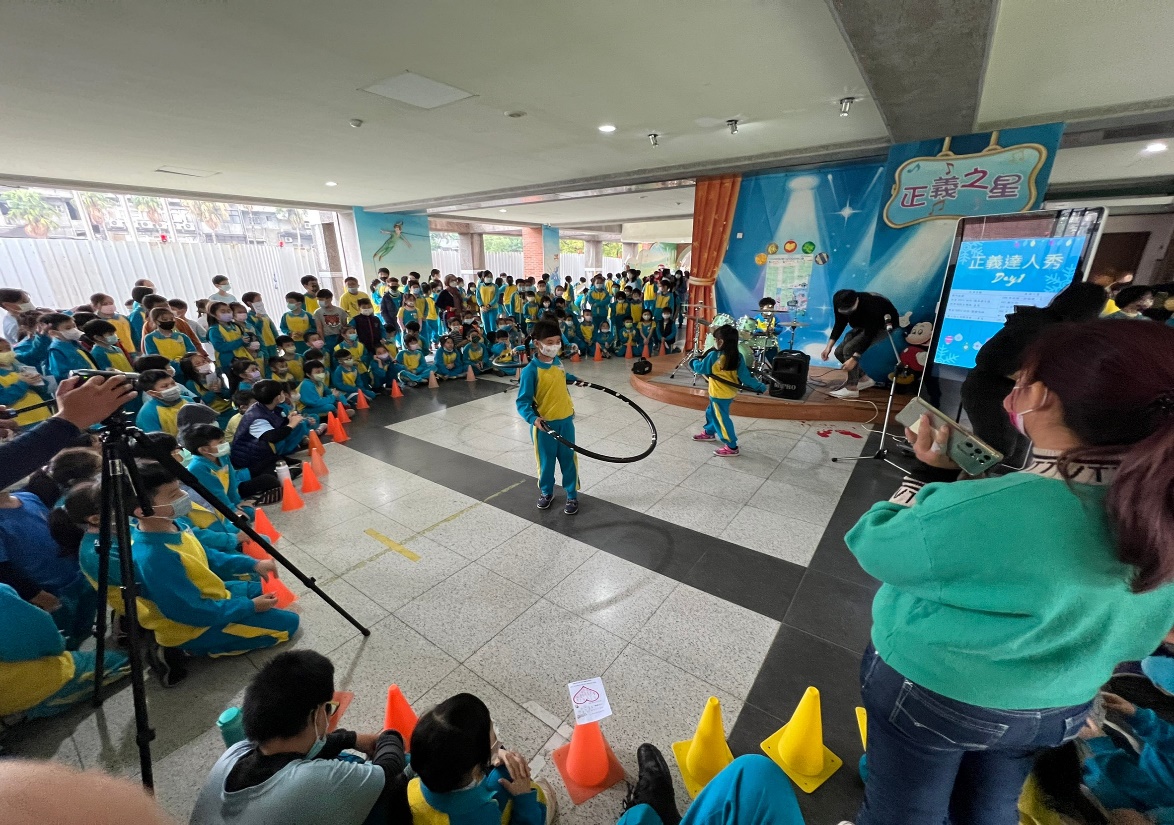 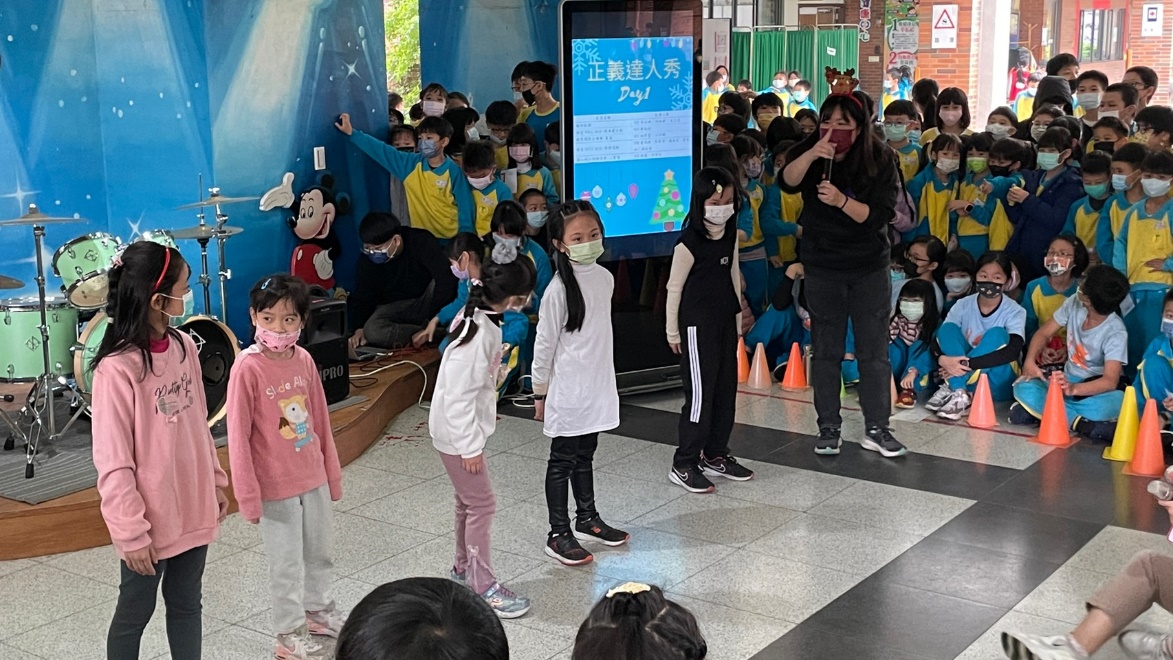 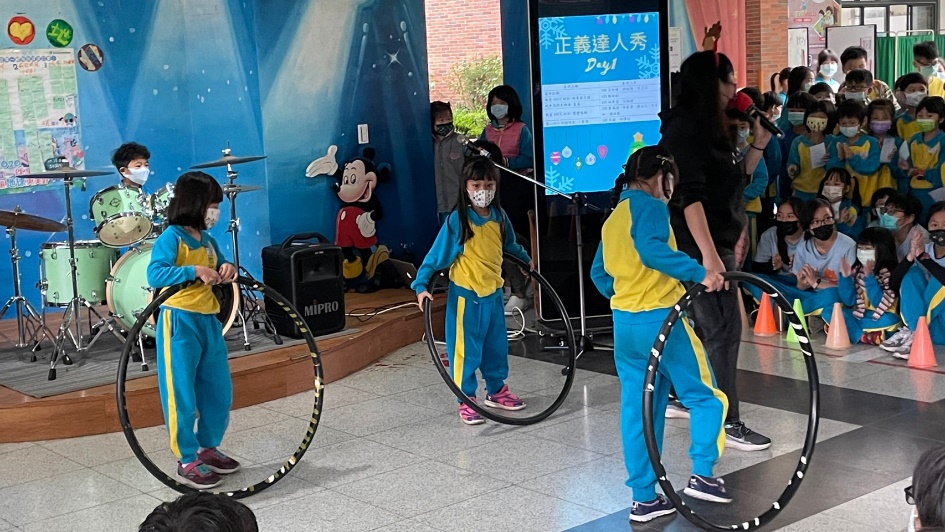 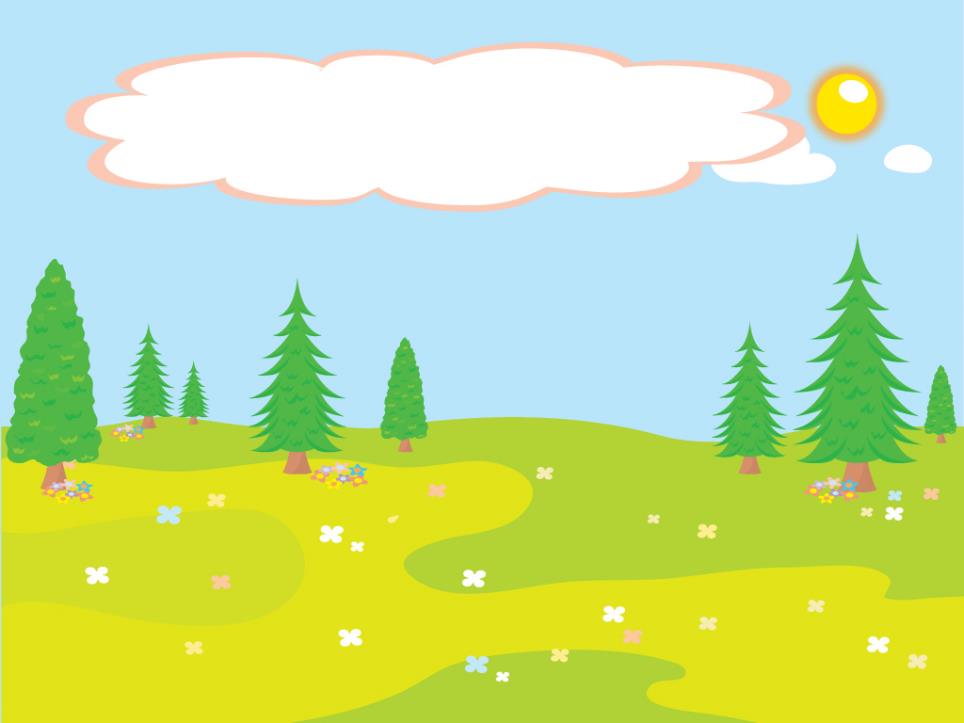 樂音悠揚   正義之光
管樂團
合唱團
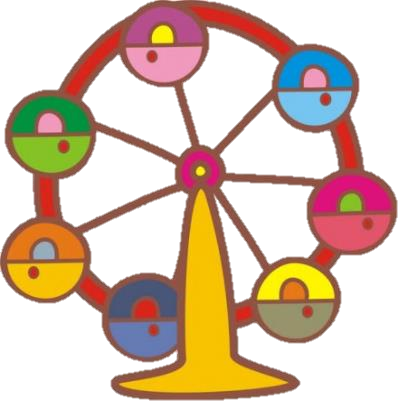 弦樂團
吉他團
歡迎您的寶貝一同加入喔!
報名專線: 29853138＃1014   學務處  學生活動組 王韋憲組長
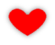 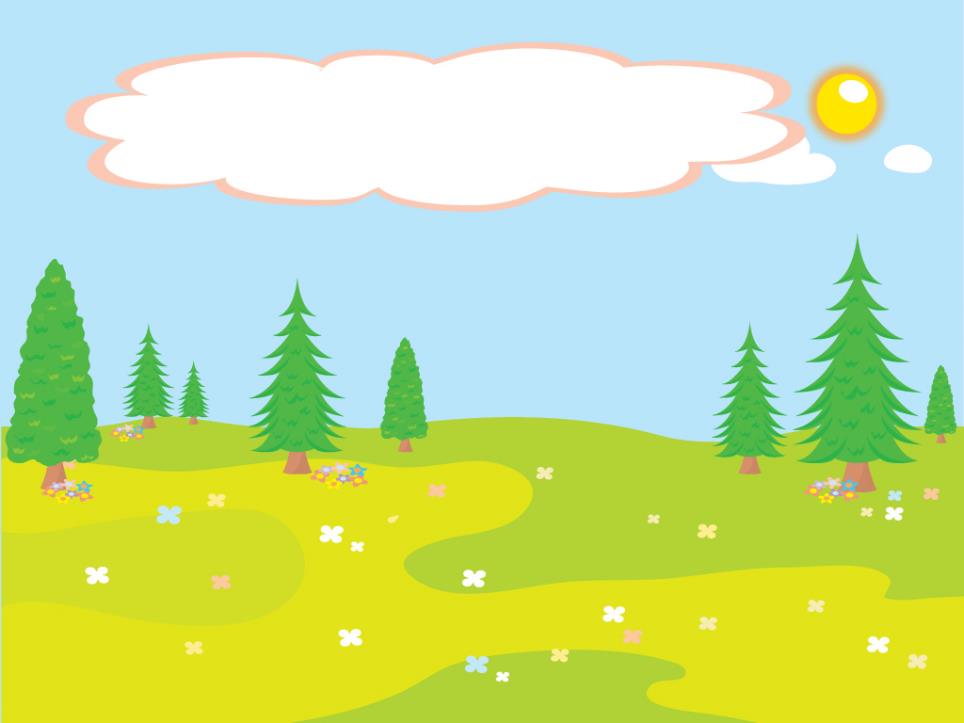 體育團隊  正義之光
棒球隊
網球隊
田徑隊
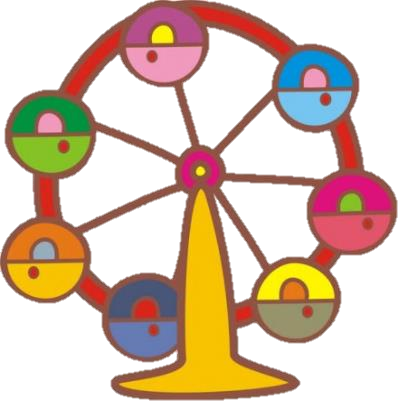 足球隊
躲避球隊
桌球隊
歡迎您的寶貝一同加入喔!
報名專線: 29853138＃1012   學務處  體育組  張欣怡 組長
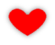 貼心叮嚀
為孩子備齊所需的學用品並貼上名字：自備輕便雨衣、水壺、衛生紙、手帕、鉛筆每天3枝左右(請不要使用自動鉛筆)，尺一把、彩虹筆一支、橡皮擦及墊板各一塊；貴重物品或高級文具請勿帶到學校。(避免選用「拖拉式行李箱」的書包，小朋友常會互相勾到而摔倒。)
為了孩子的健康，以及不影響正常上課，請務必在家用完早餐再上學。
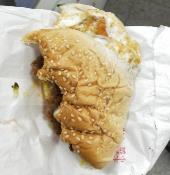 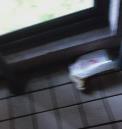 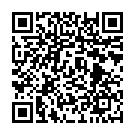 正義學務處 關心您
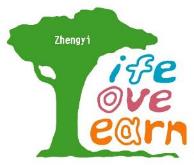 處
務
總
總務主任：鹿秉年
事務組長：林敏昭   出納組長：王思雅
文書組長：吳嘉雄   財產管理：謝雅青
總務處工作同仁：
陳弘毅、張美雪、張菁芬
王玉琪、盧玲琼、卓訓麒
黃光明、陳郁勳
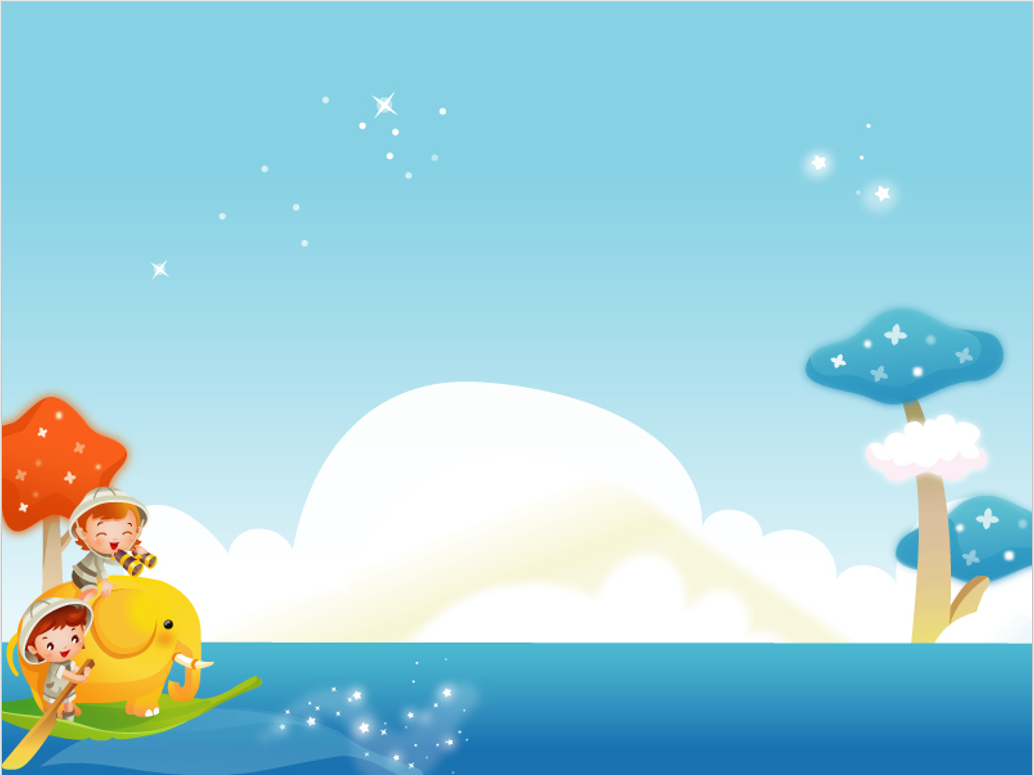 🙖 校園門禁~校園開放
每週一至週五
上午5：30-7：00
🙖 校園門禁~上放學
上學時間家長送孩童至校門口止，家長請勿進校園，避免外人趁機進入。

放學後為安全考量及培養孩子責任感，總務處不外借鑰匙給學生開啟班級教室取遺留教室課業，同時禁止進入校園，請家長一起維護校園安全。
🙖 校園門禁~親師互動與取物
家長欲和教師溝通或洽辦其他事務，請先聯繫約定時間，請受約之教師於警衛室或學務處進行互動事宜。
送物品給孩子，請將物品放置警衛室，由執勤人員通知，讓小朋友下課時至警衛室領取。
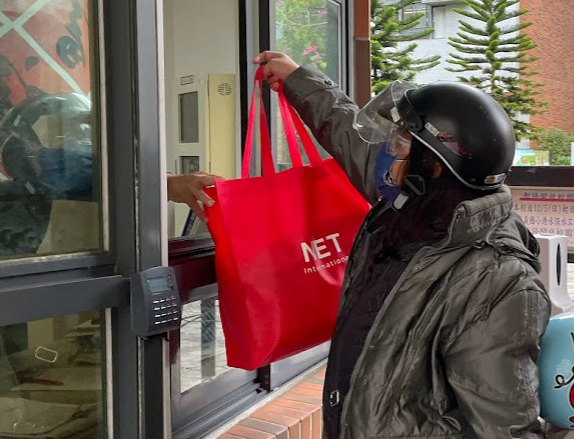 🙖校園門禁~加強防護
正門口、東門已加裝科技保全系統(刷卡機制)，增強門禁強度，確保本校學生安全。
幼兒園的出入口一律從西側門進出，加裝對講機，管制出入人員。並與國小部增設圍籬，明確劃分。
🙖校園環境營造及維護
定期修剪樹木、環境整理。
定期檢修飲水機、機電、消防、水塔。
積極維護校園環境營造設備正常運作。
🙖永續環境在正義
全球暖化加速急氣候變遷衝擊下，為實現淨零轉型的目標
2017推出太陽光電發展計畫、2022班班有冷氣校校能發電
海綿城市，貫徹透水、保水及防洪減災，嶄新運動場
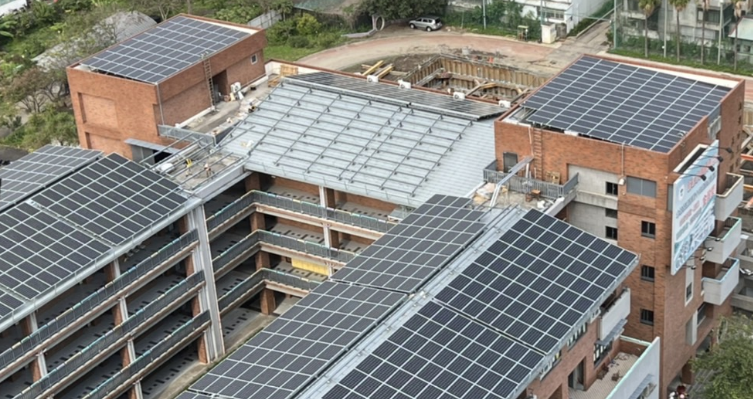 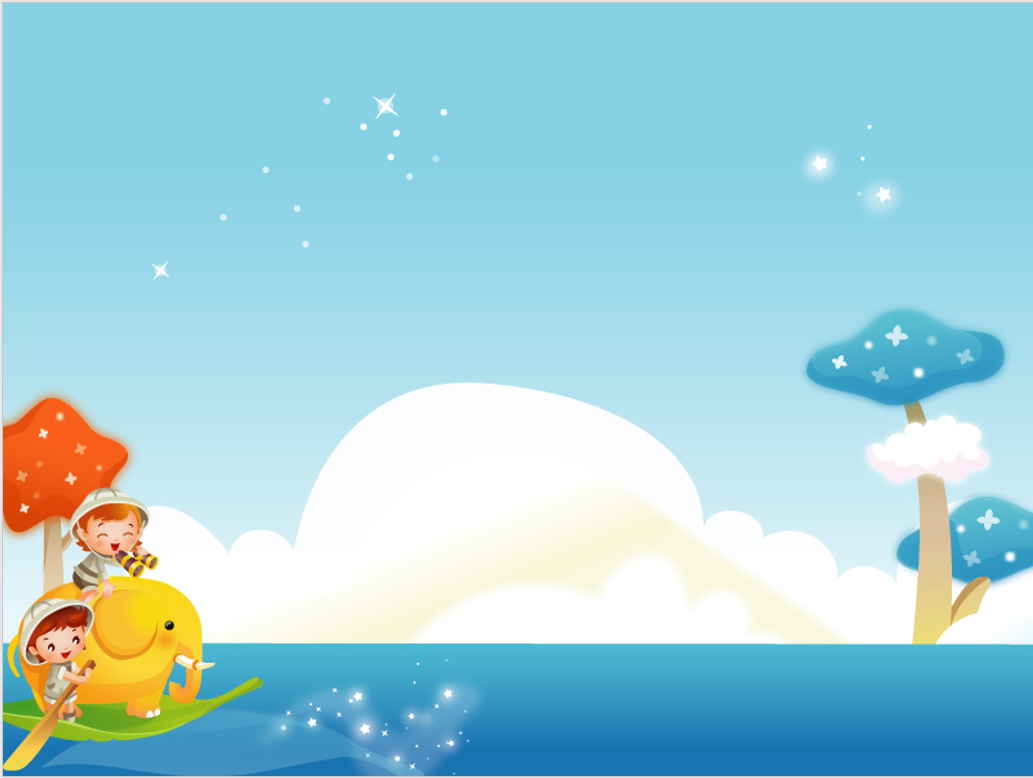 🙖自立午餐廚房
期盼學生能有熱騰騰的健康午餐，因此自立午餐廚房興建工程將是我們共同的期待，然而在興建工程中帶來的不方便及影響，請您多多給予支持與包函。
預計112年10月中下旬完成建築物主體與周遭景觀設施
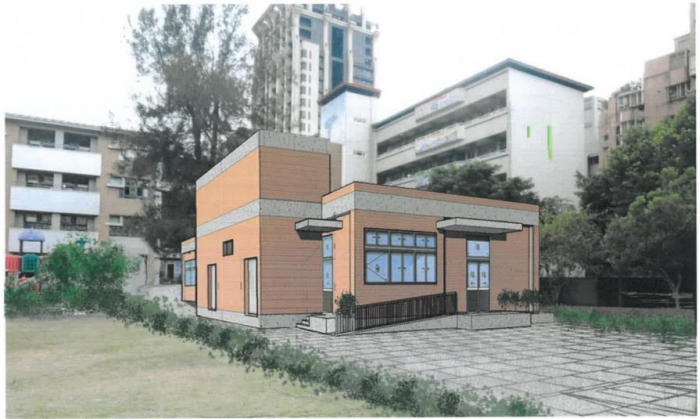 自立午餐廚房示意圖
🙖 班班有冷氣~使用原則
為了避免瞬間用電量遽增，造成跳電，且超過契約容量衍生須繳納台電超約附加費用或超過電費補助預算，須請大家配合：
(一) 冷氣使用時間，以氣溫超過攝氏28度時，「學生上課作息時間」為主要使用時間。
(二)室內活動時以加強環境通風為主，若非必要，應減少使用冷氣，以節約能源。
(三)進行室外課時，請記得隨手關閉電源，上完體育課後，切勿直接開冷氣，以免受風寒。
(四) 冷氣機溫度設定為攝氏26-28度，請搭配電扇使用，以達省電效果。
學生在校作息時間內，不收取冷氣使用費。課後時段依使用者付費原則。
🙖 家長會介紹-家長會任務
(一) 維護學生學習權及受教育權。
(二) 協助學校教學及輔導活動。
(三) 依法規推選代表，出席校務會議、教評會、午餐會議、校長遴選委員會等各項會議及參與其他教育事務。
(四) 協助改善學校設備。
(五) 促進家長教師與行政人員相互了解及和諧關係。
(六) 協助學校處理重大偶發事件。
(七) 受理學生或其家長之申訴。
(八) 參與學校教育品質提升之相關活動。
(九) 其他有關事項。
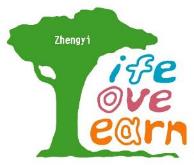 室
導
輔
謝恩澤主任
黃齡瑤組長 陳錦芬組長
施伯靜專輔 洪培倫專輔
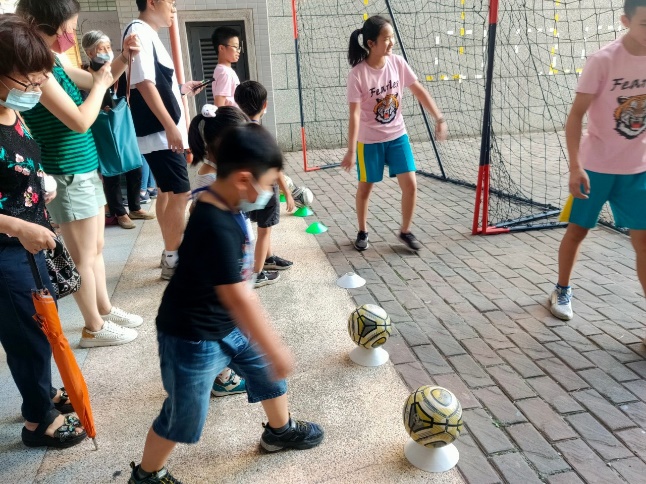 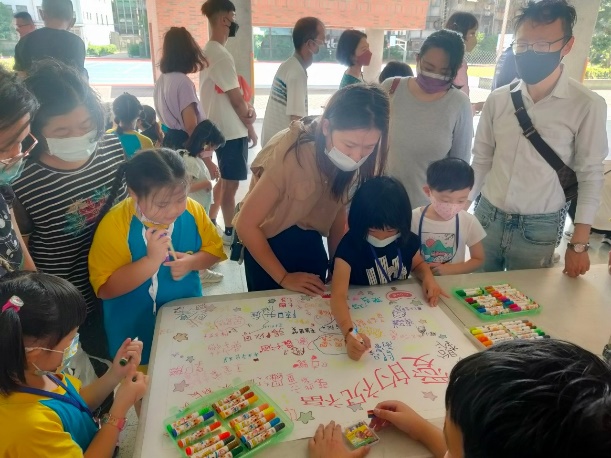 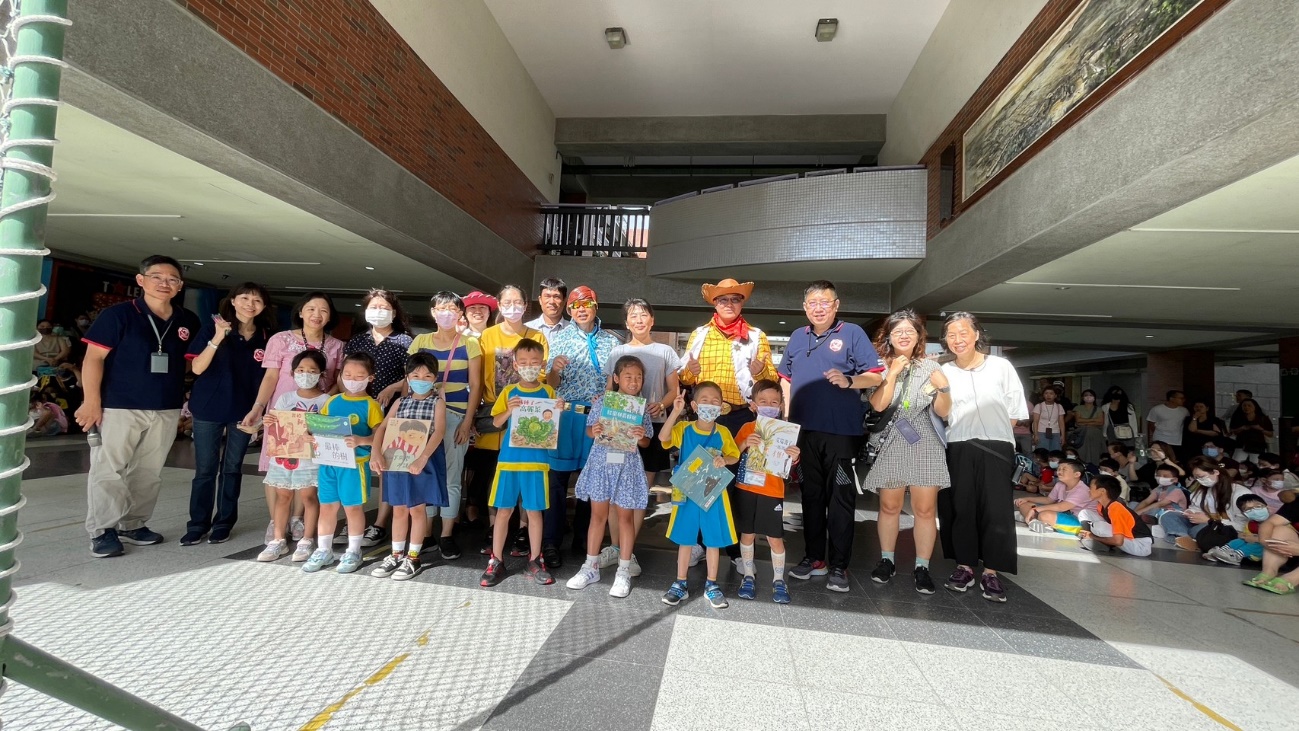 新生始業式活動
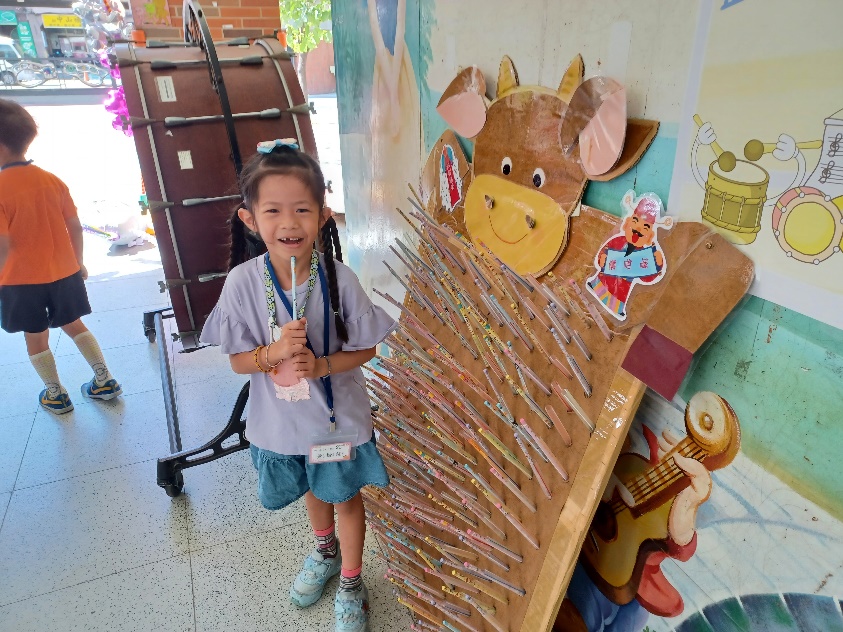 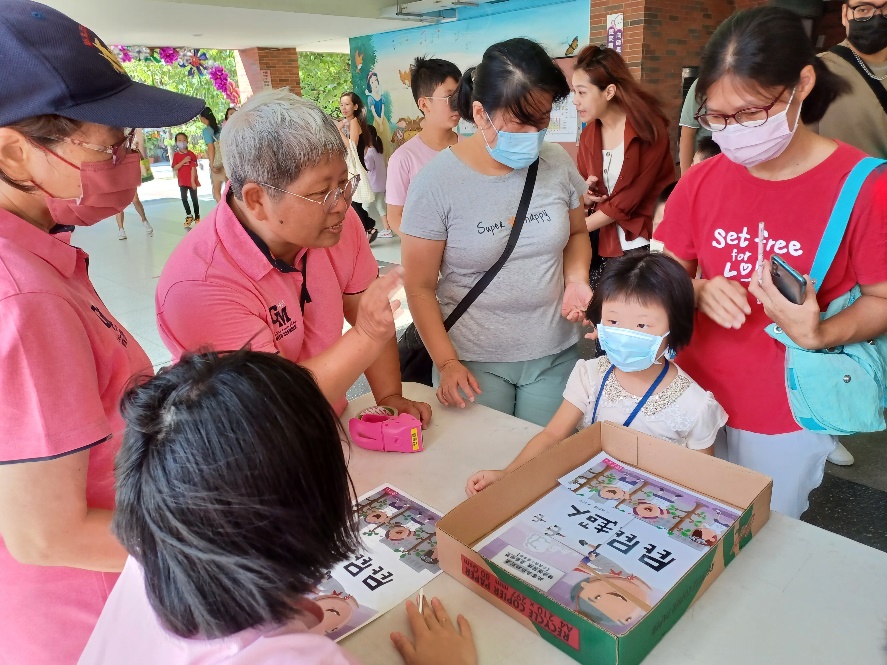 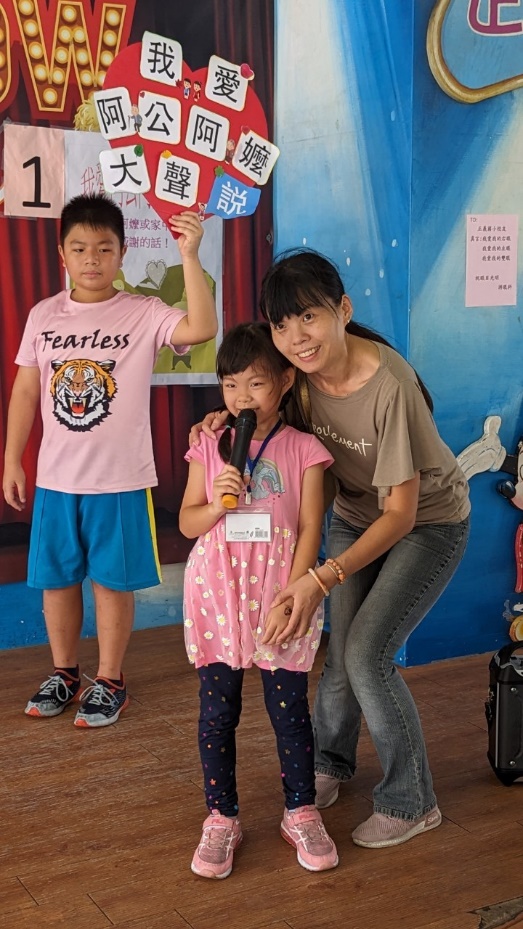 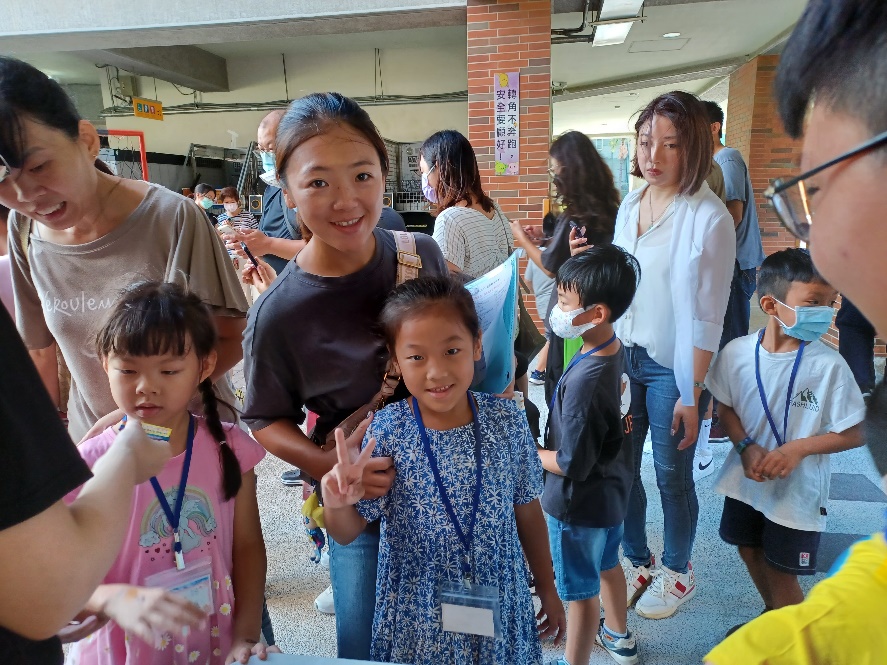 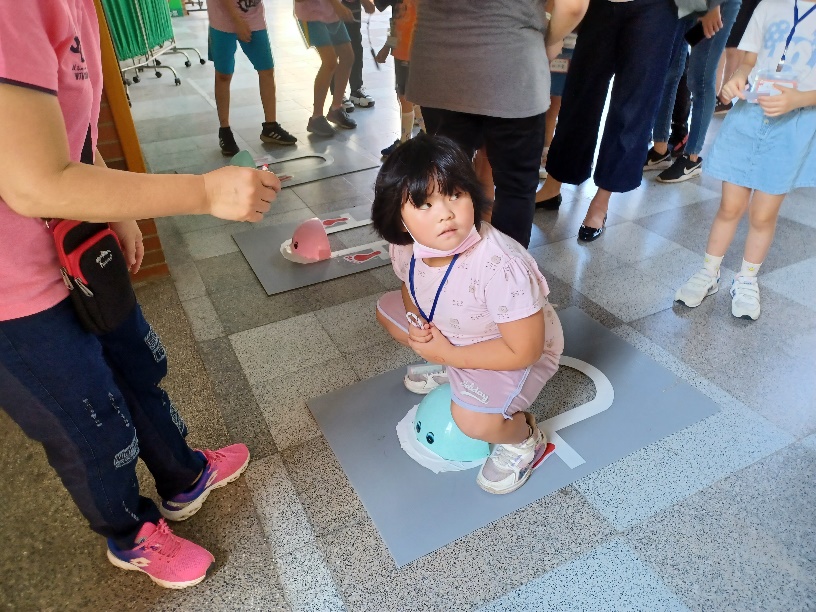 輔導室本學期活動及會議
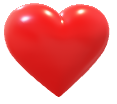 9月
1月
10月
12月
11月
*高關懷課程期末會議
*羅慧夫顱顏基金會故事志工入班特教宣導結束
*學生輔導工作會議
*期末特殊教育推行委員會
*資源班工作小組會議
*1/18(四)課後照顧班最後上課日
* 1/18 (四)夜光天使班最後上課日
*相關專業治療服務結束
*特殊教育鐘點助理員服務結束
*輔導紀錄檢核
*優良志工表揚
*性別平等教育宣導
*教師助理員年度考核
*教師輔導知能研習
*新生始業輔導暨祖父母節活動
*課後照顧班開始上課
*夜光天使班開始上課
*特殊教育鐘點助理員開始服務
*學生輔導工作各項會議
*期初IEP 會議
 *期初特殊教育推行委員會 
*資源班工作小組會議
*羅慧夫顱顏基金會故事志工入班特教宣導開始
 *相關專業治療服務開始
*9/16(六)家長日
*教師節敬師活動
*11203 梯次鑑定安置送件
*辦理課後照顧班收費
*高關懷課程小組期初會議
*晨光時間志工說故事開始
*10/18(三)親職講座-當情緒來敲門&當孩子的好朋友
*10/28(六)慢飛天使精進營
*教育優先區申請
*四年級瑞文氏測驗
*11204 梯次鑑定安置申請送件
*11/15(三)親職講座-正向教養功夫篇
*11/23(四)特教親職講座
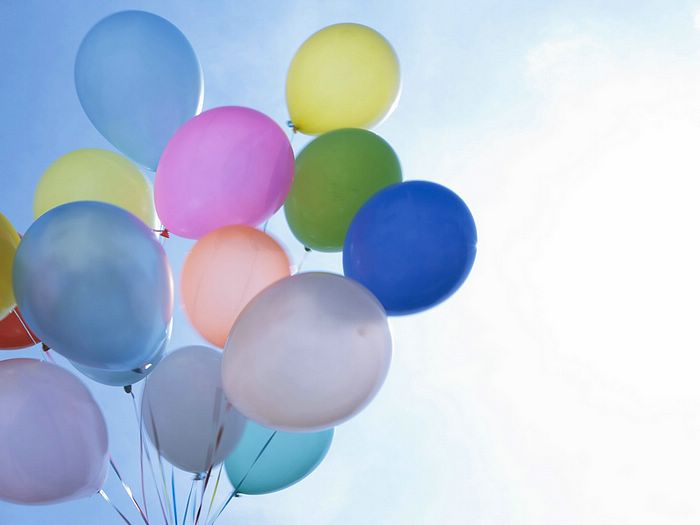 親職講座
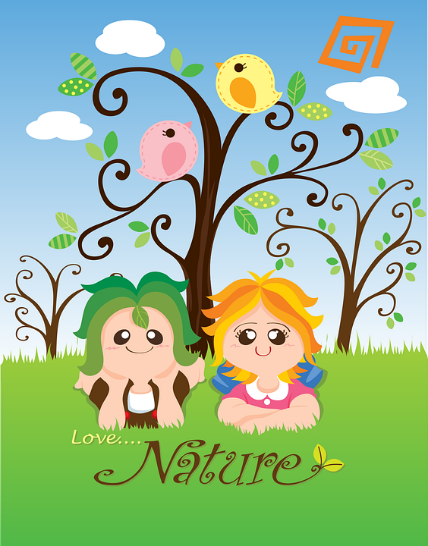 第一場
主題：當情緒來敲門&當孩子的好朋友
日期：10/18(三) 晚上7點~9點
講師：專輔 洪培倫 老師
地點：正義國小4F視聽教室
第二場
主題：正向教養功夫篇
日期：11/15(三) 晚上7點~9點
講師：家庭教育中心特聘講師
地點：正義國小4F視聽教室
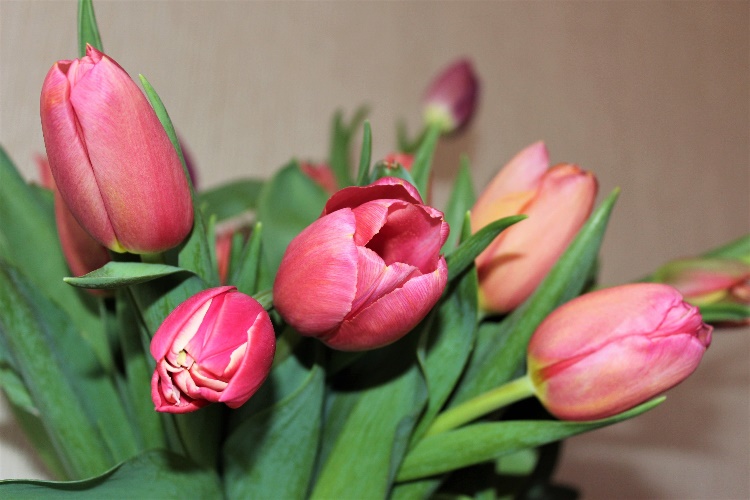 誠摯邀請您一同參與!
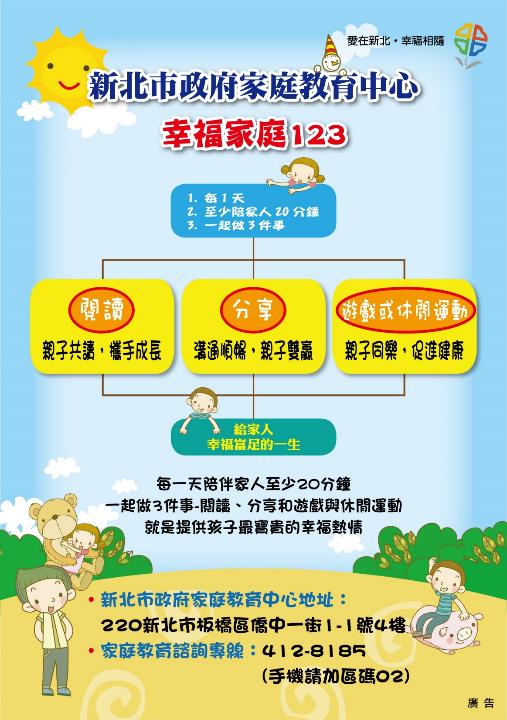 幸福家庭123
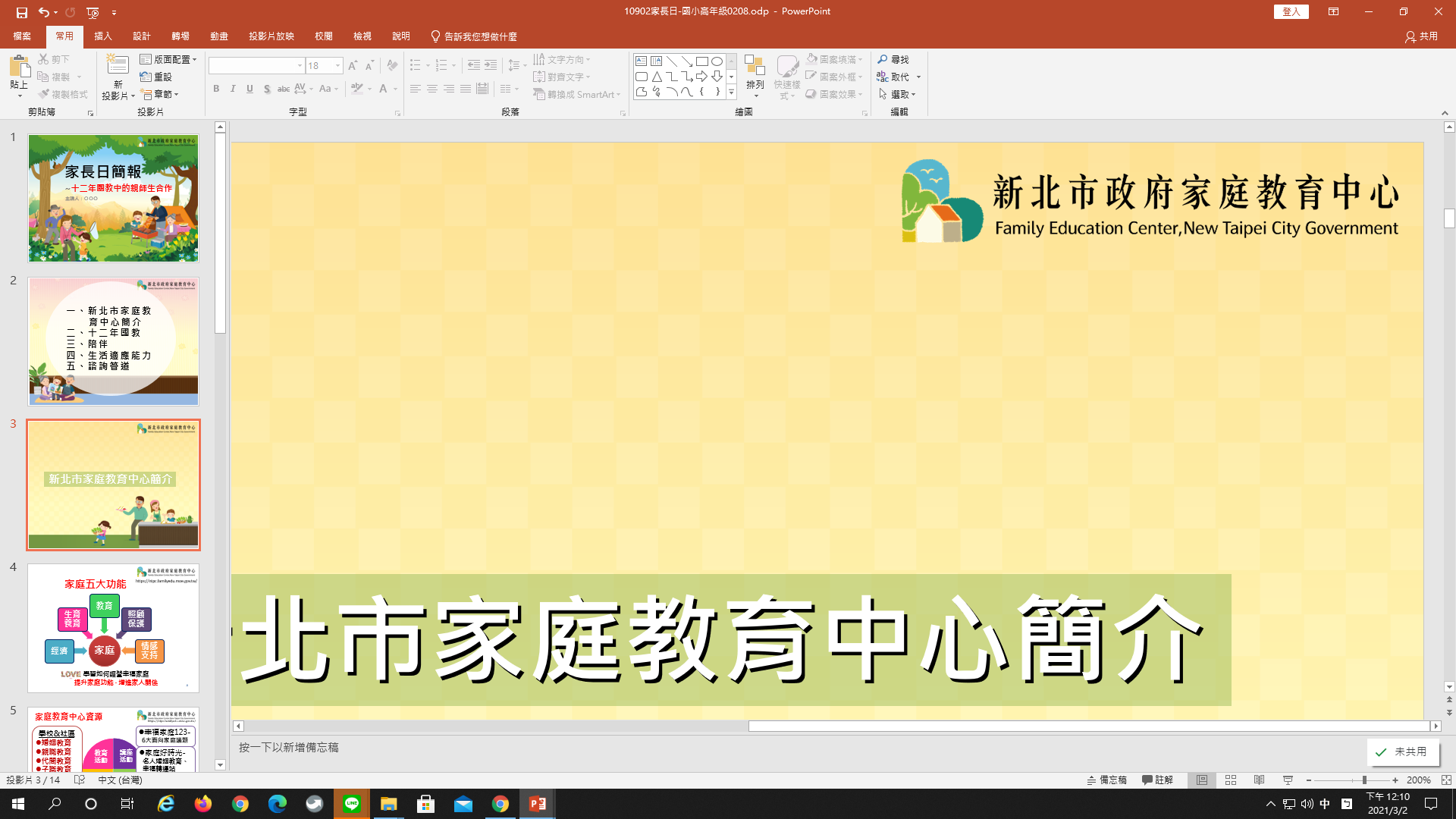 家庭五大功能
https://ntpc.familyedu.moe.gov.tw/
教育
生育
養育
照顧
保護
家庭
經濟
情感支持
學習如何經營幸福家庭
提升家庭功能 ‧ 增進家人關係
新北市家庭教育中心資源
學校&社區
婚姻教育
親職教育
代間教育
子職教育
幸福家庭123-
  6大面向家庭議題
講座活動
教育活動
家庭好時光-
  名人婚姻教育、  幸福轉運站
出版品
志工培訓
志工培訓
志工服務
家庭教育教材及刊物
 研發、培訓、推廣
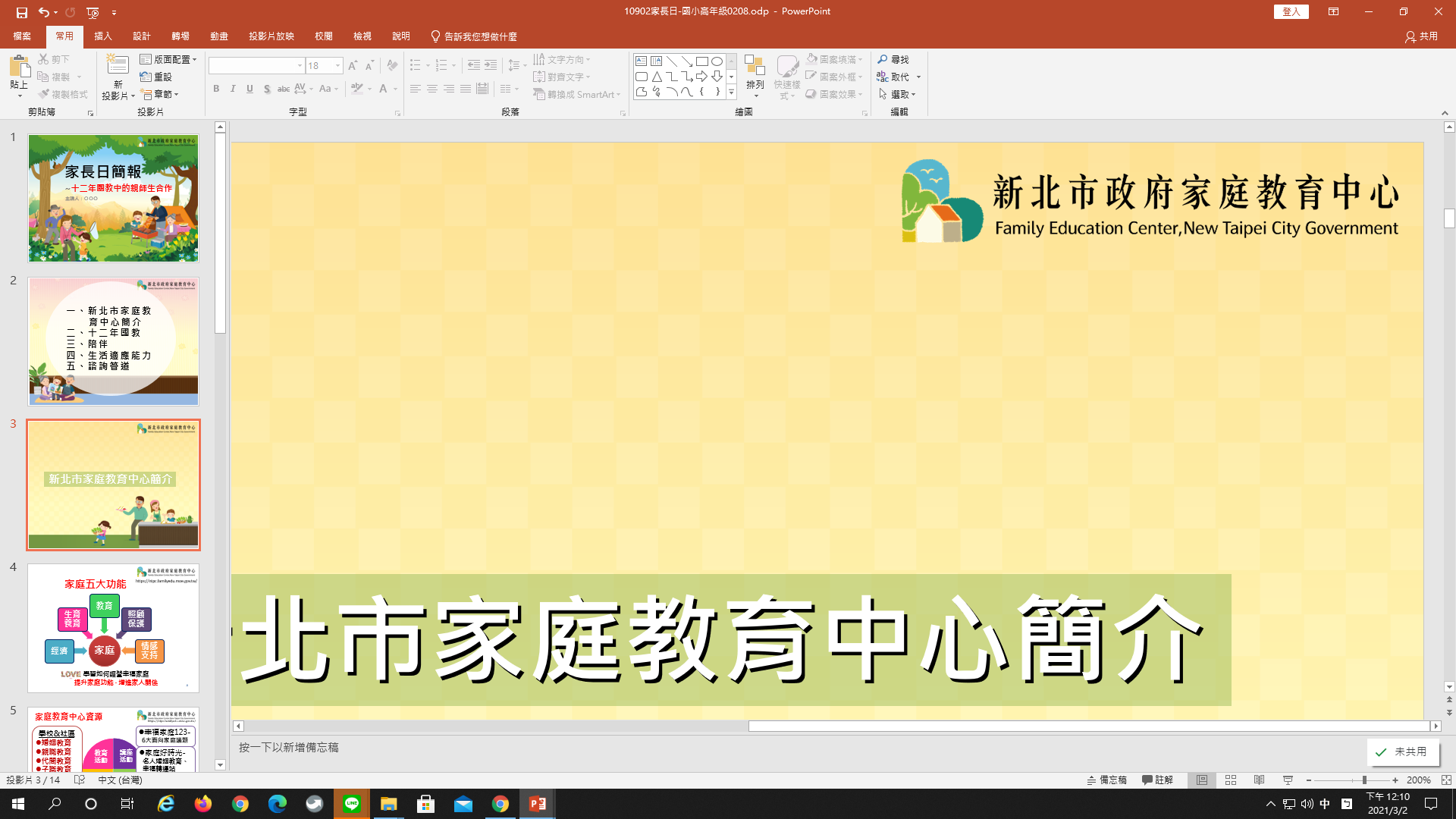 https://ntpc.familyedu.moe.gov.tw/
歡迎加入!
Line社群-新北家庭教育平台
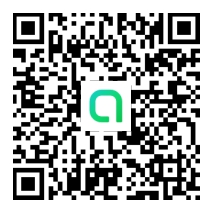 1.本平台整合新北市政府各機關之家庭教育的相關訊息，讓您方便接收，減少自行檢索的不便。
2.社群內可以用化名，潛水享受旁觀的樂趣。
3.本社群僅供家庭教育新知交流使用，請勿張貼與主題無關之照片、文章或請早問安，如有涉及政治、宗教或人身攻擊將適時刪除相關訊息。
4.如果有任何疑問，歡迎撥打市府相關電話或1999詢問唷！
5.本平台由新北市家庭教育中心維護。
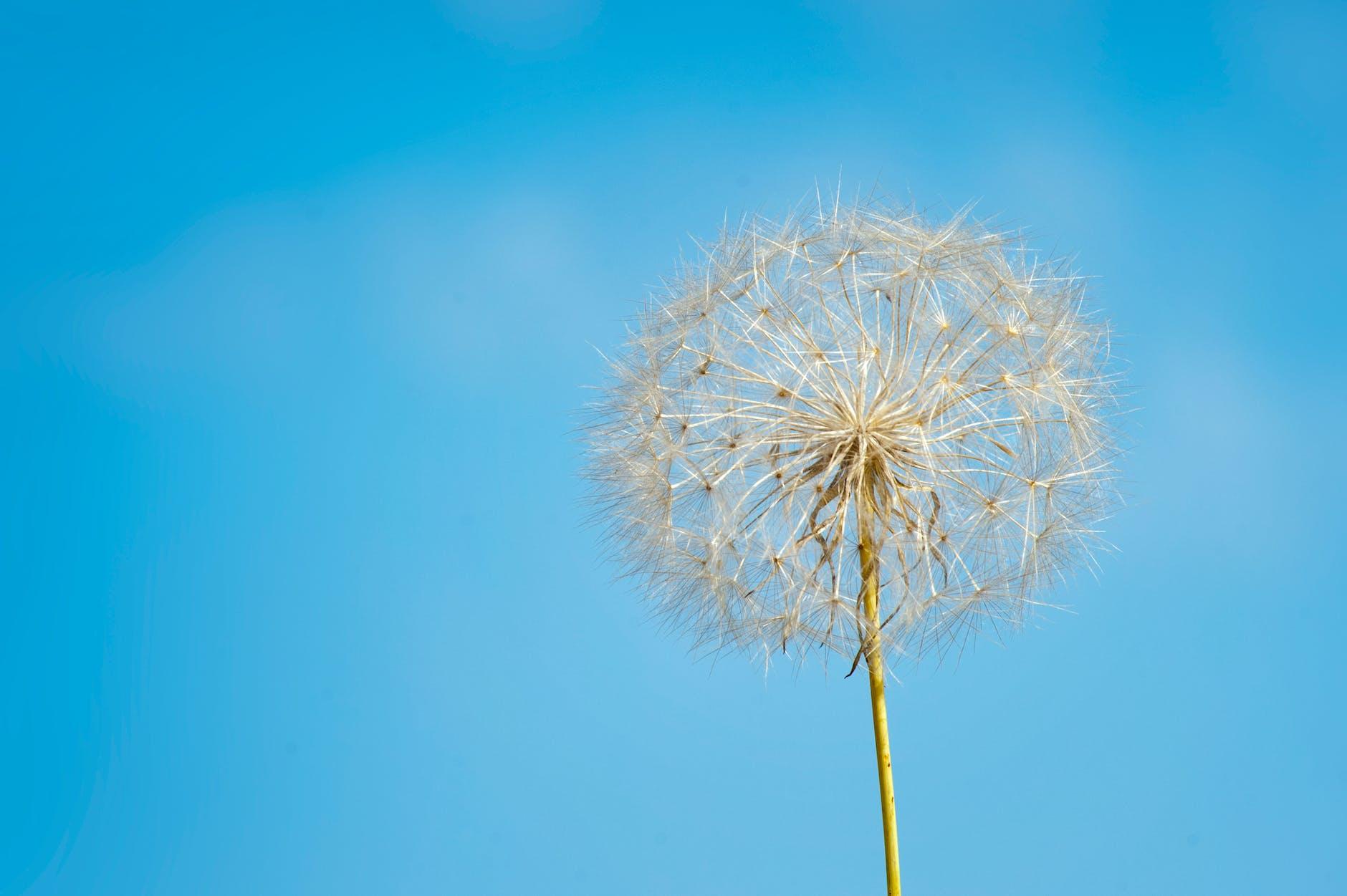 Education is nothing 
   but a concern for love and role model.
( F. Froebel )
「教育無他，
唯愛與榜樣而已。」
(福祿貝爾)
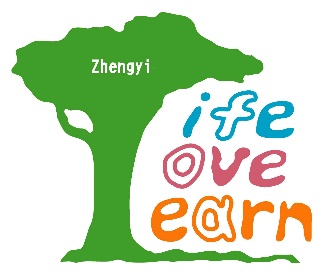